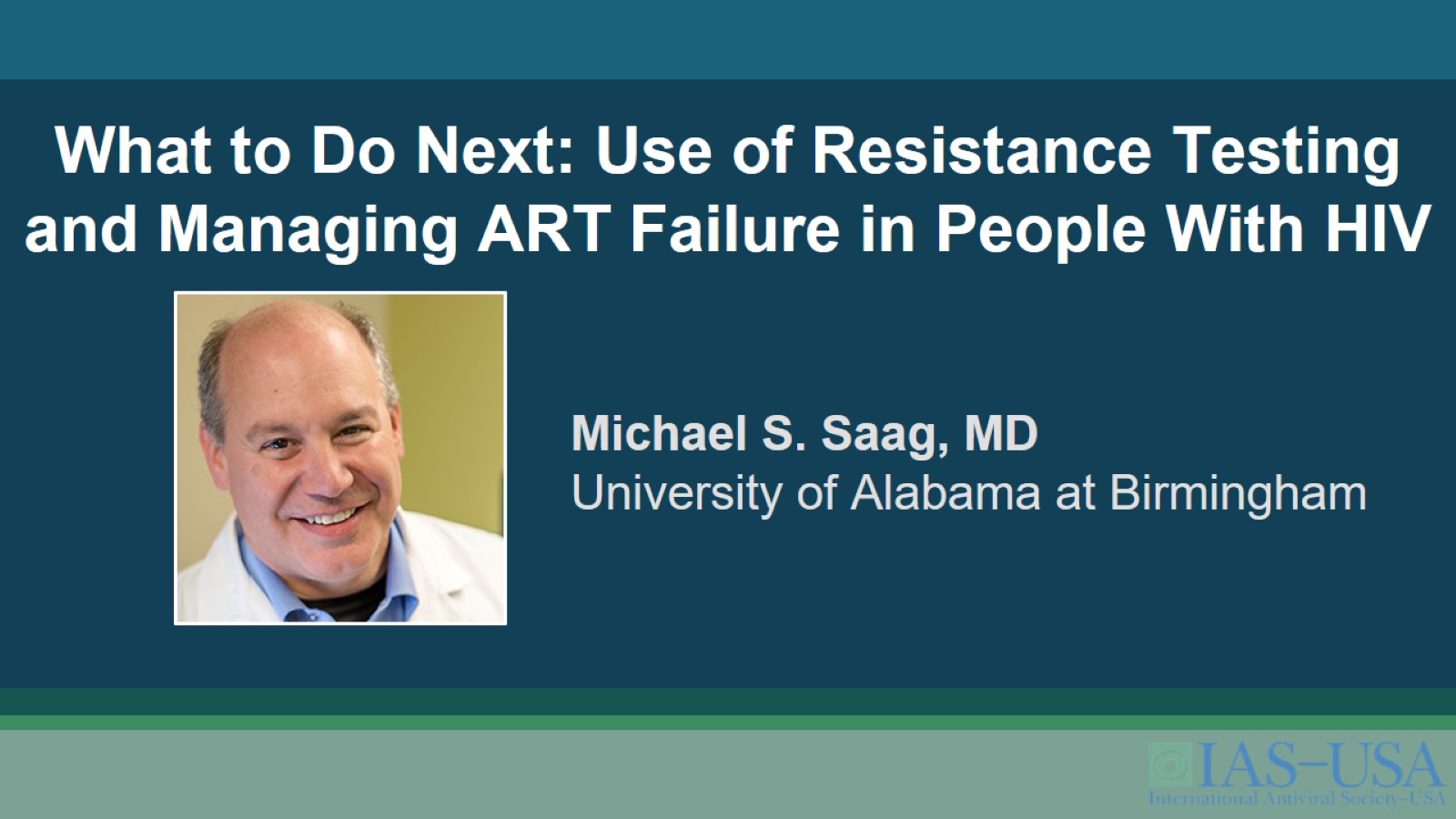 What to Do Next: Use of Resistance Testing and Managing ART Failure in People With HIV
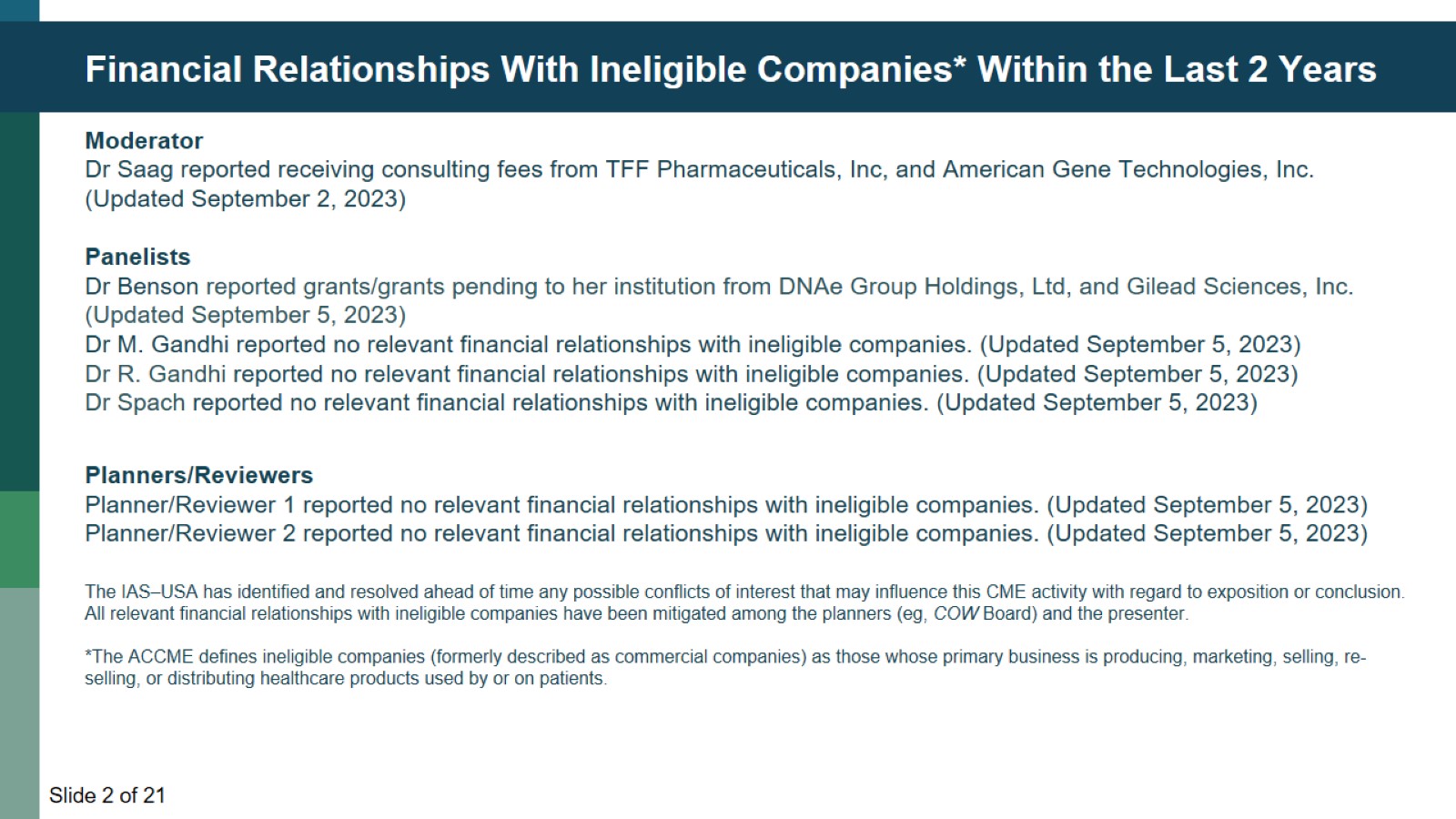 Financial Relationships With Ineligible Companies* Within the Last 2 Years
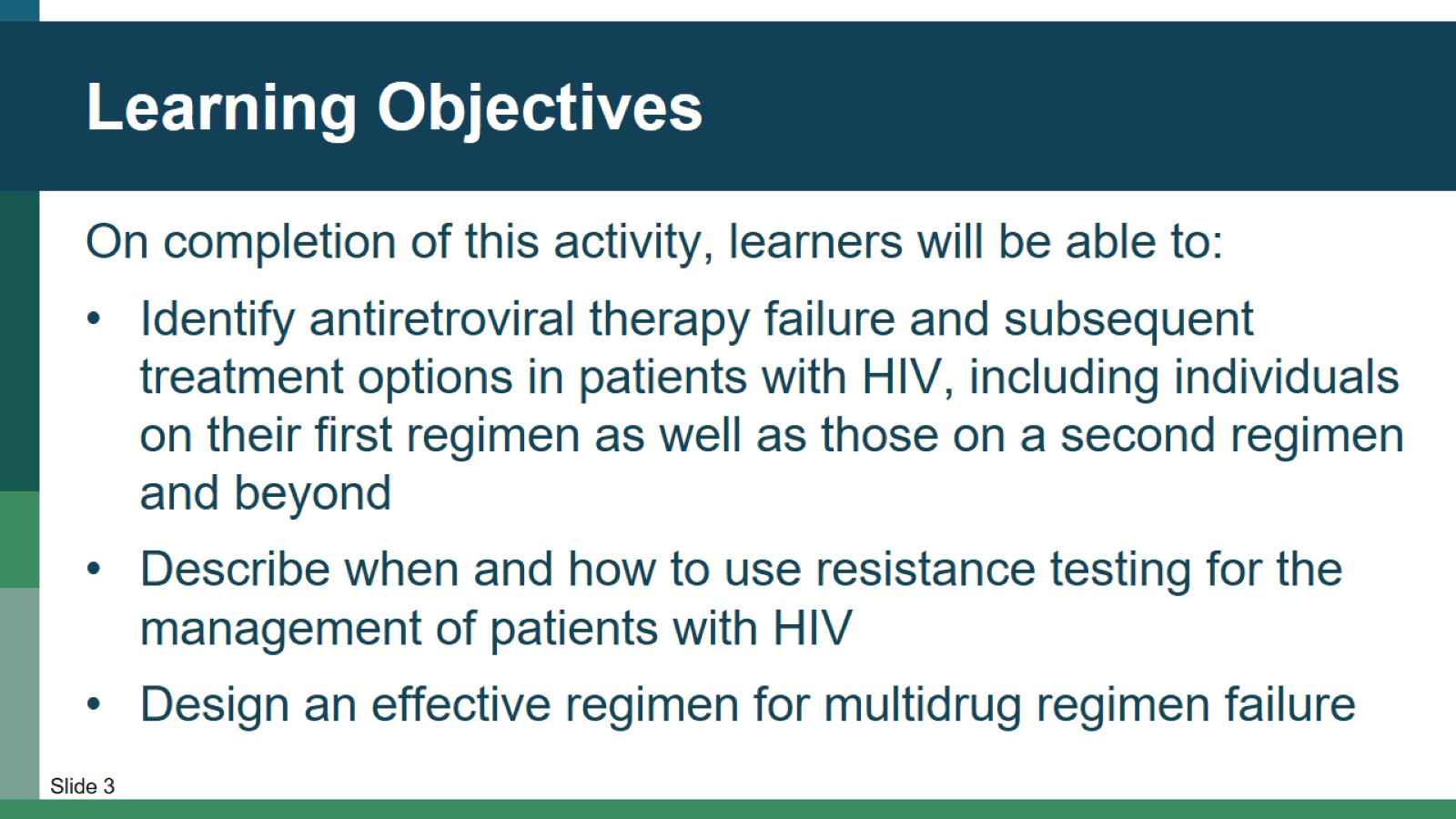 Learning Objectives
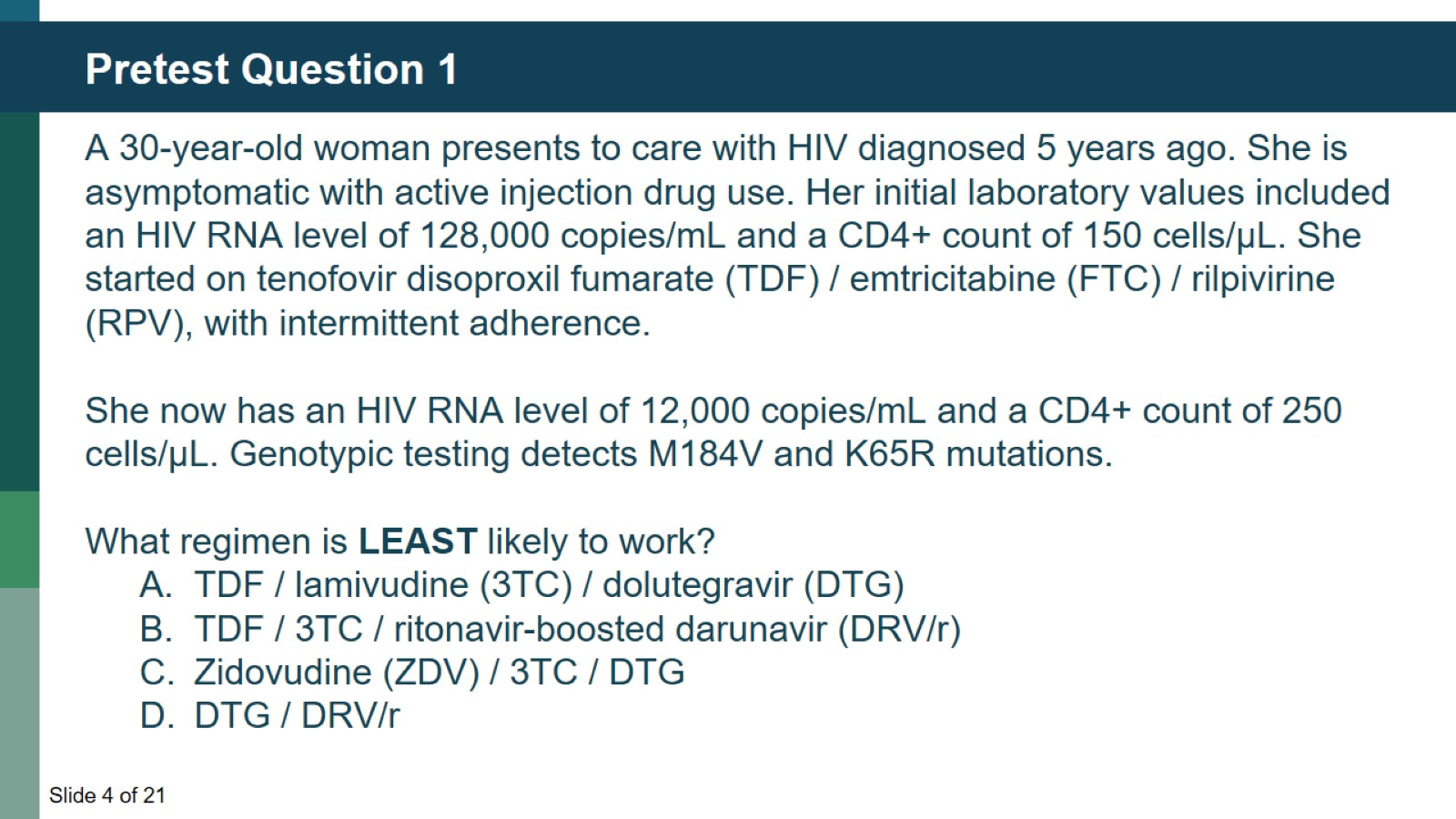 Pretest Question 1
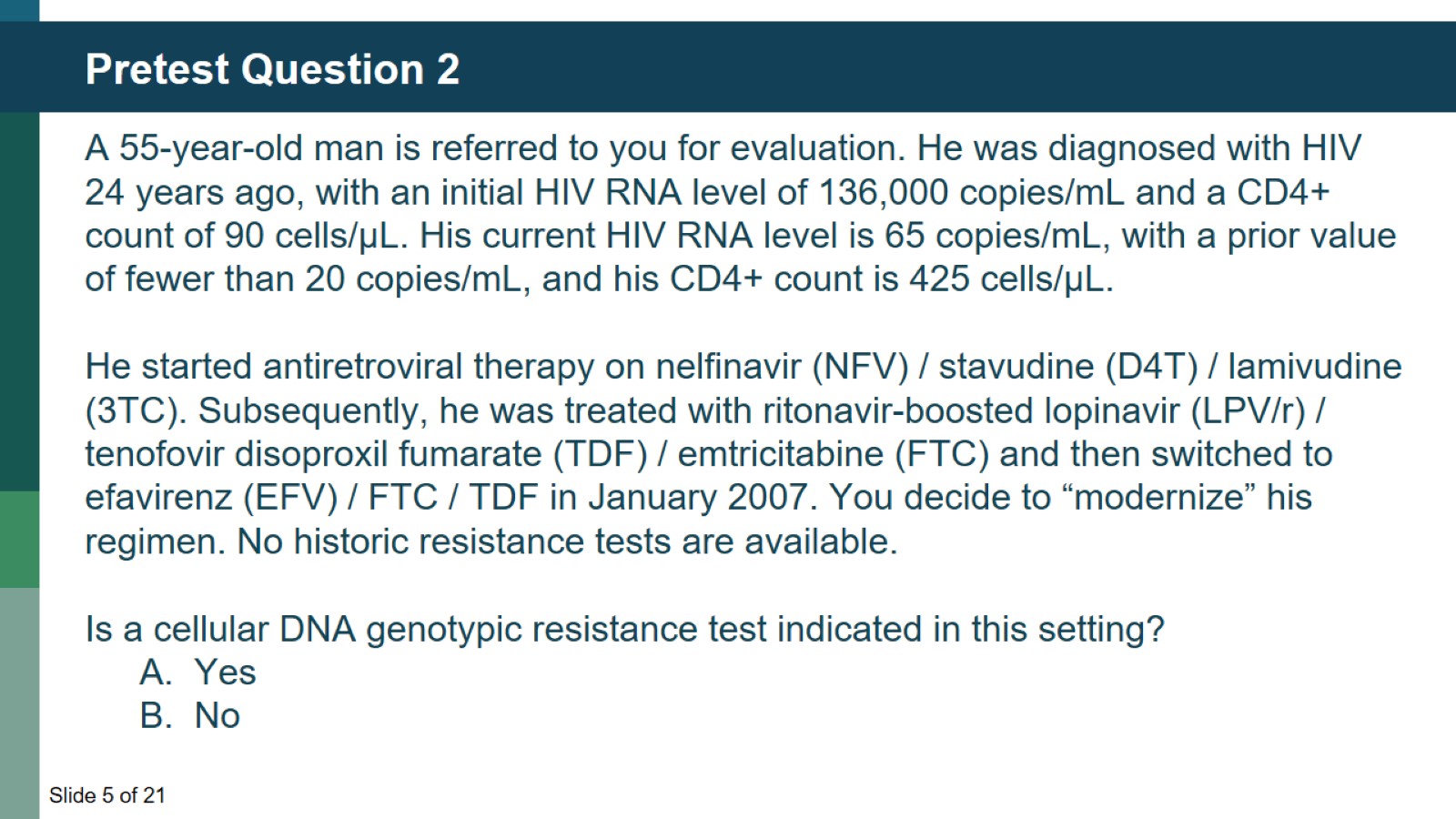 Pretest Question 2
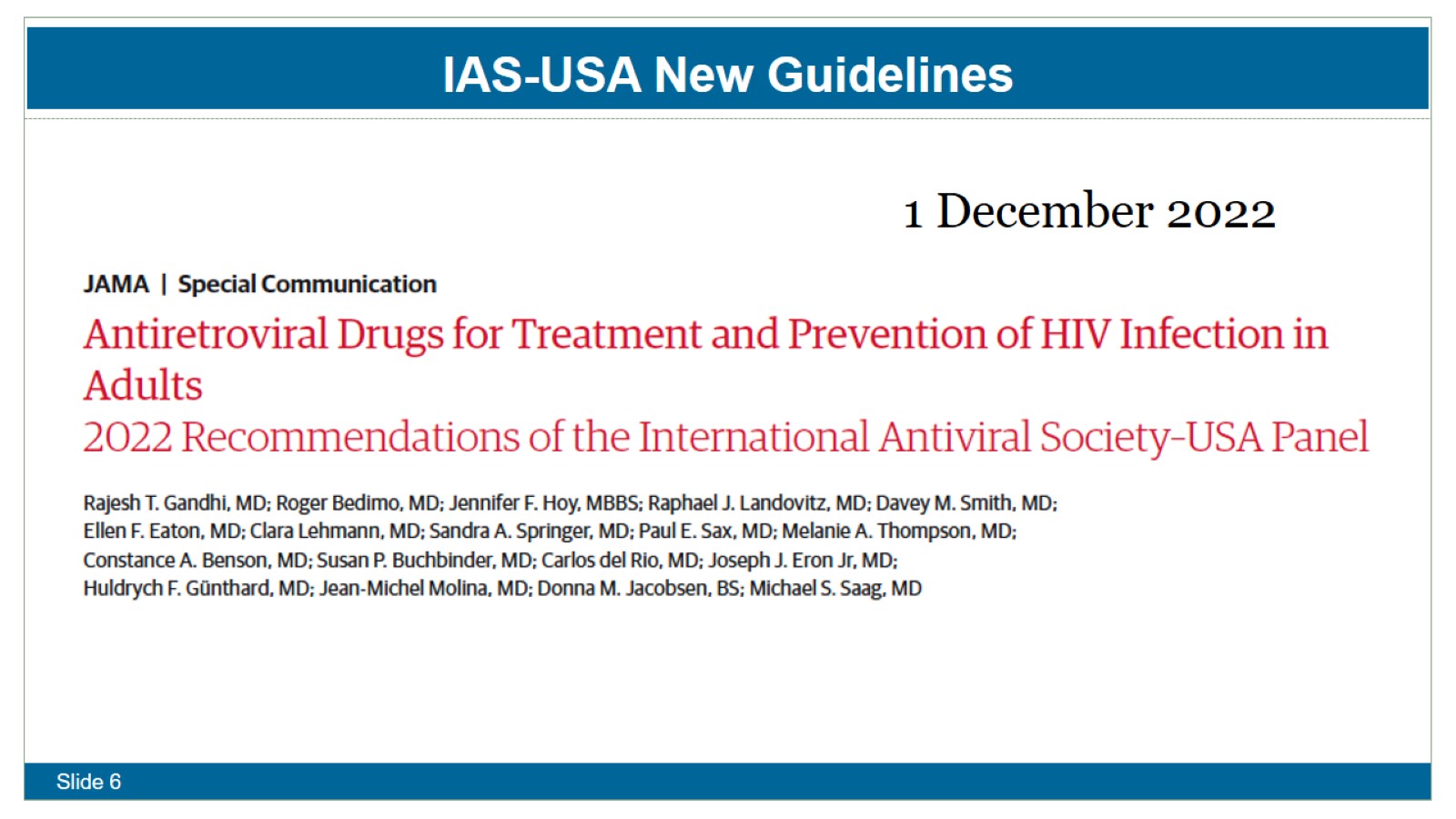 IAS-USA New Guidelines
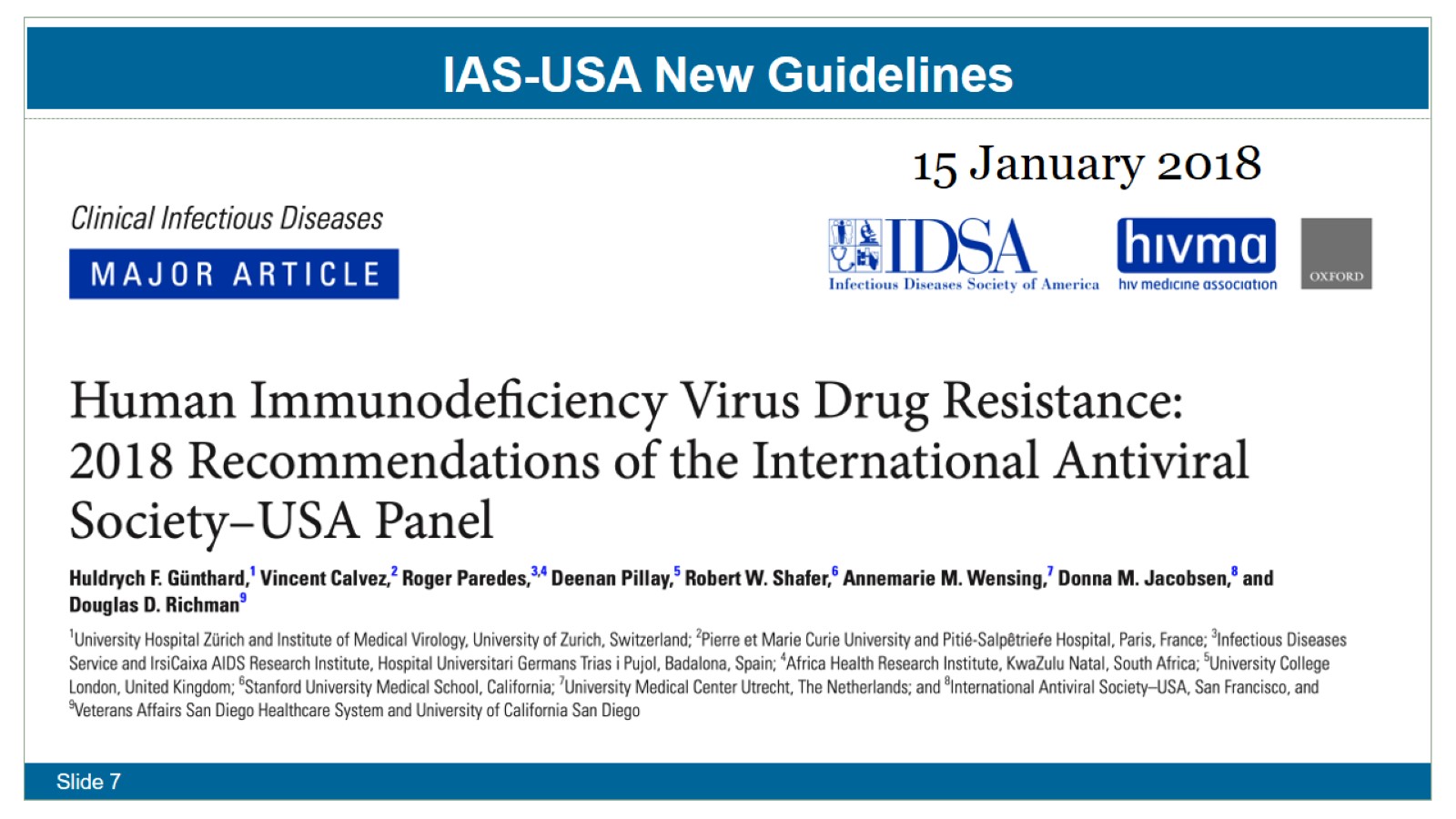 IAS-USA New Guidelines
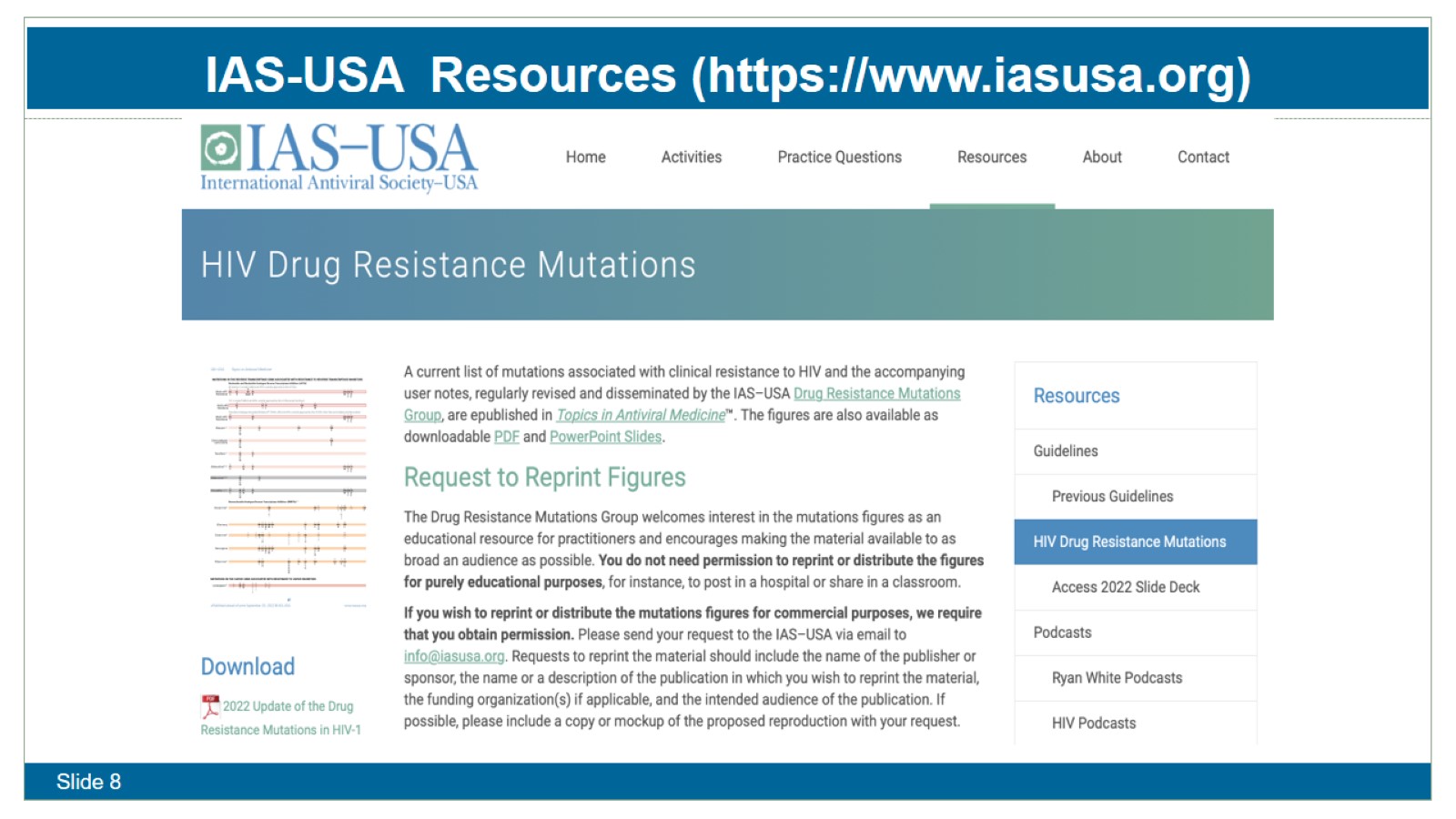 IAS-USA  Resources (https://www.iasusa.org)
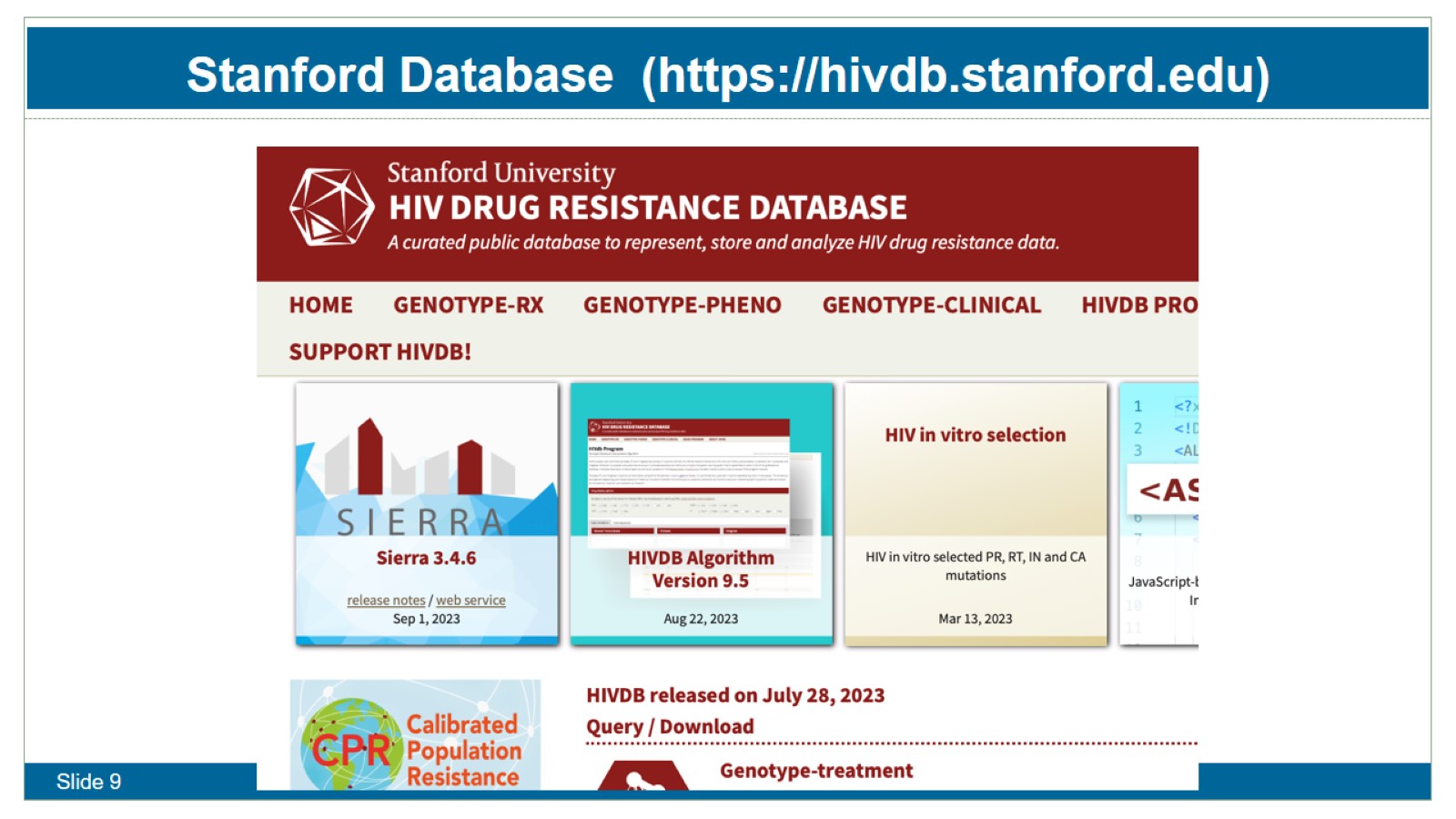 Stanford Database  (https://hivdb.stanford.edu)
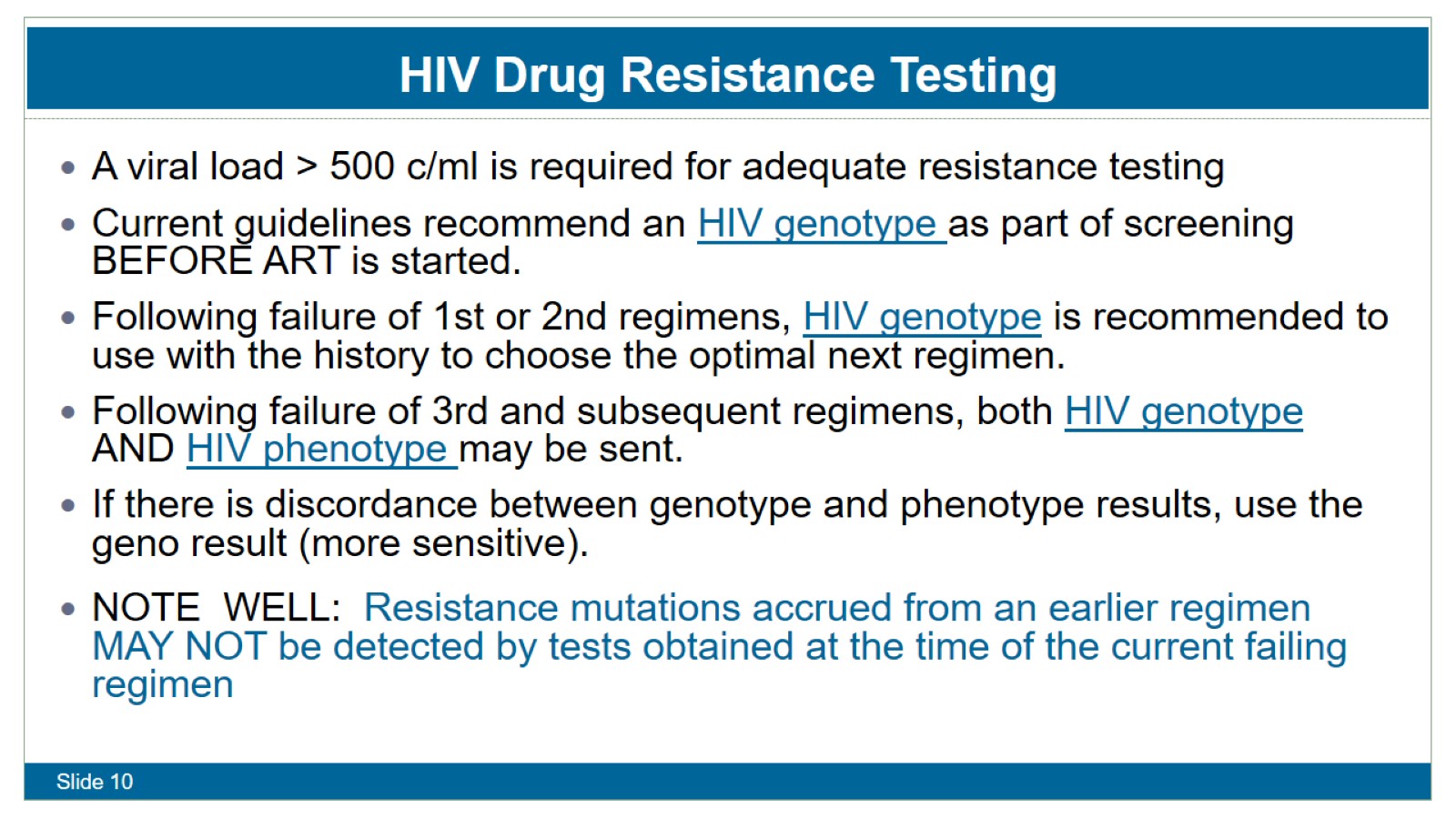 HIV Drug Resistance Testing
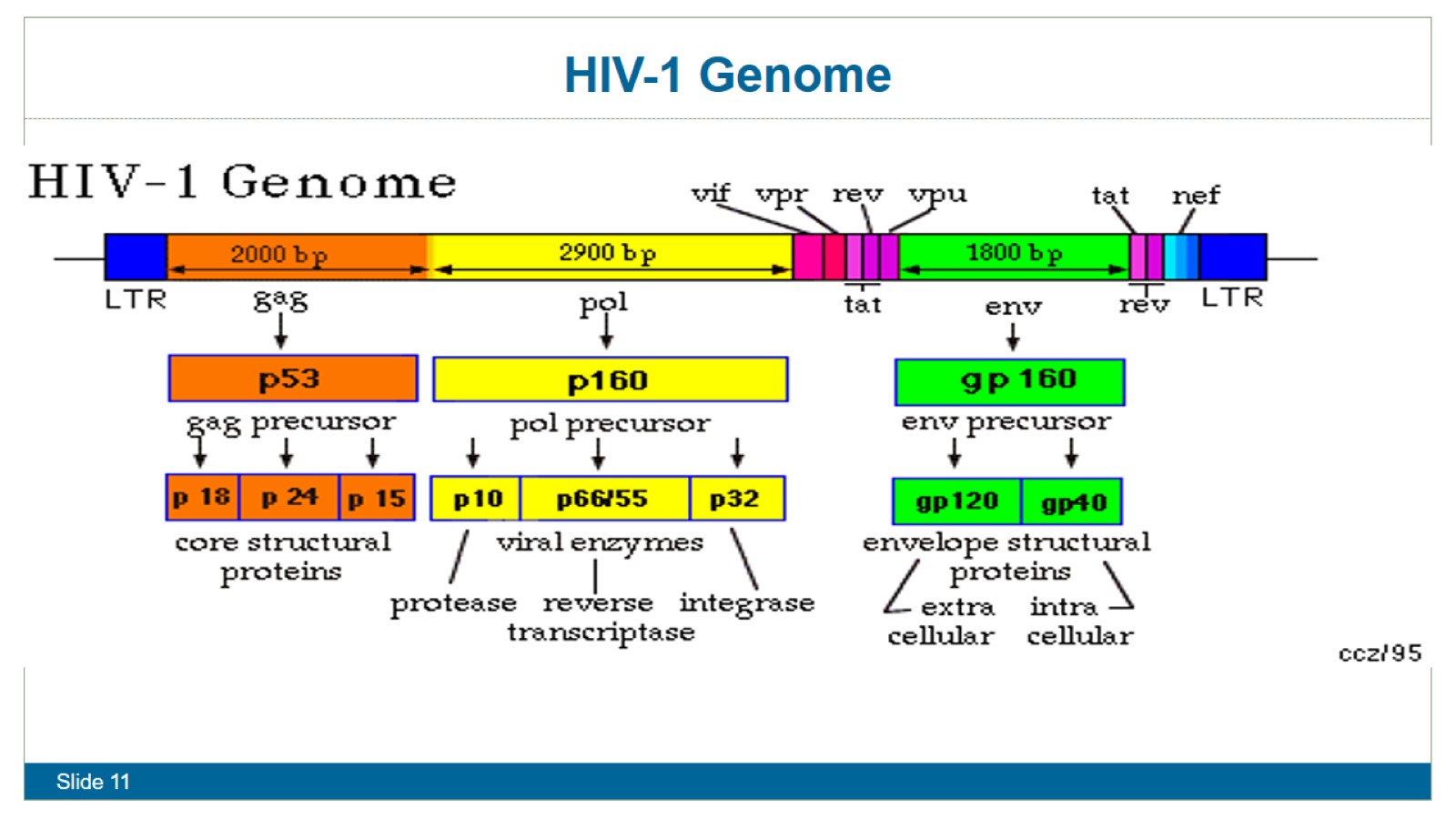 HIV-1 Genome
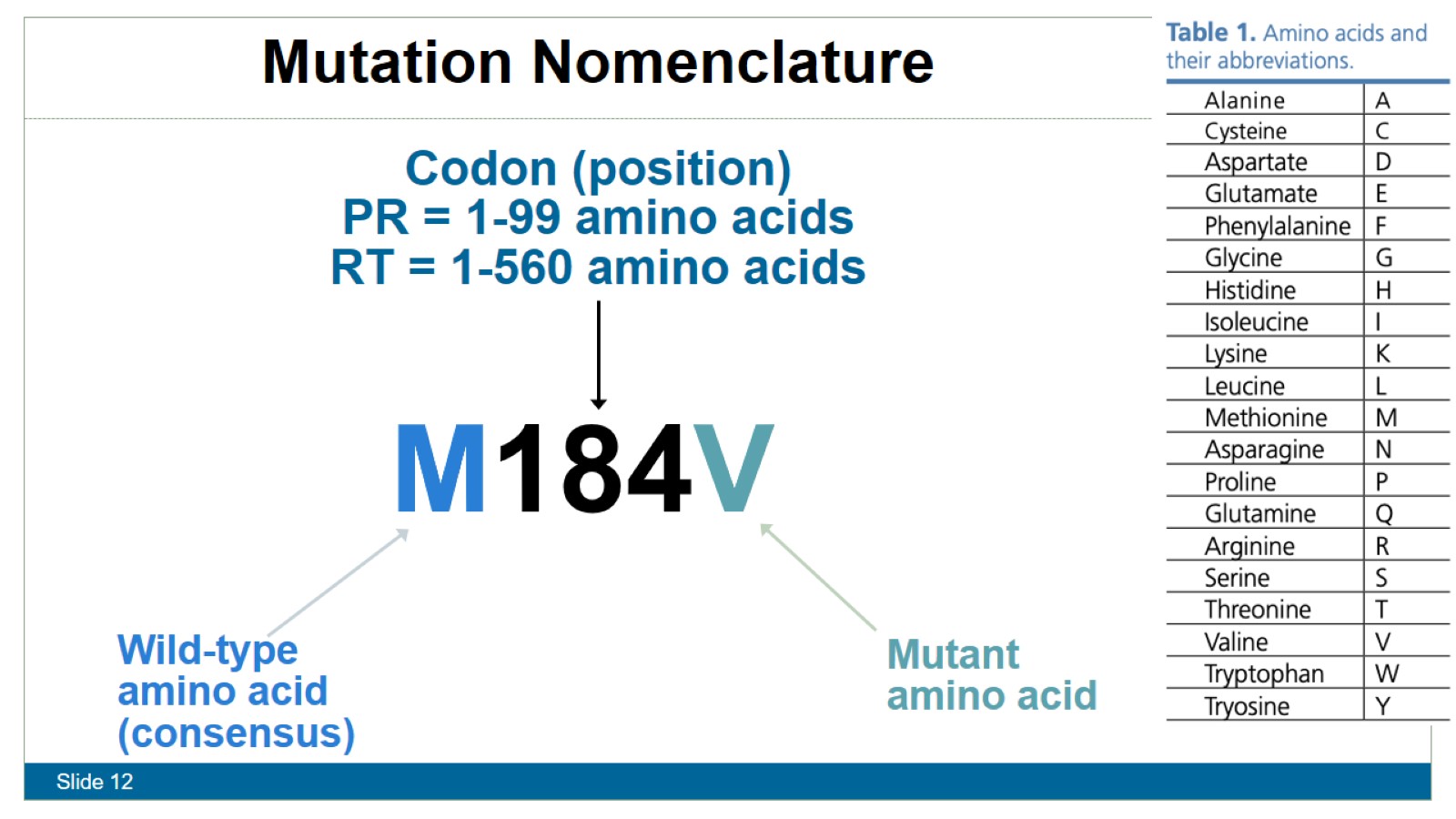 Mutation Nomenclature
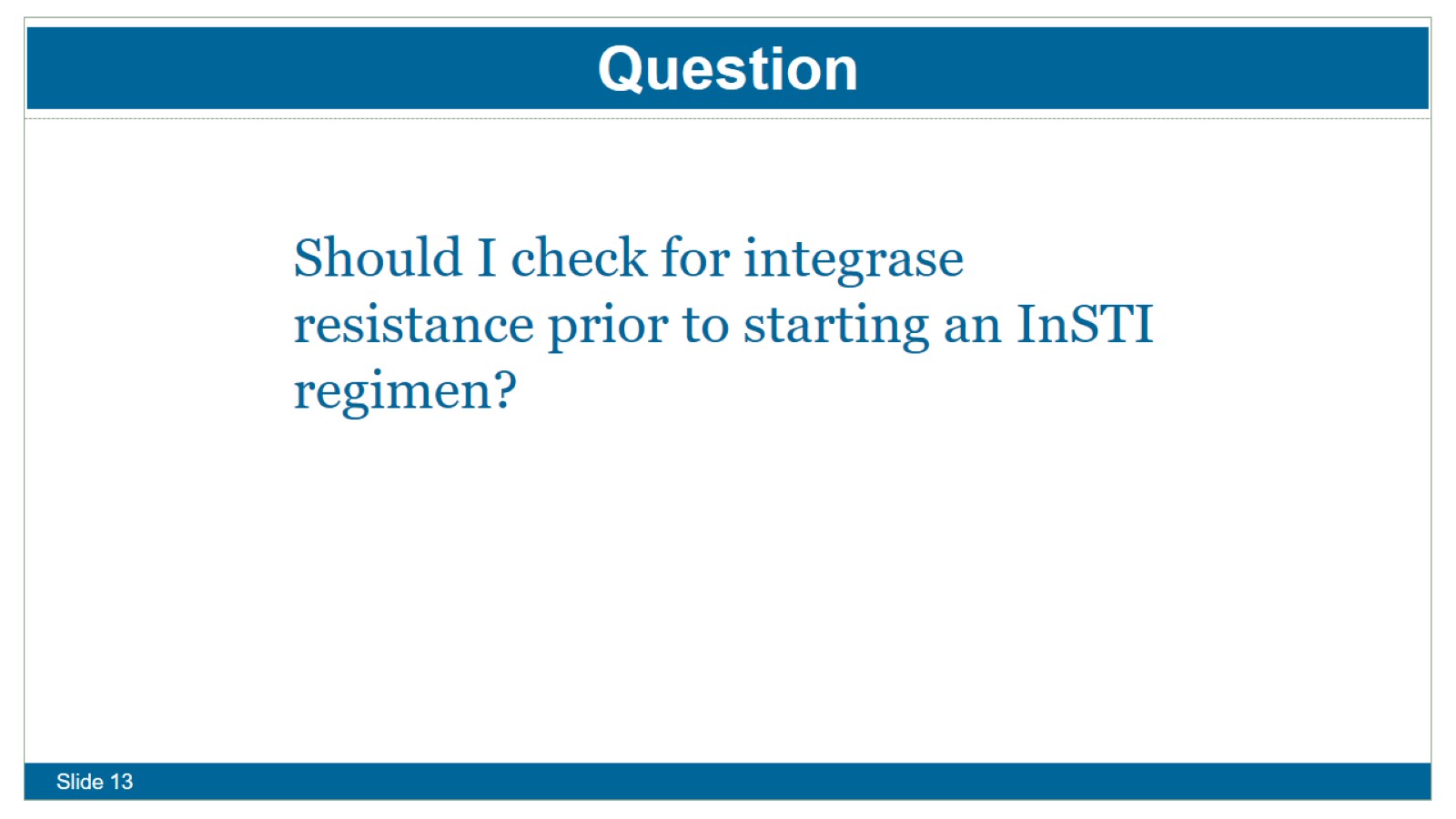 Question
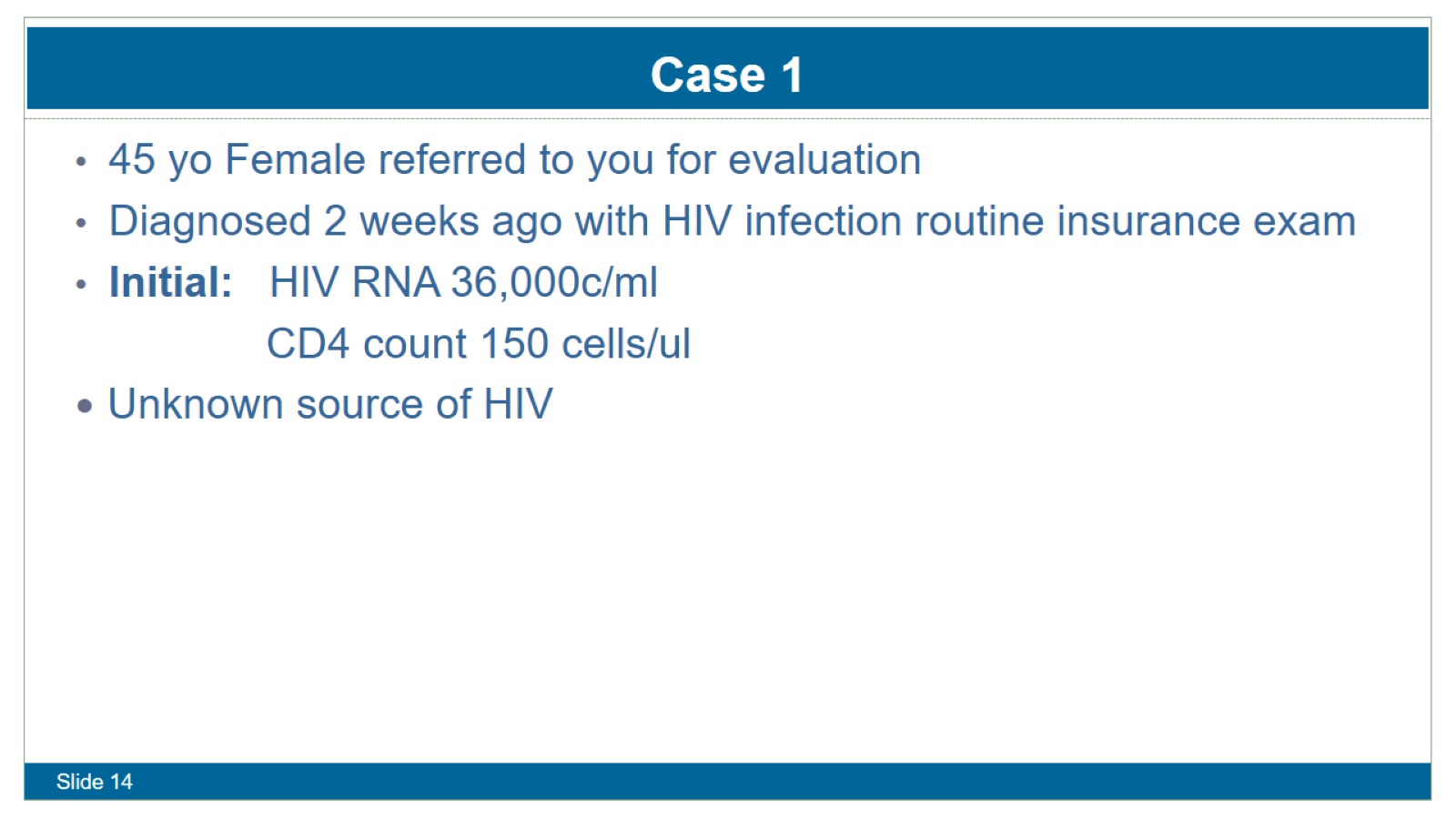 Case 1
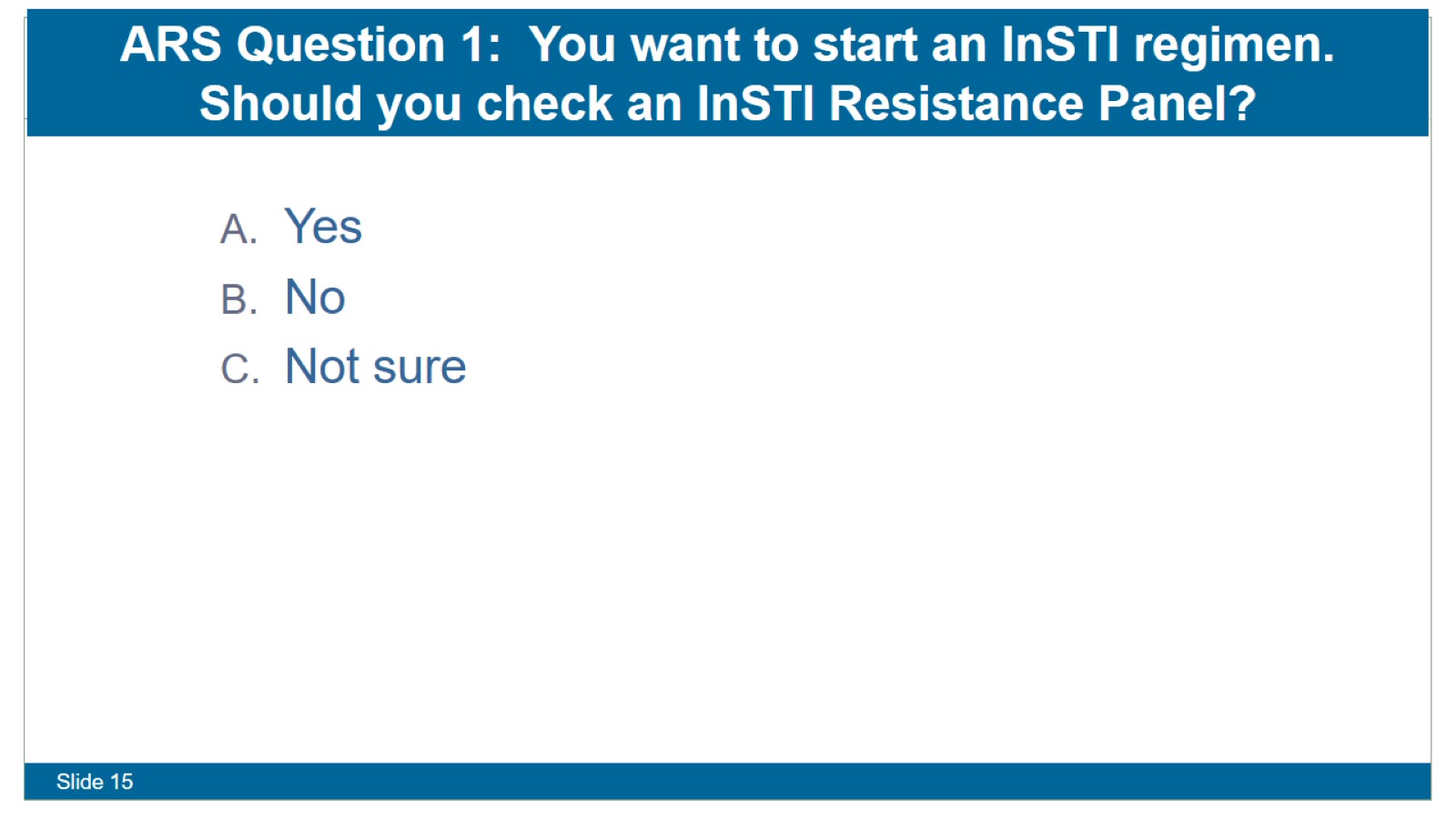 ARS Question 1:  You want to start an InSTI regimen. Should you check an InSTI Resistance Panel?
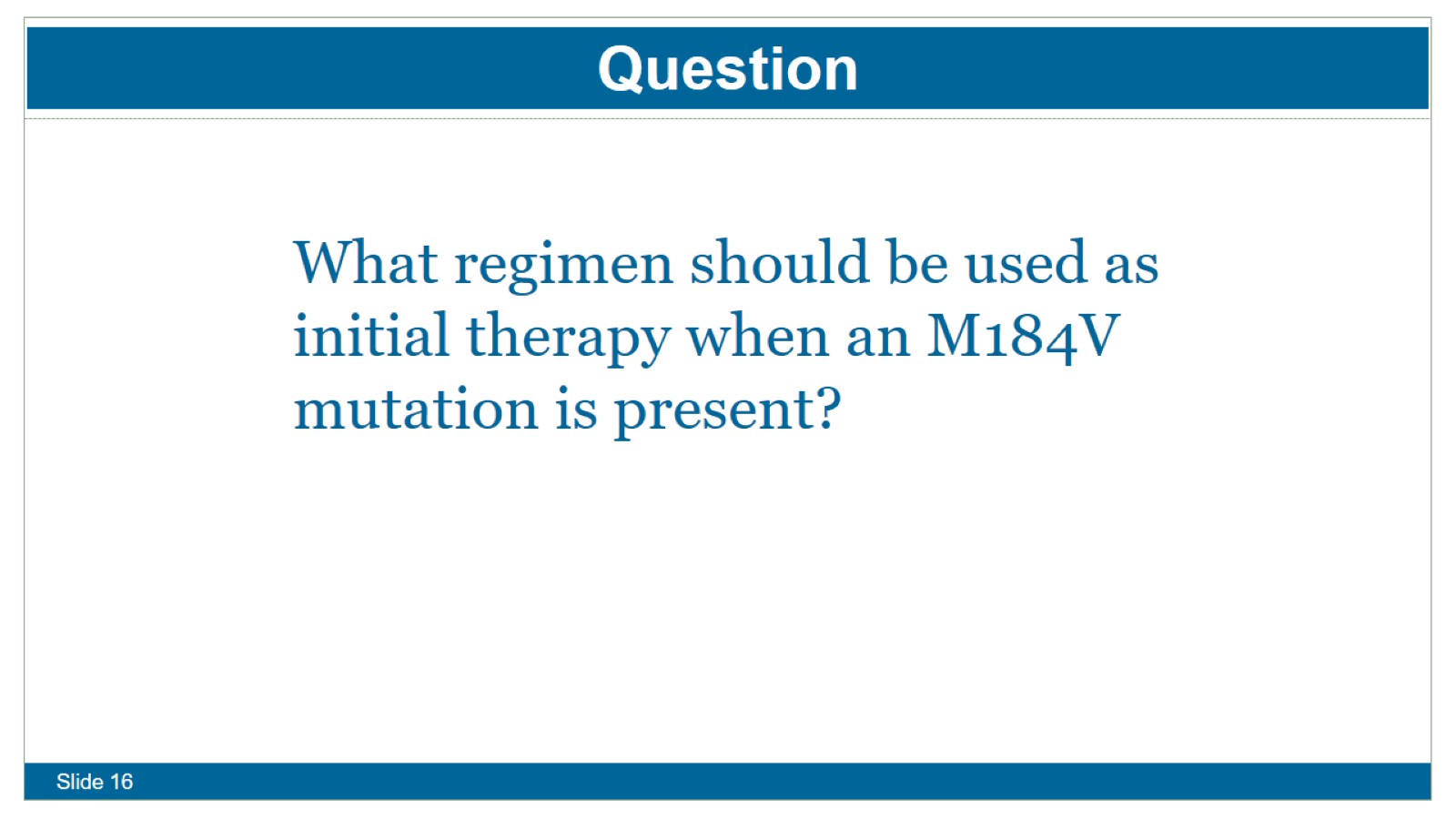 Question
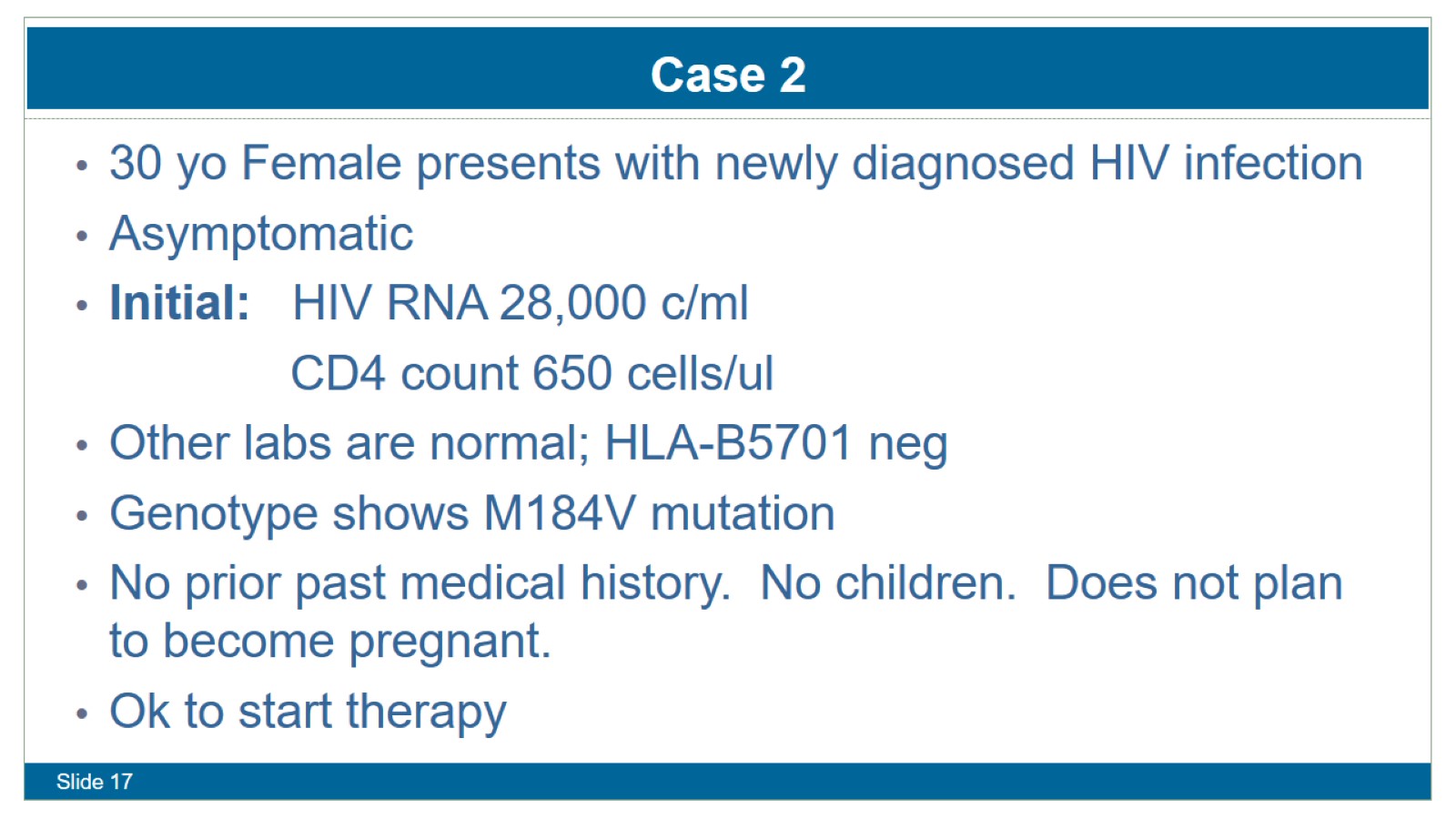 Case 2
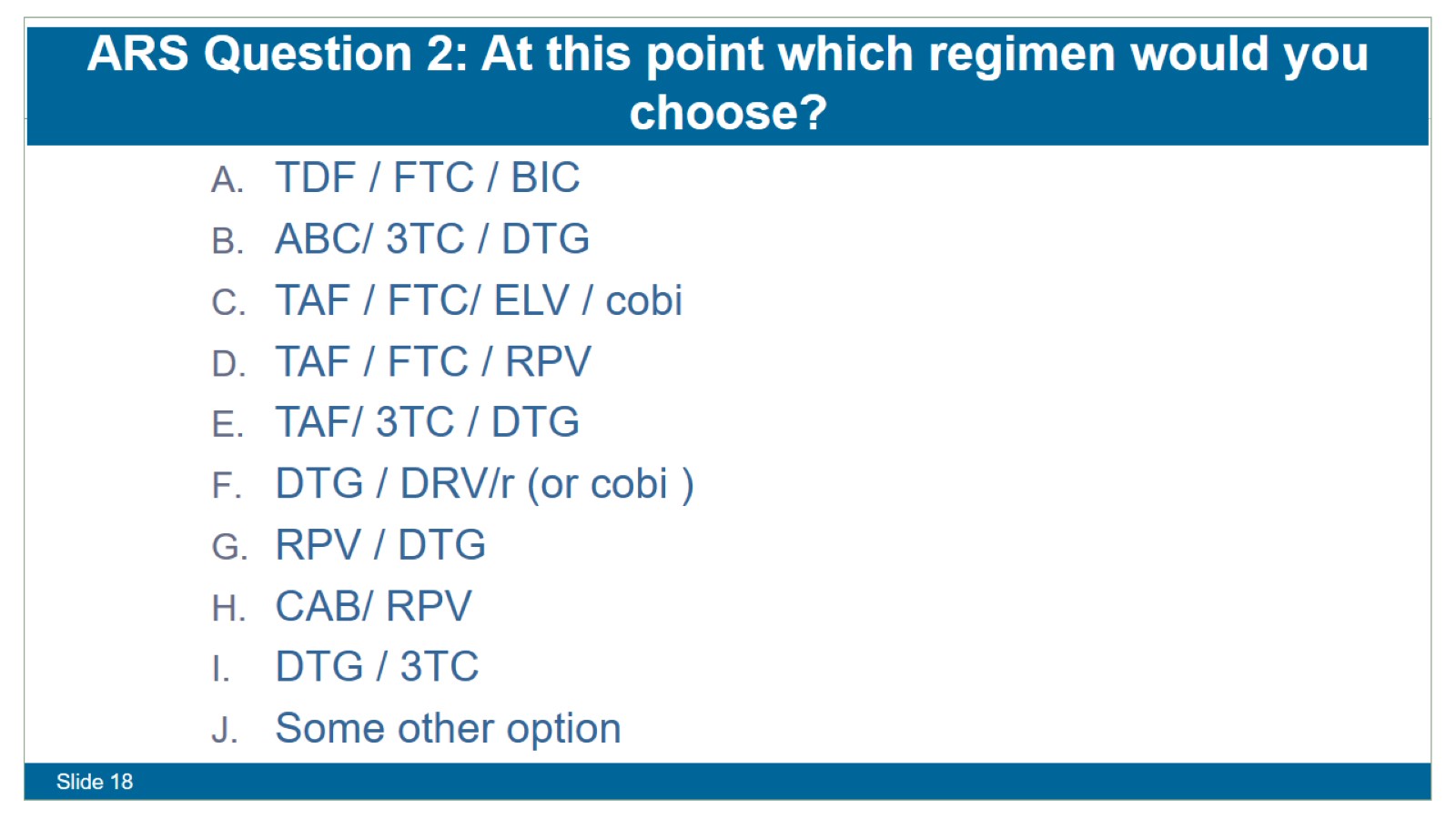 ARS Question 2: At this point which regimen would you choose?
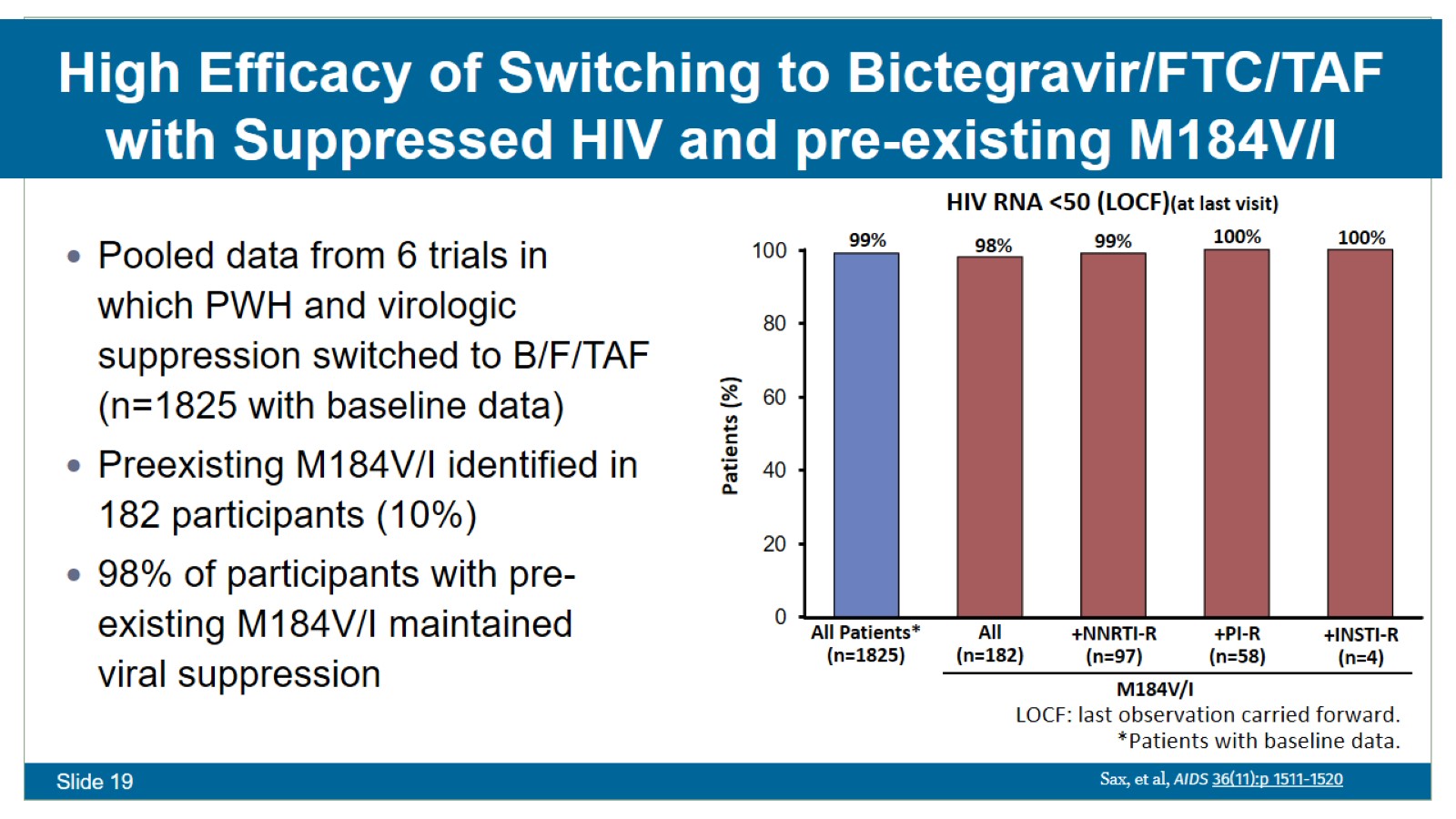 High Efficacy of Switching to Bictegravir/FTC/TAF with Suppressed HIV and pre-existing M184V/I
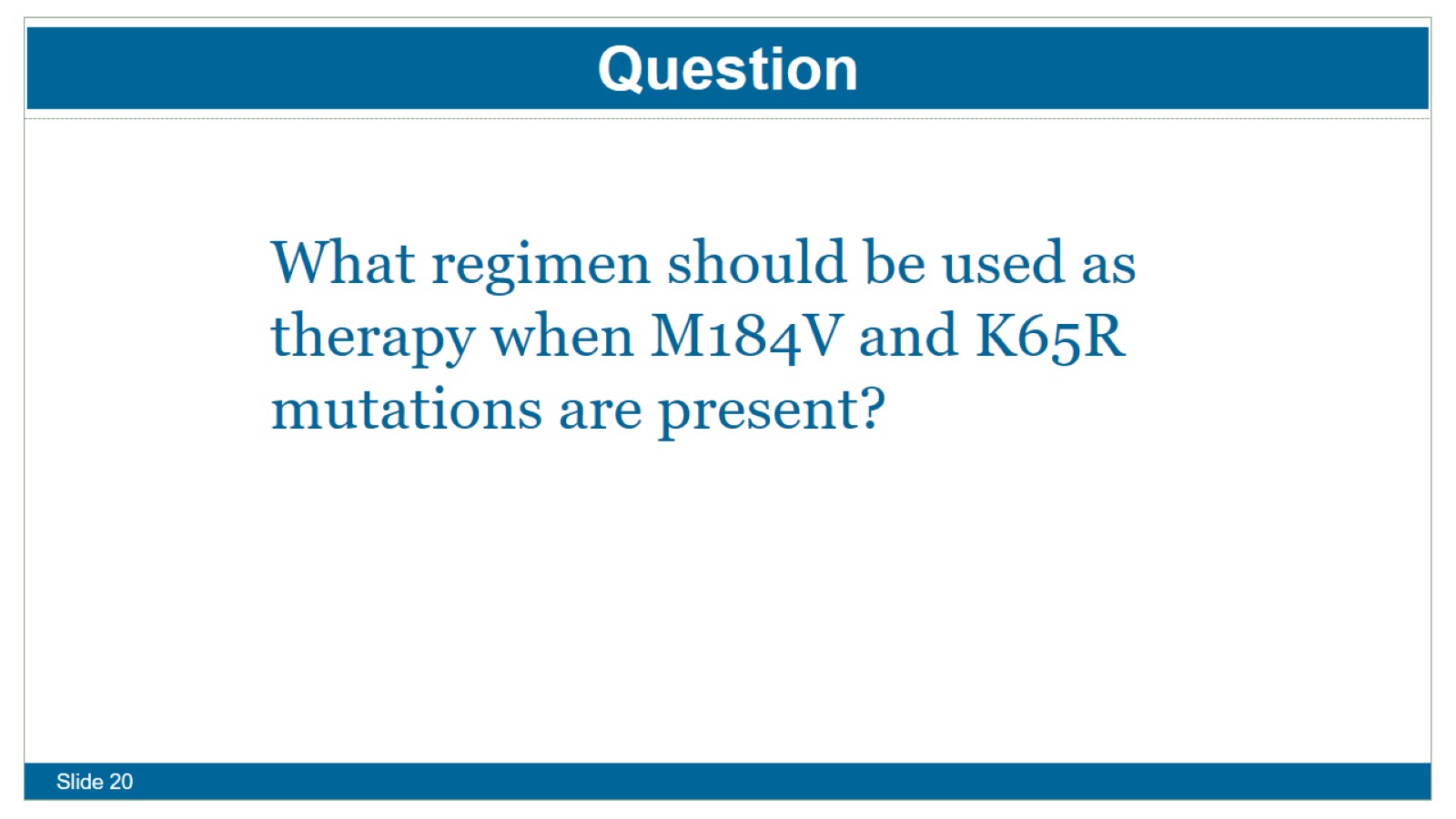 Question
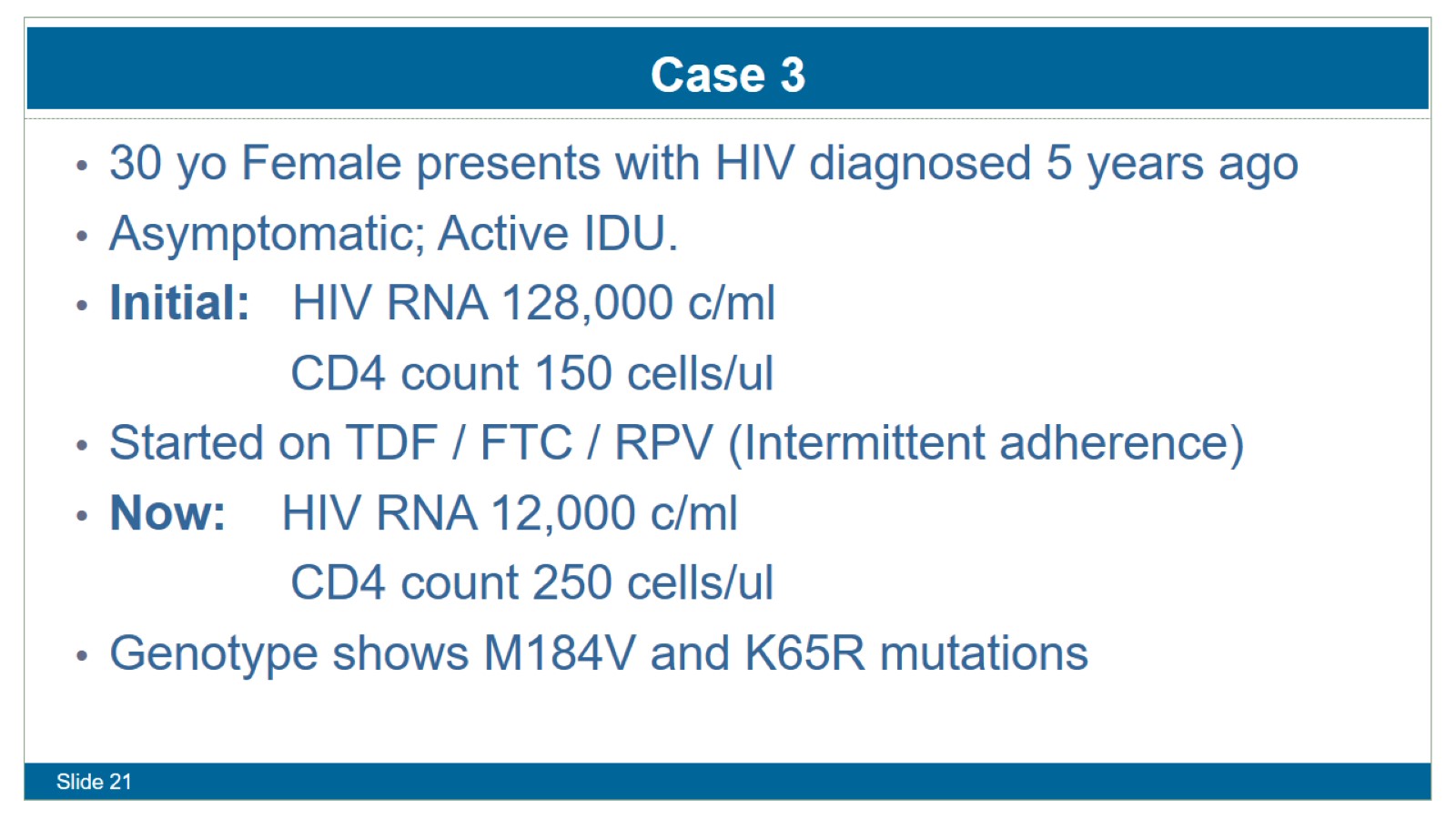 Case 3
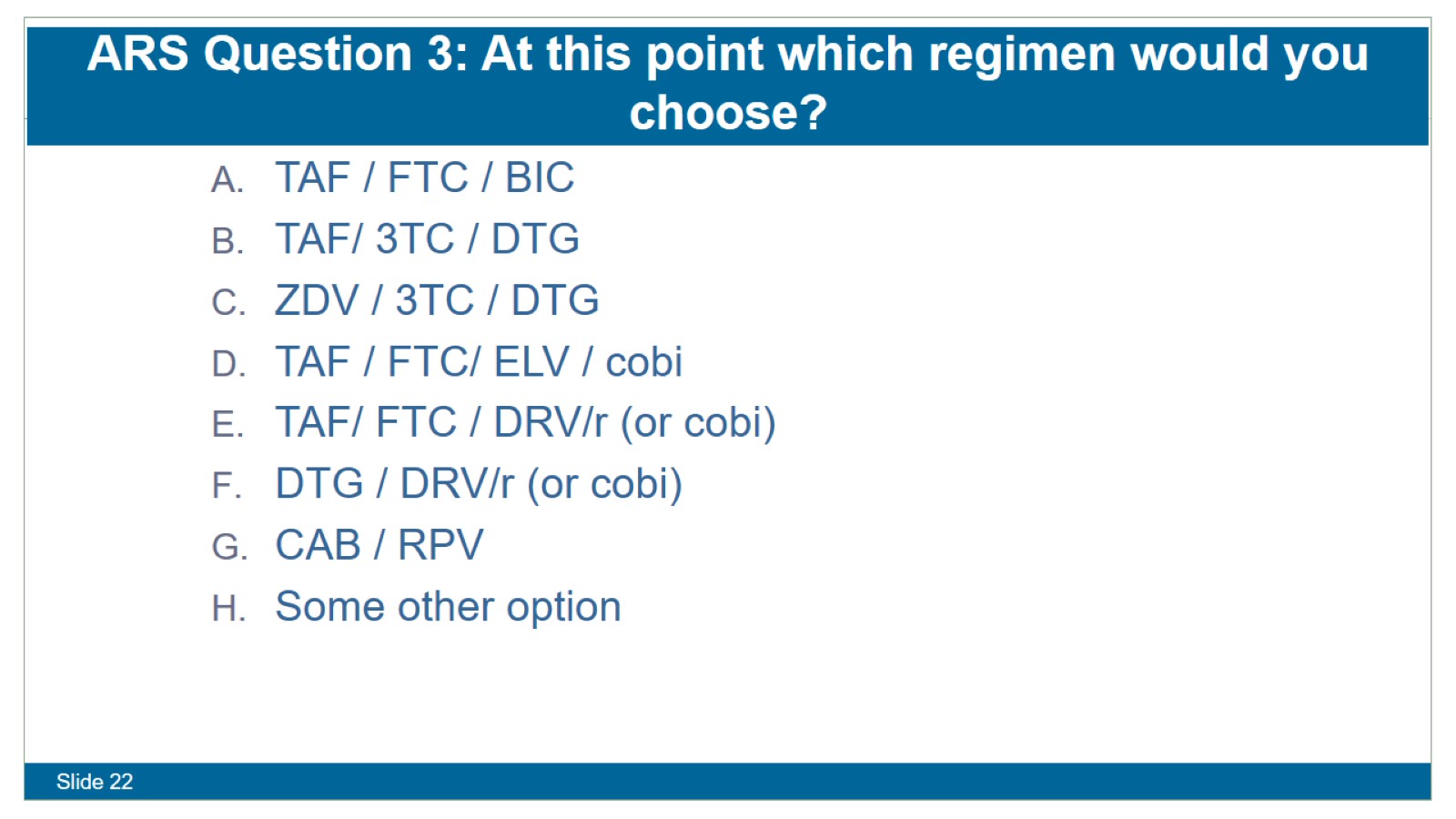 ARS Question 3: At this point which regimen would you choose?
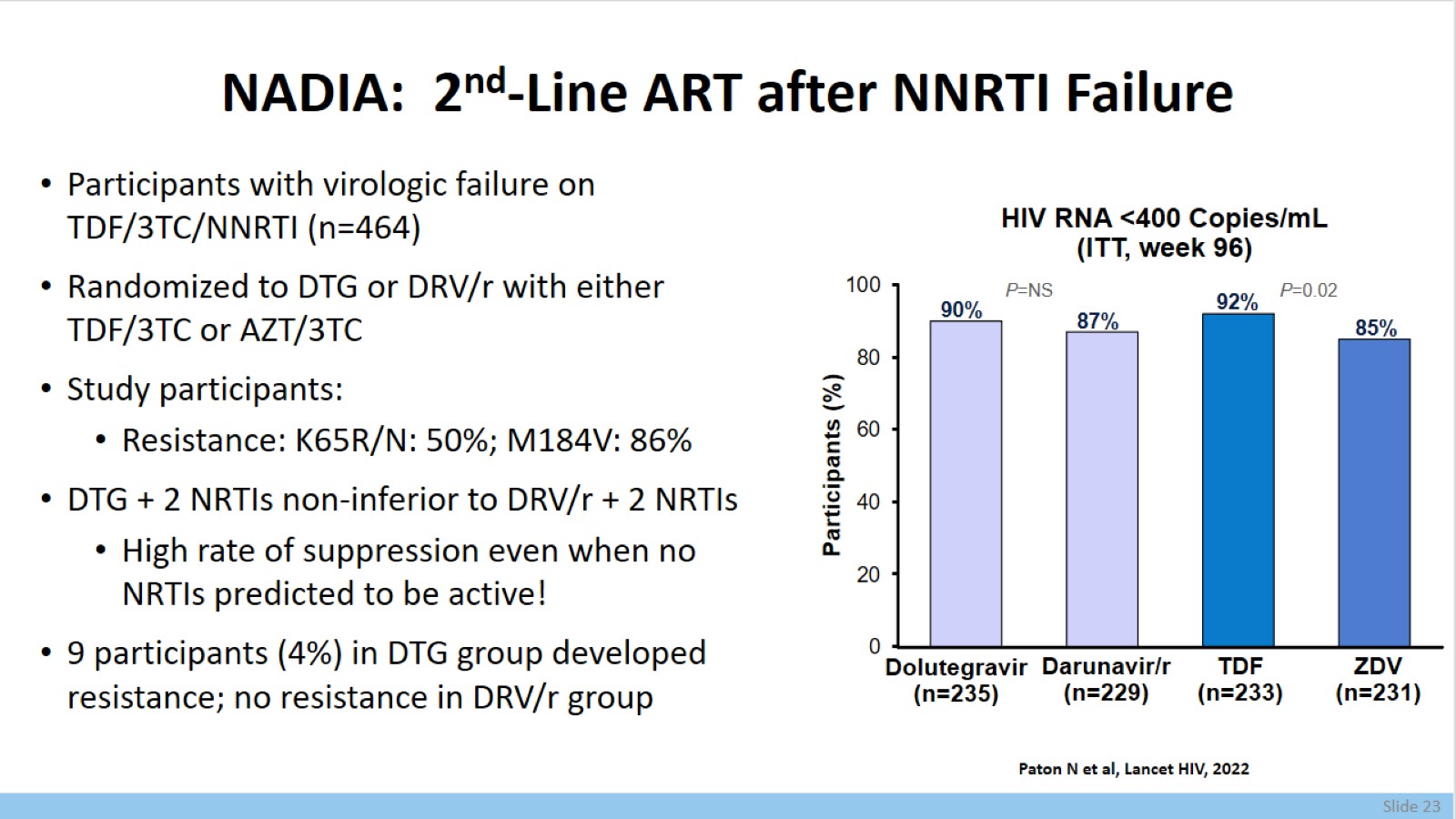 NADIA:  2nd-Line ART after NNRTI Failure
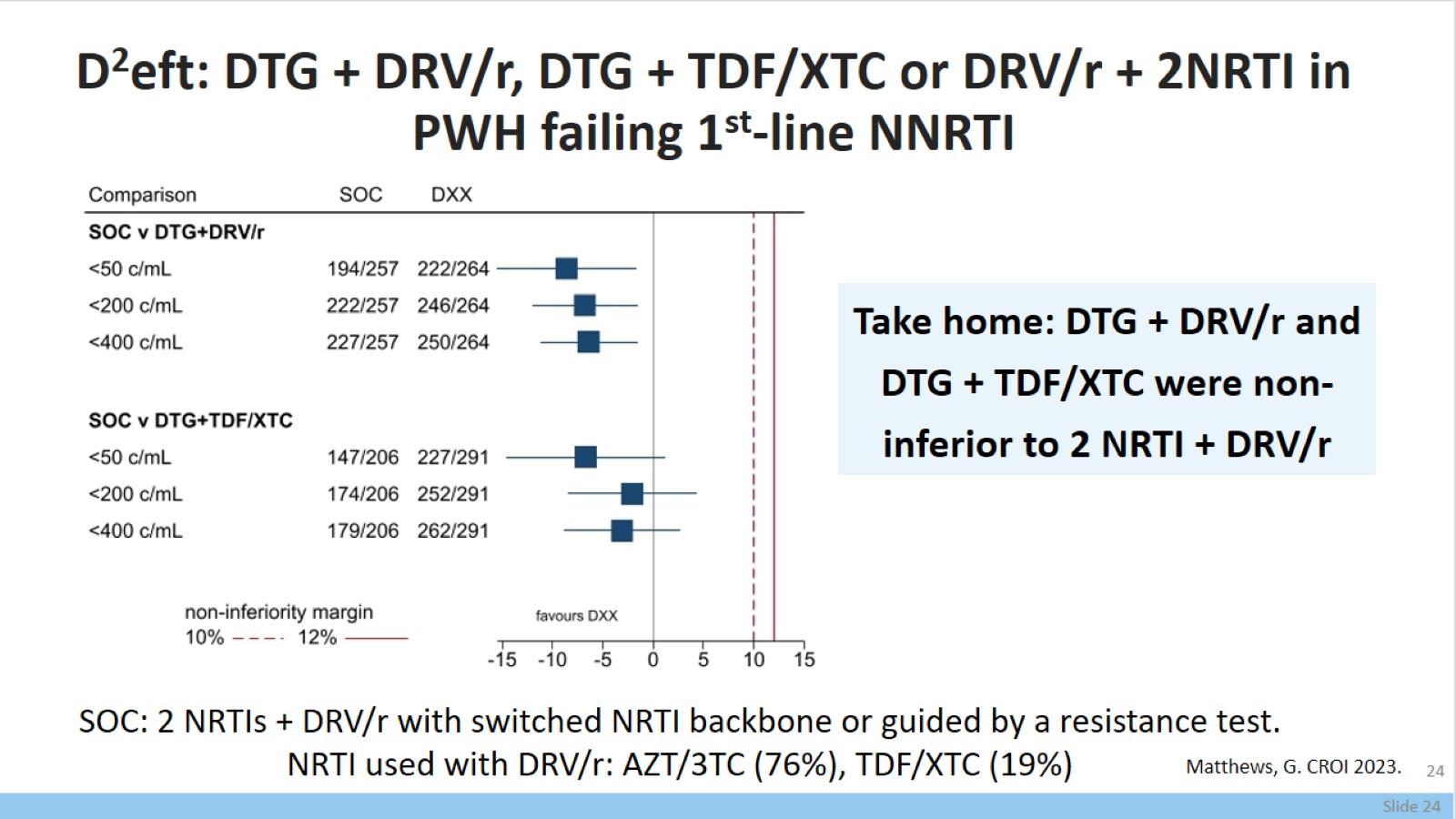 D2eft: DTG + DRV/r, DTG + TDF/XTC or DRV/r + 2NRTI in PWH failing 1st-line NNRTI
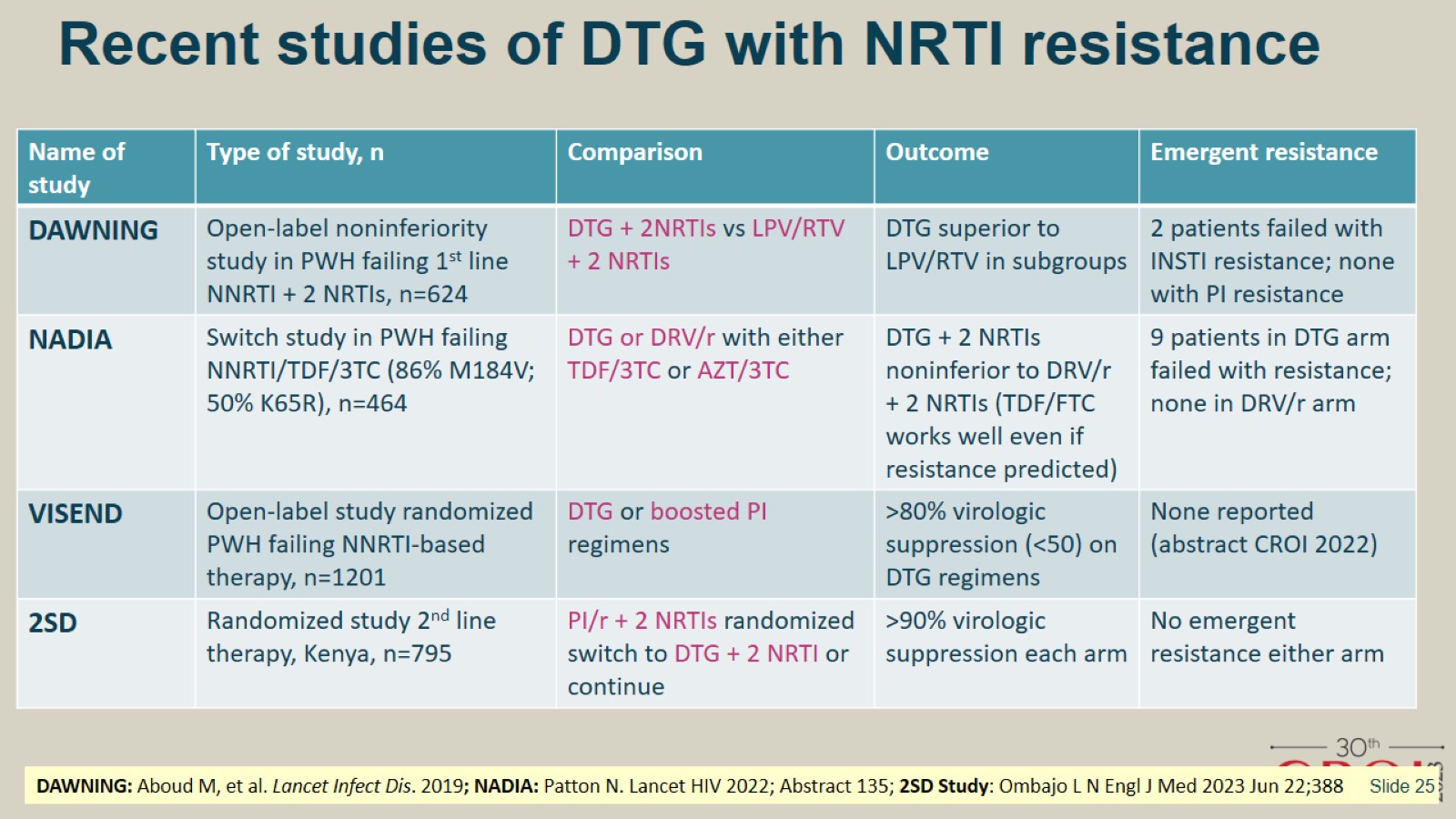 Recent studies of DTG with NRTI resistance
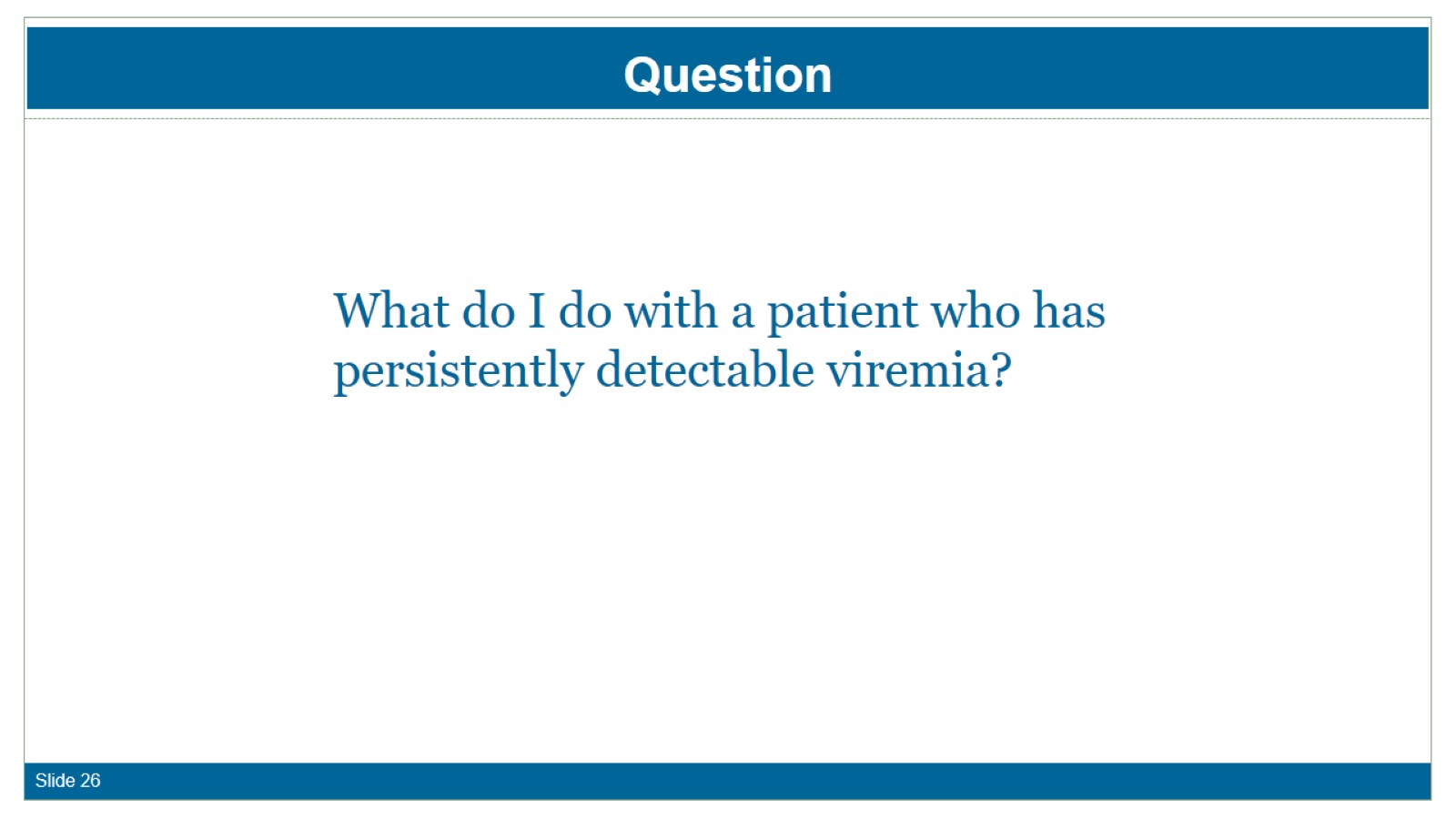 Question
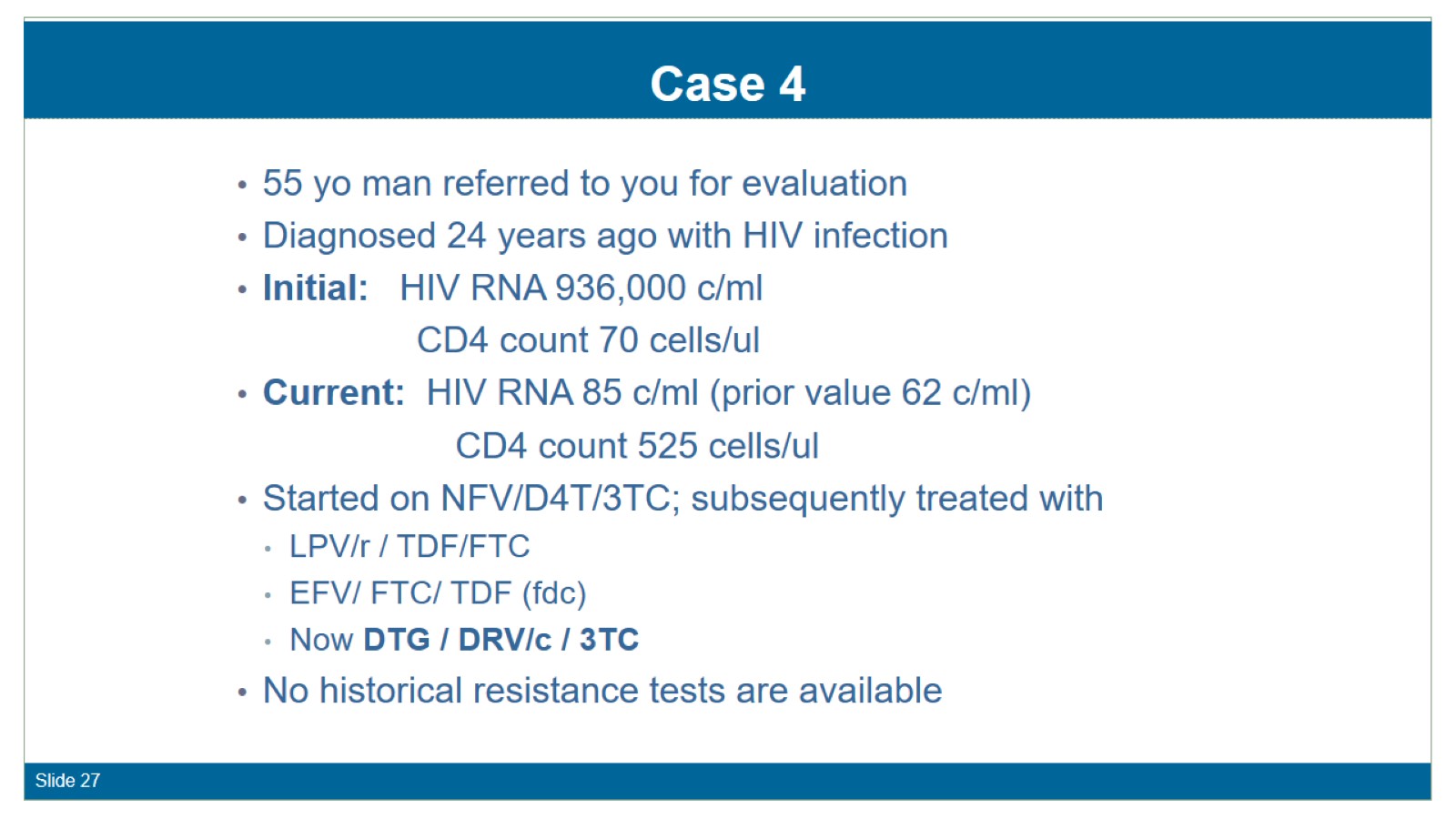 Case 4
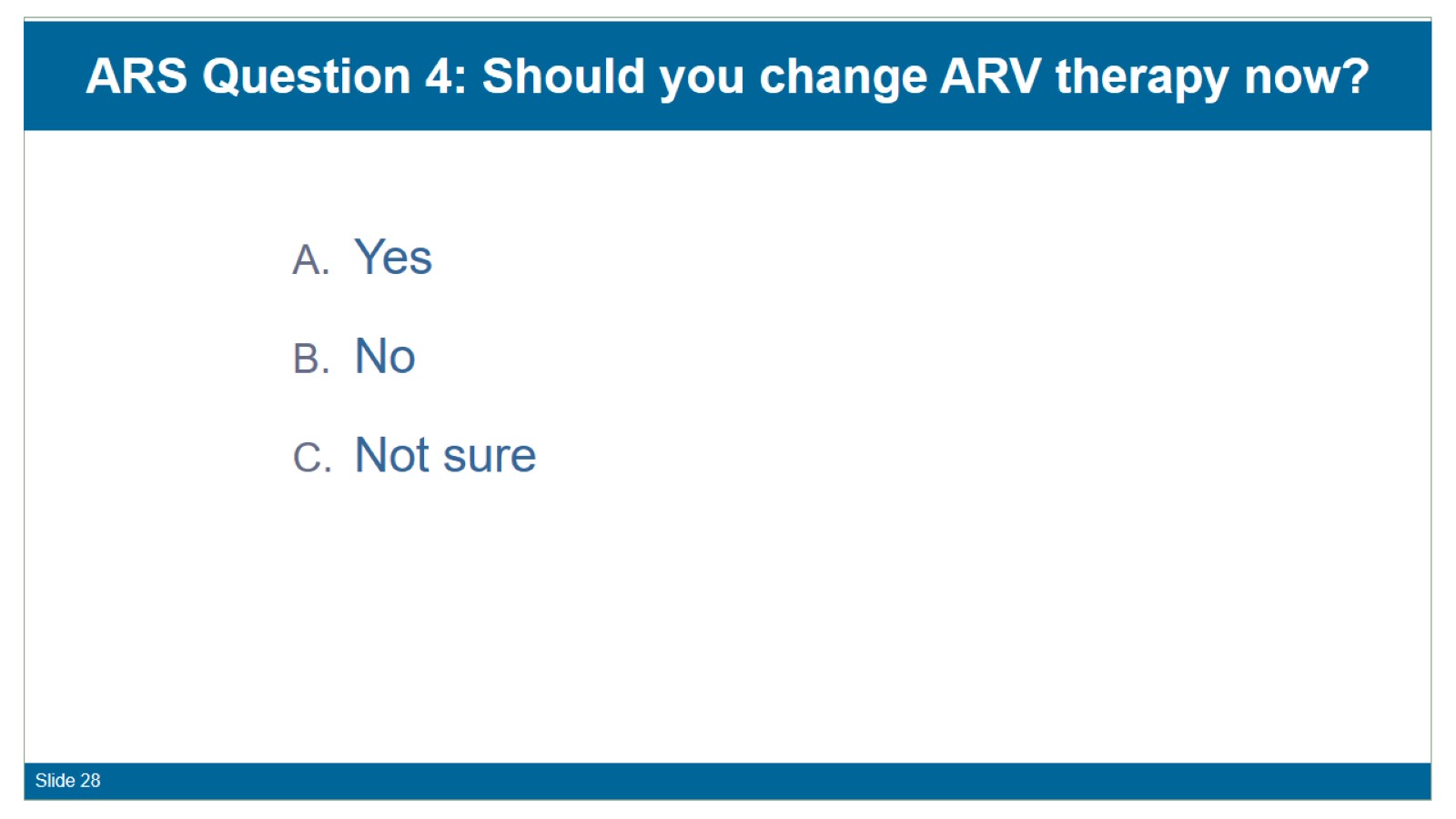 ARS Question 4: Should you change ARV therapy now?
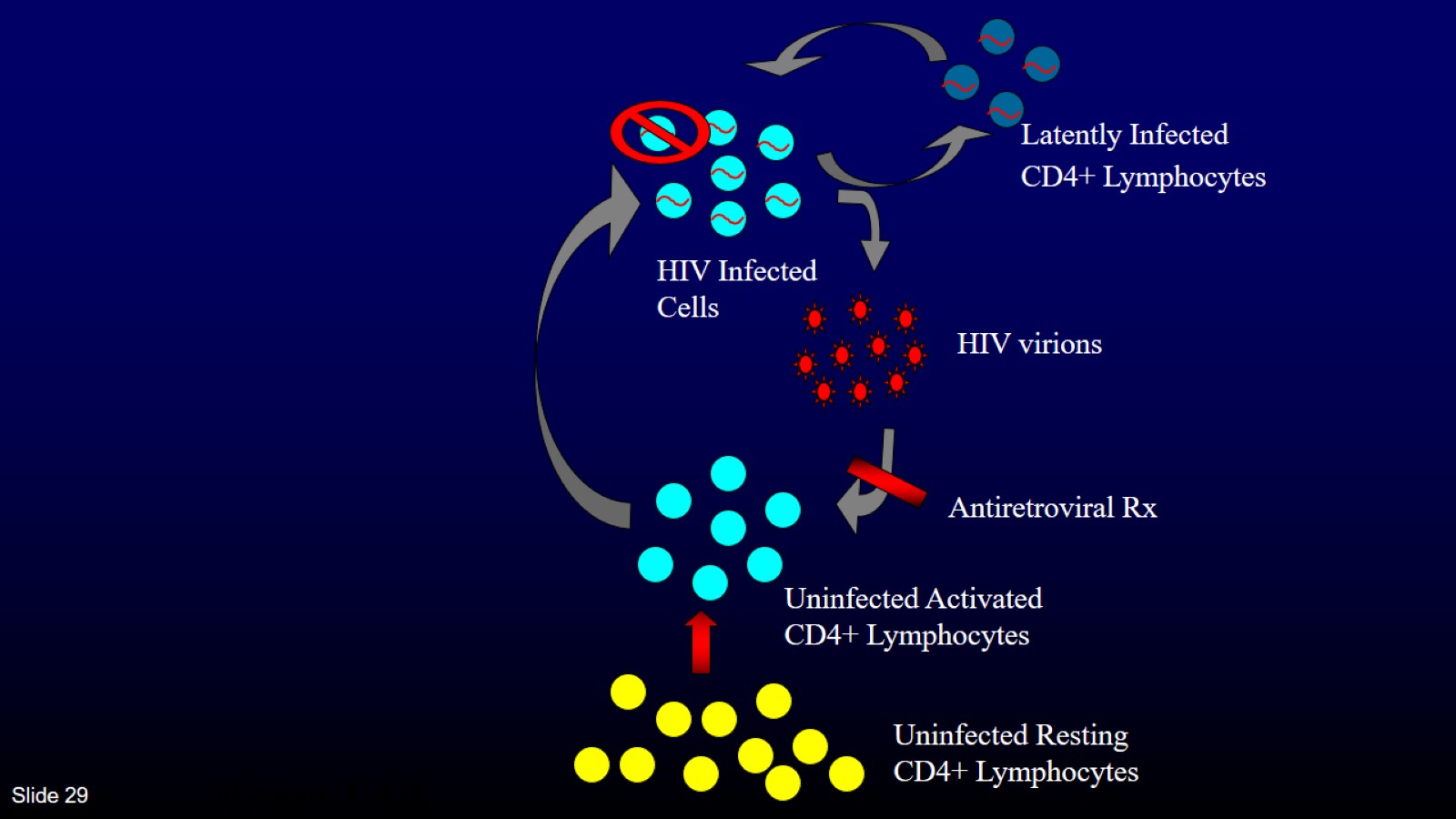 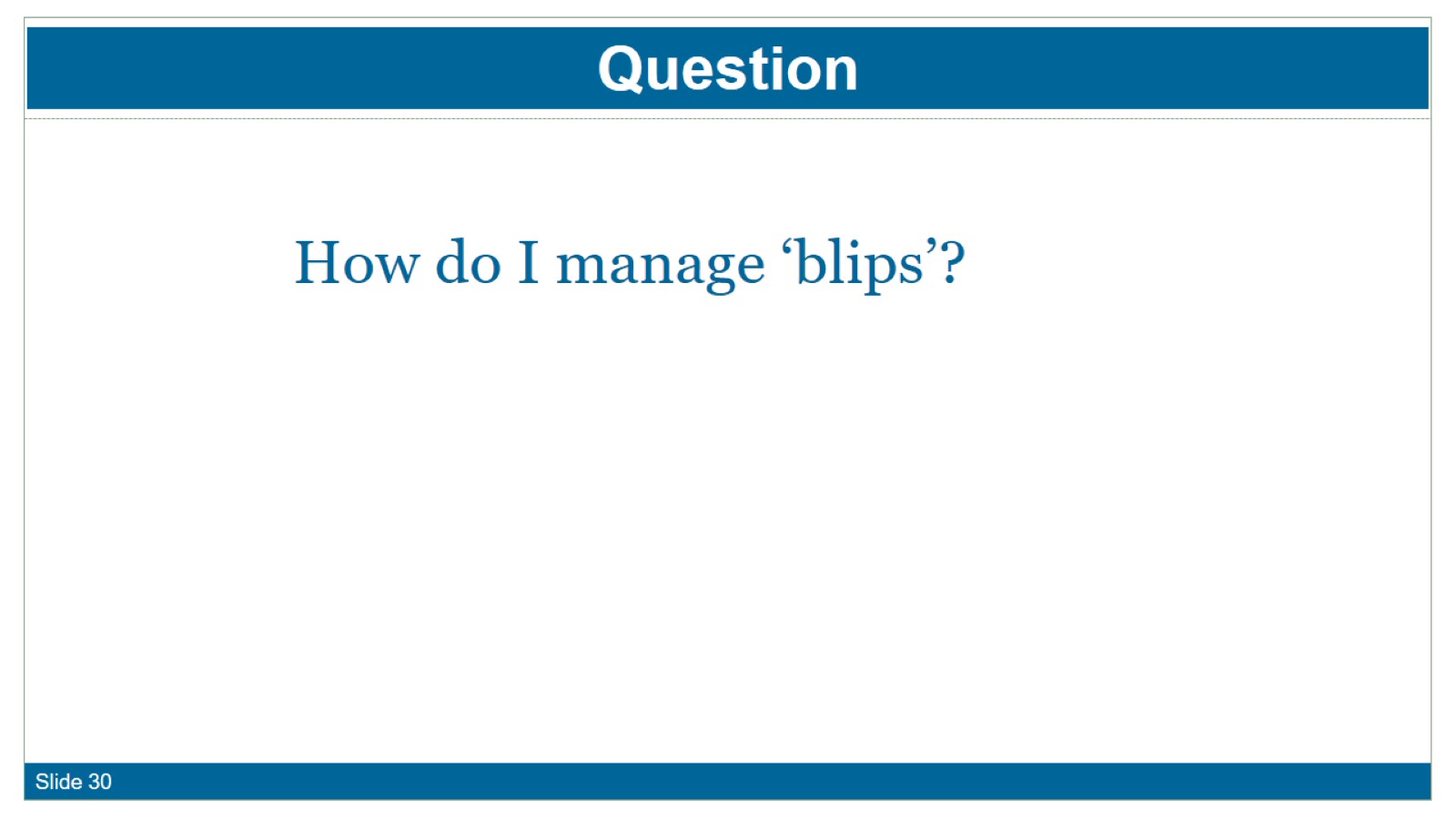 Question
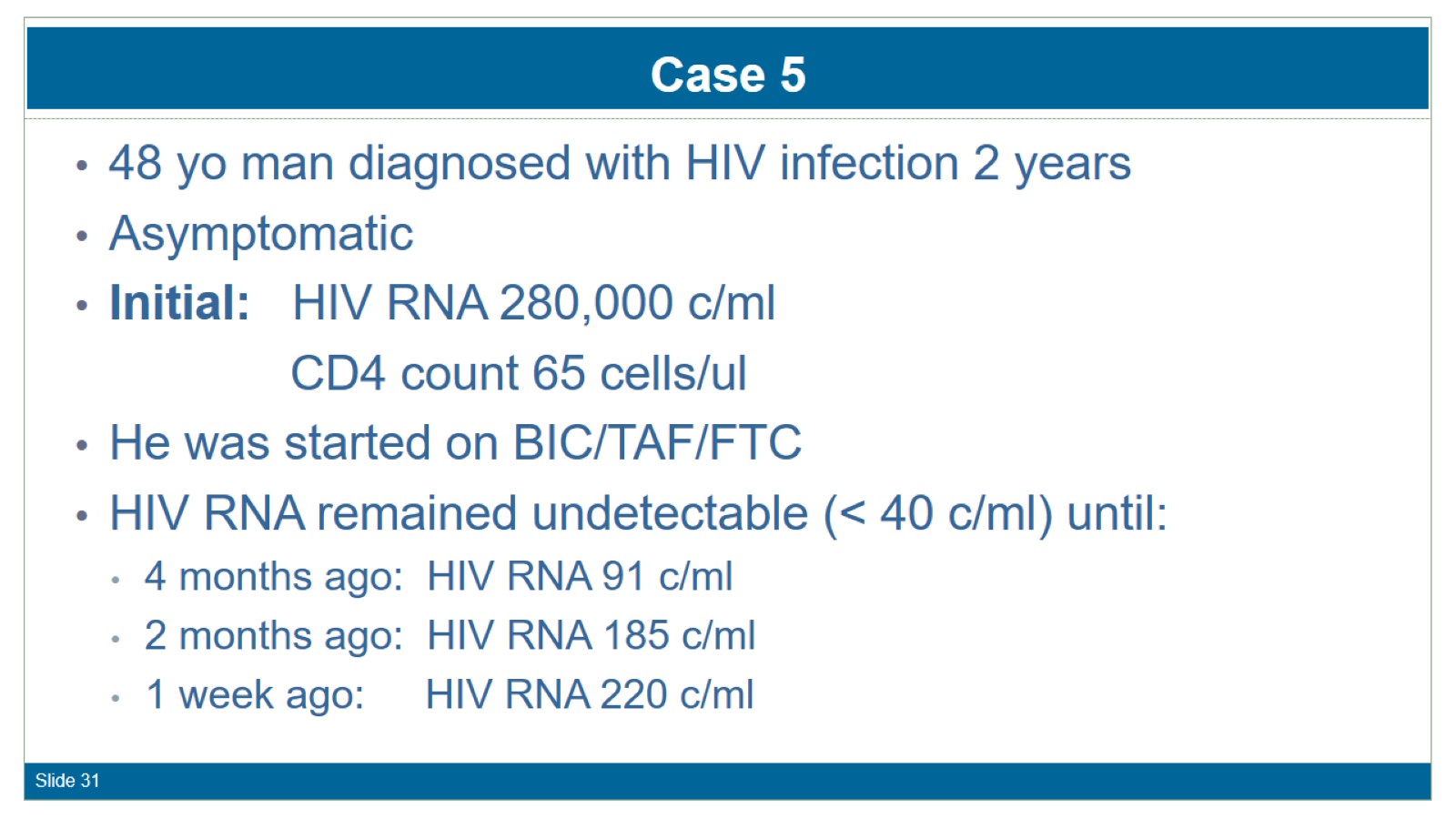 Case 5
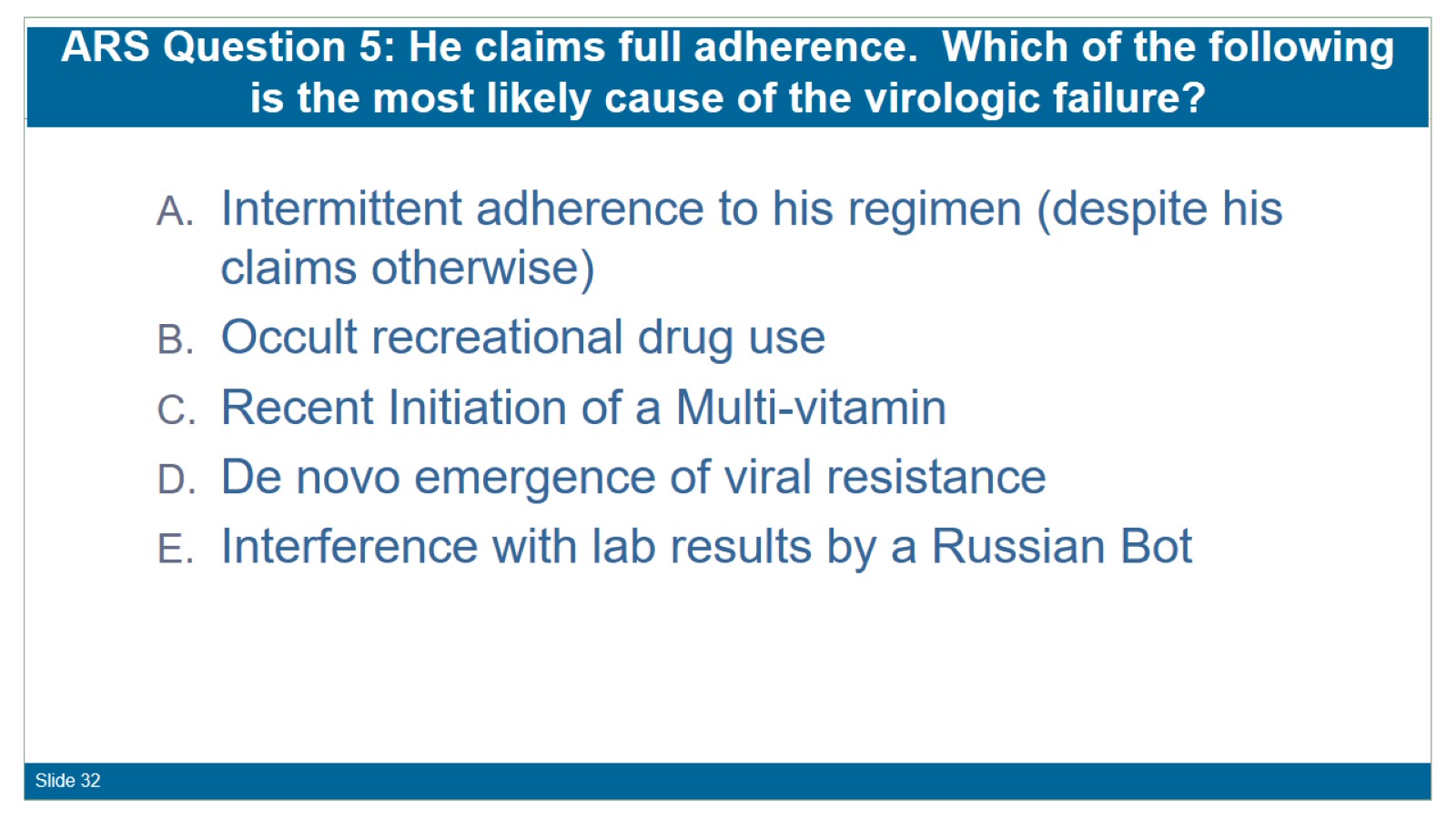 ARS Question 5: He claims full adherence.  Which of the following is the most likely cause of the virologic failure?
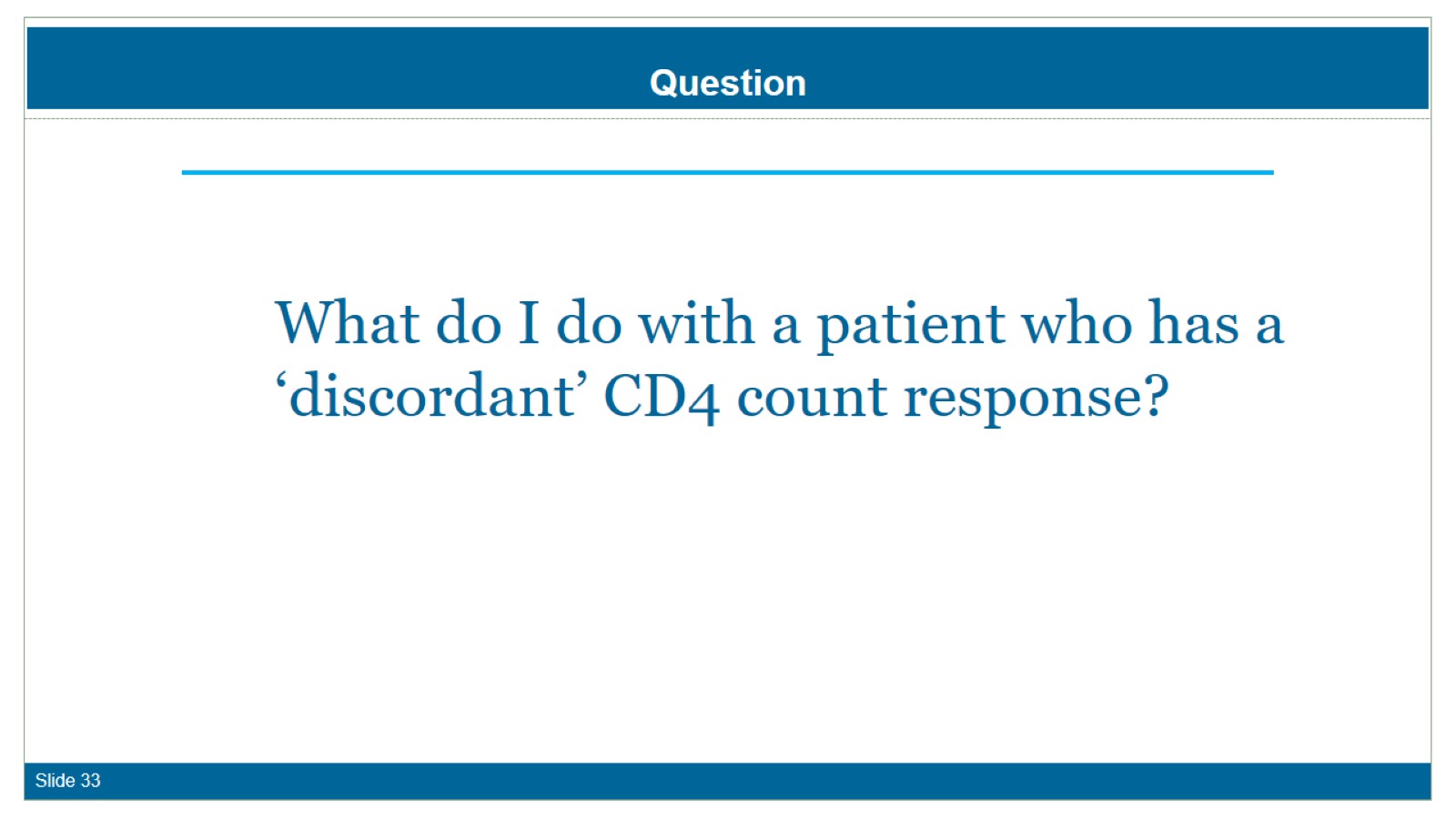 Question
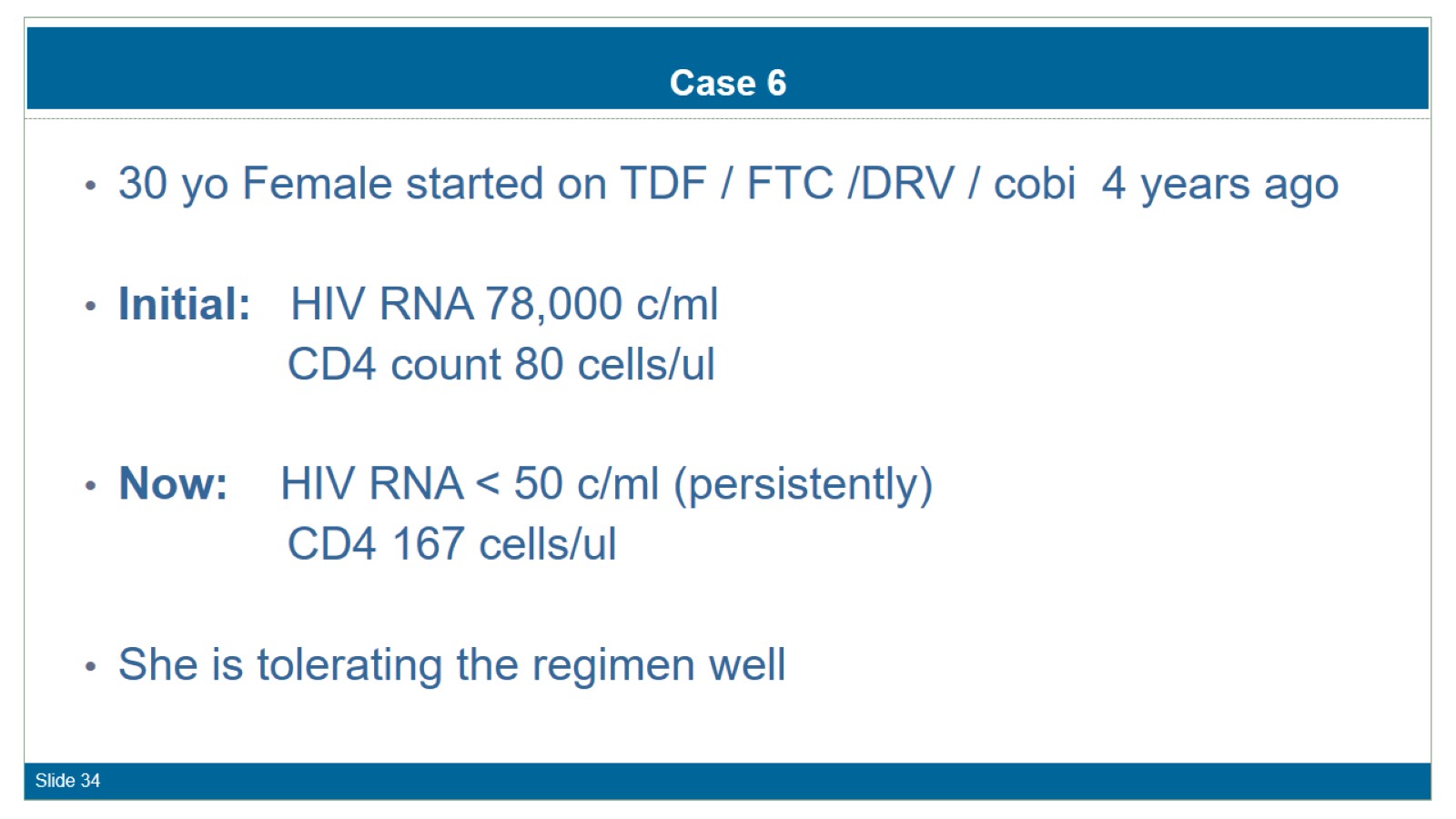 Case 6
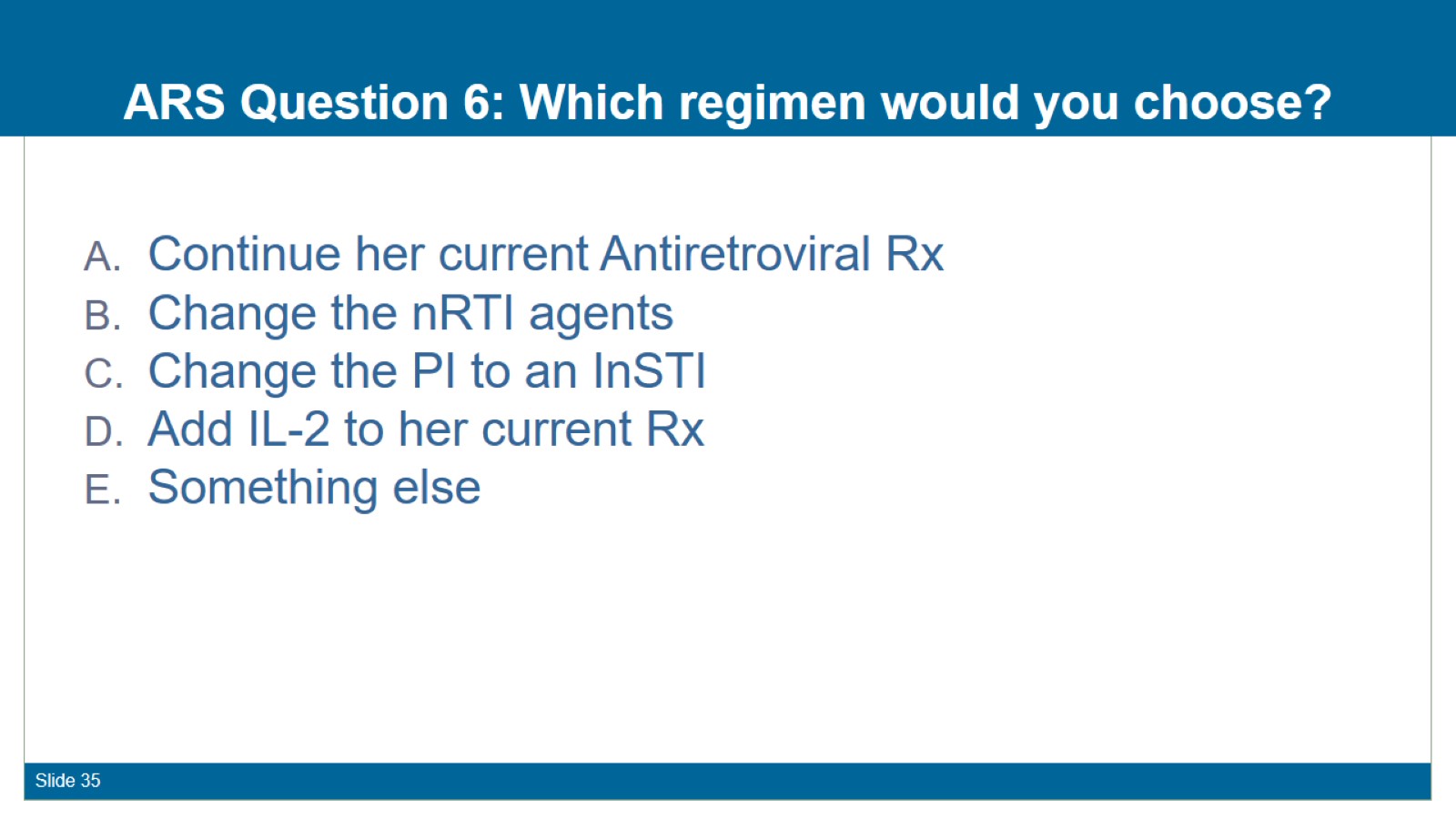 ARS Question 6: Which regimen would you choose?
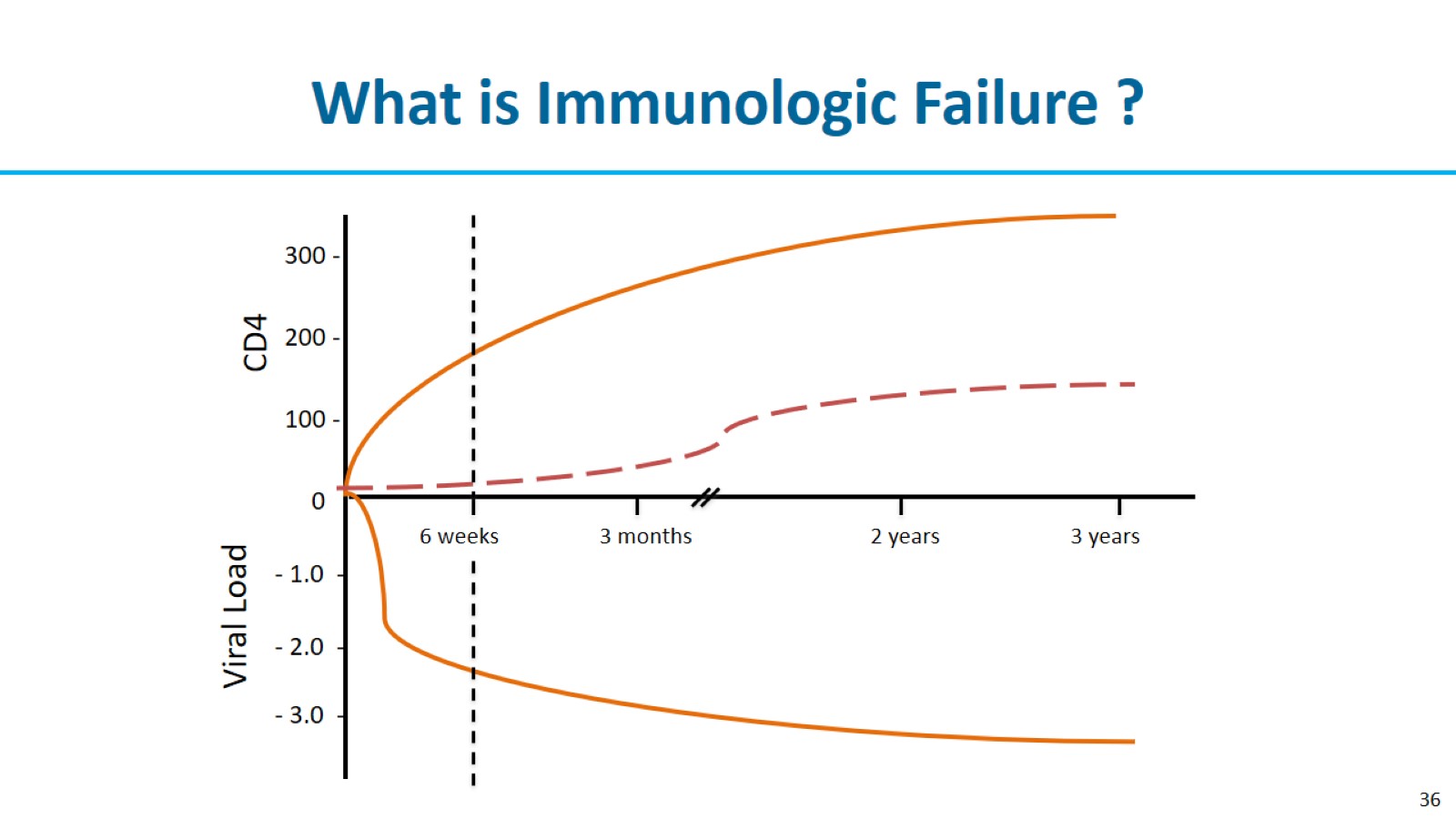 What is Immunologic Failure ?
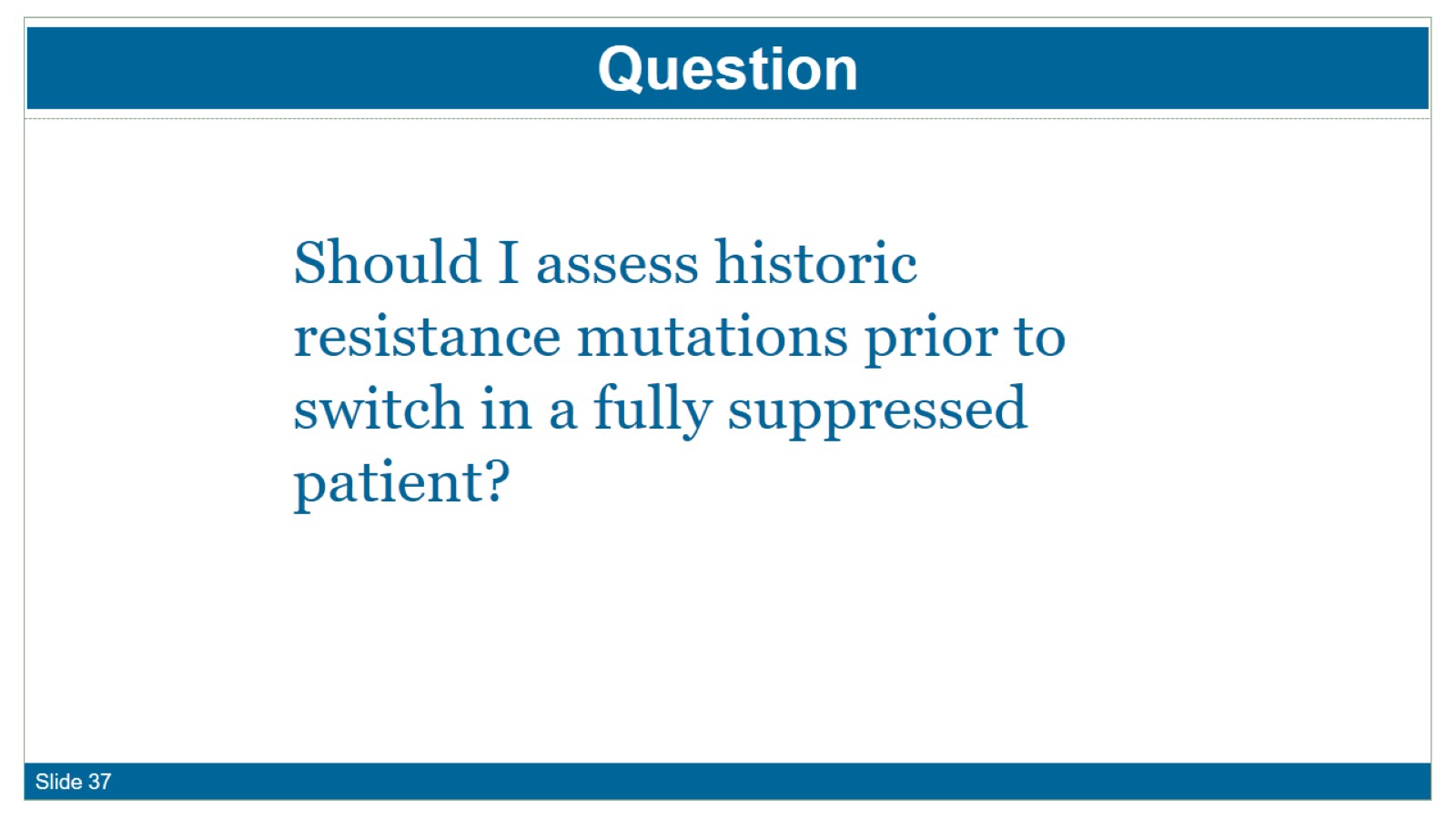 Question
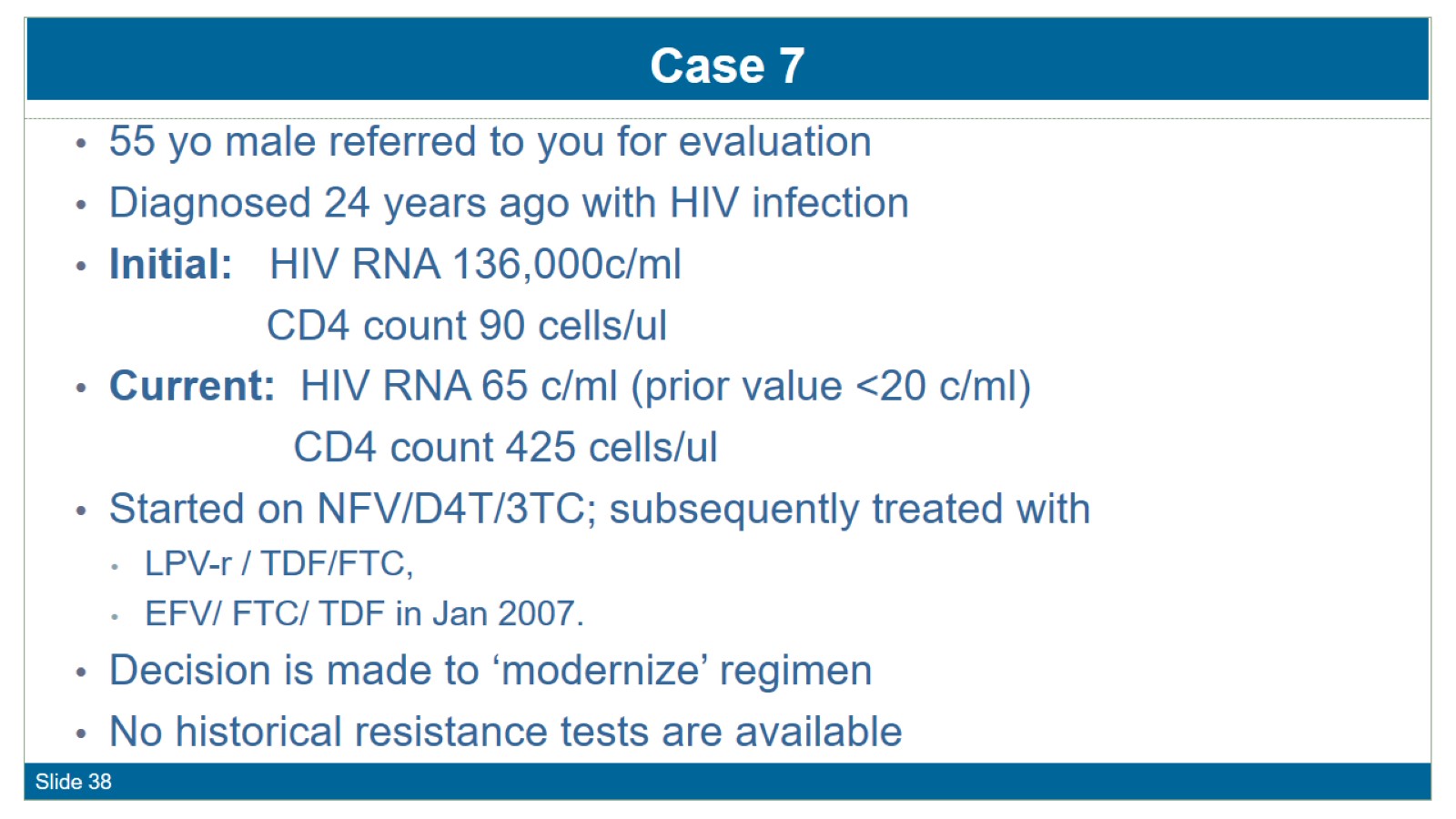 Case 7
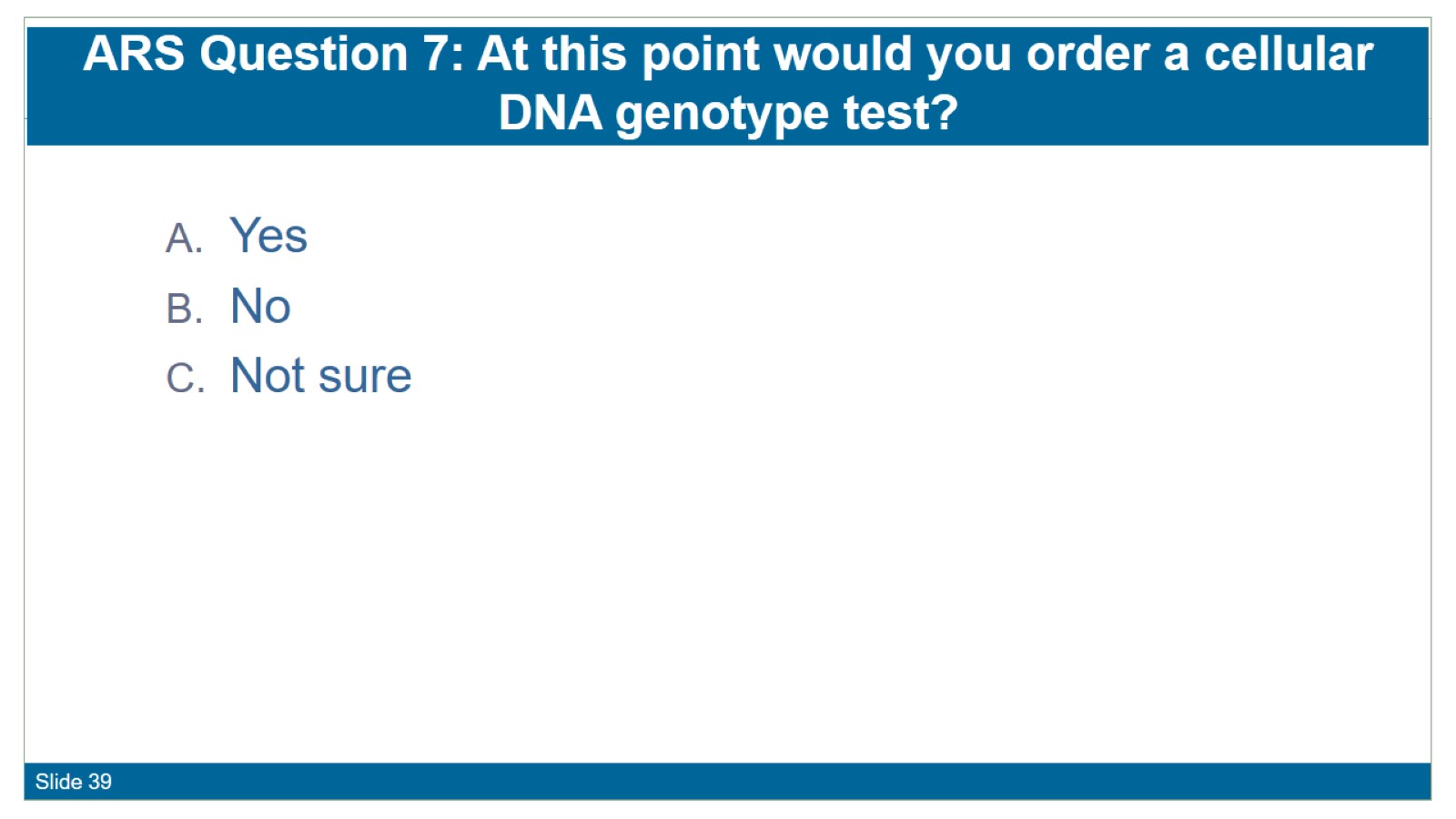 ARS Question 7: At this point would you order a cellular DNA genotype test?
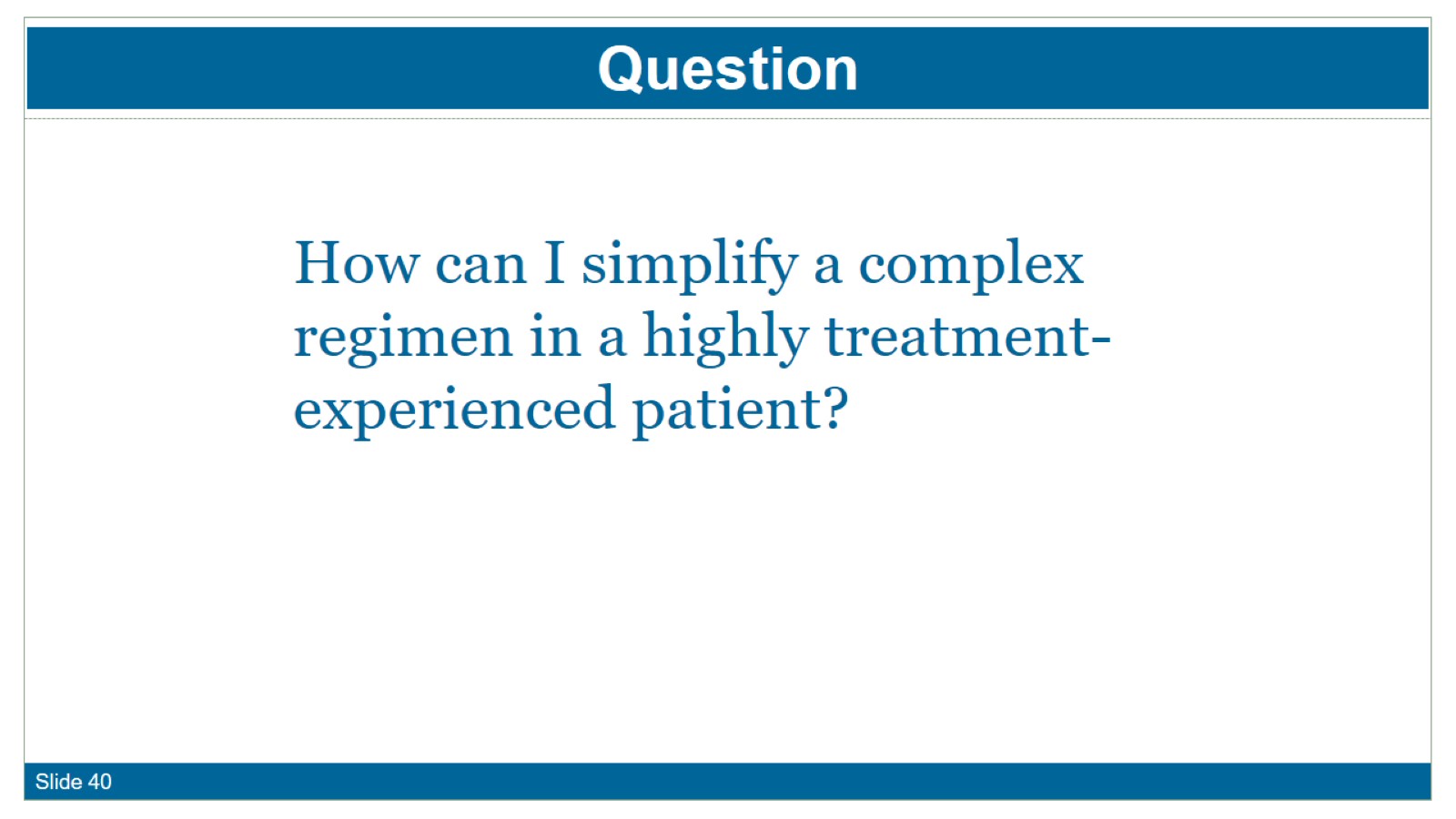 Question
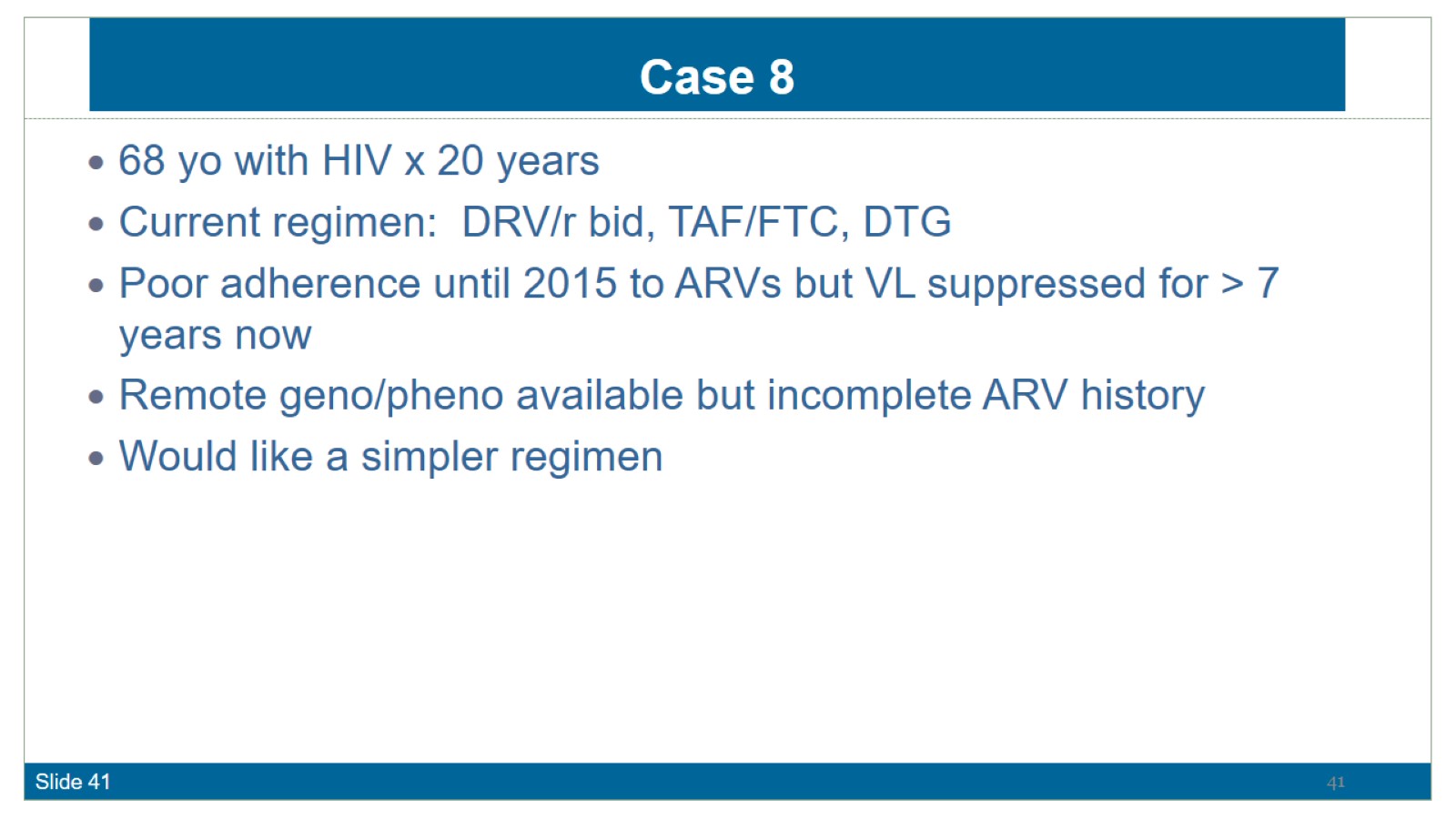 Case 8
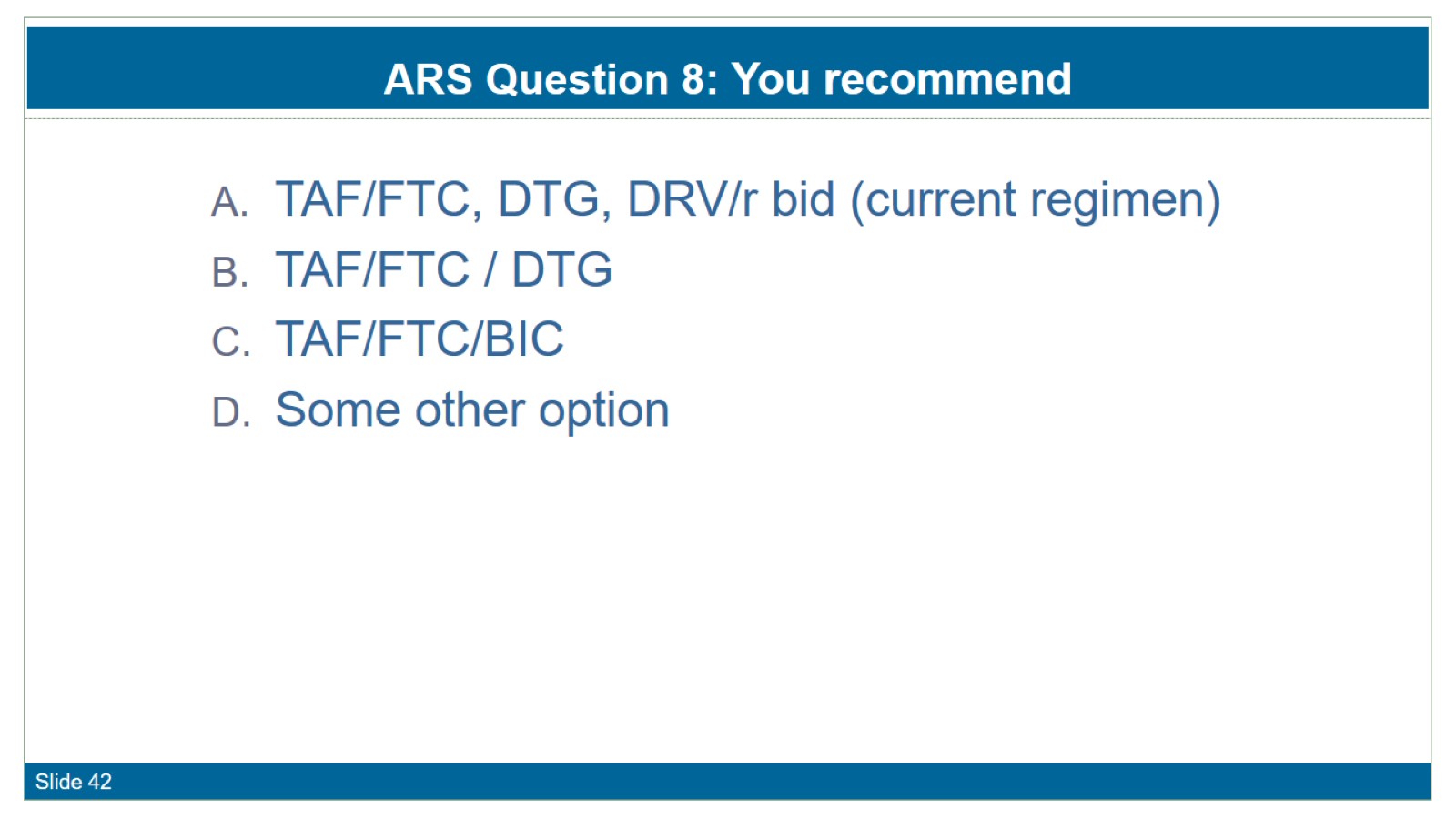 ARS Question 8: You recommend
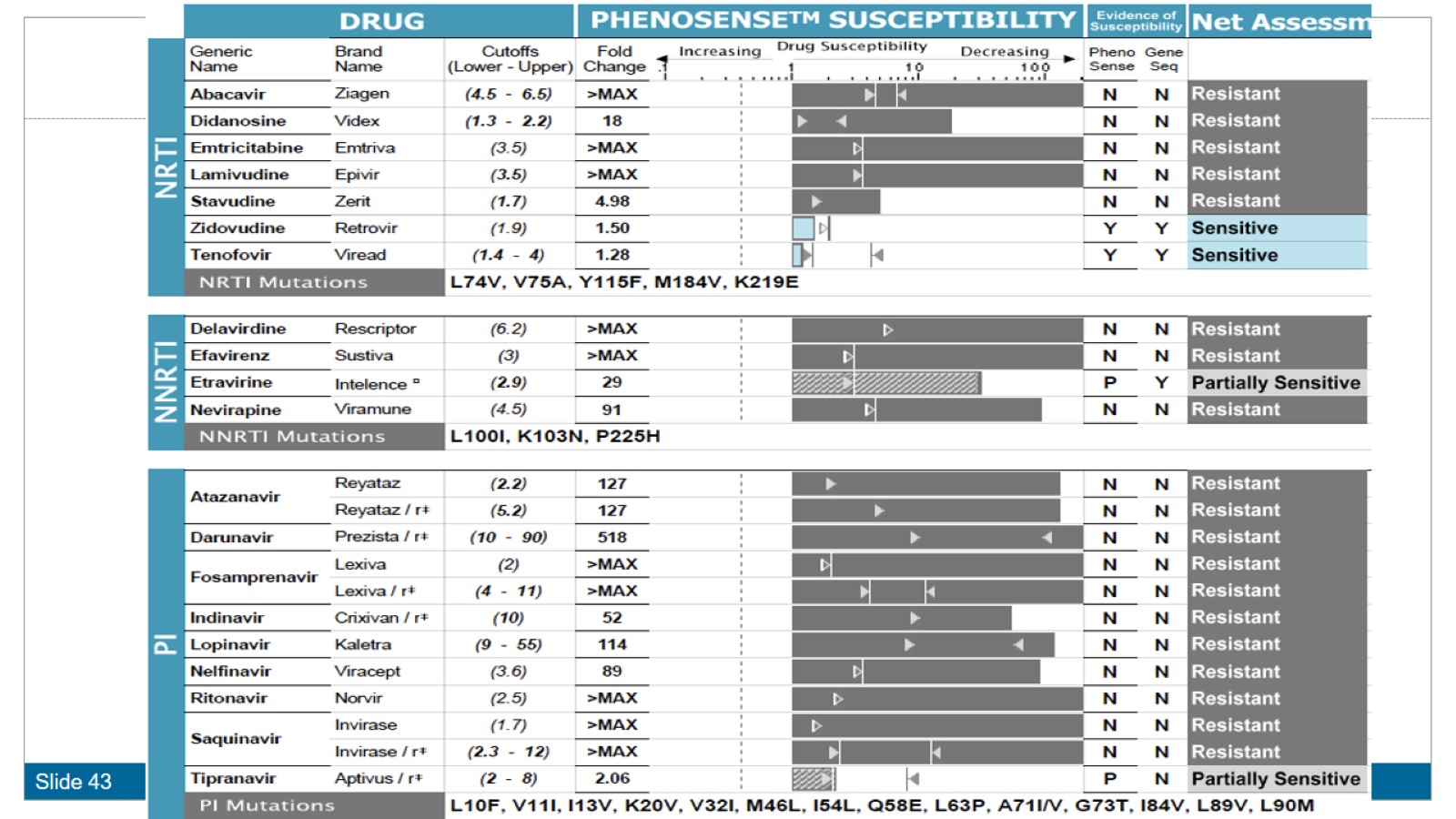 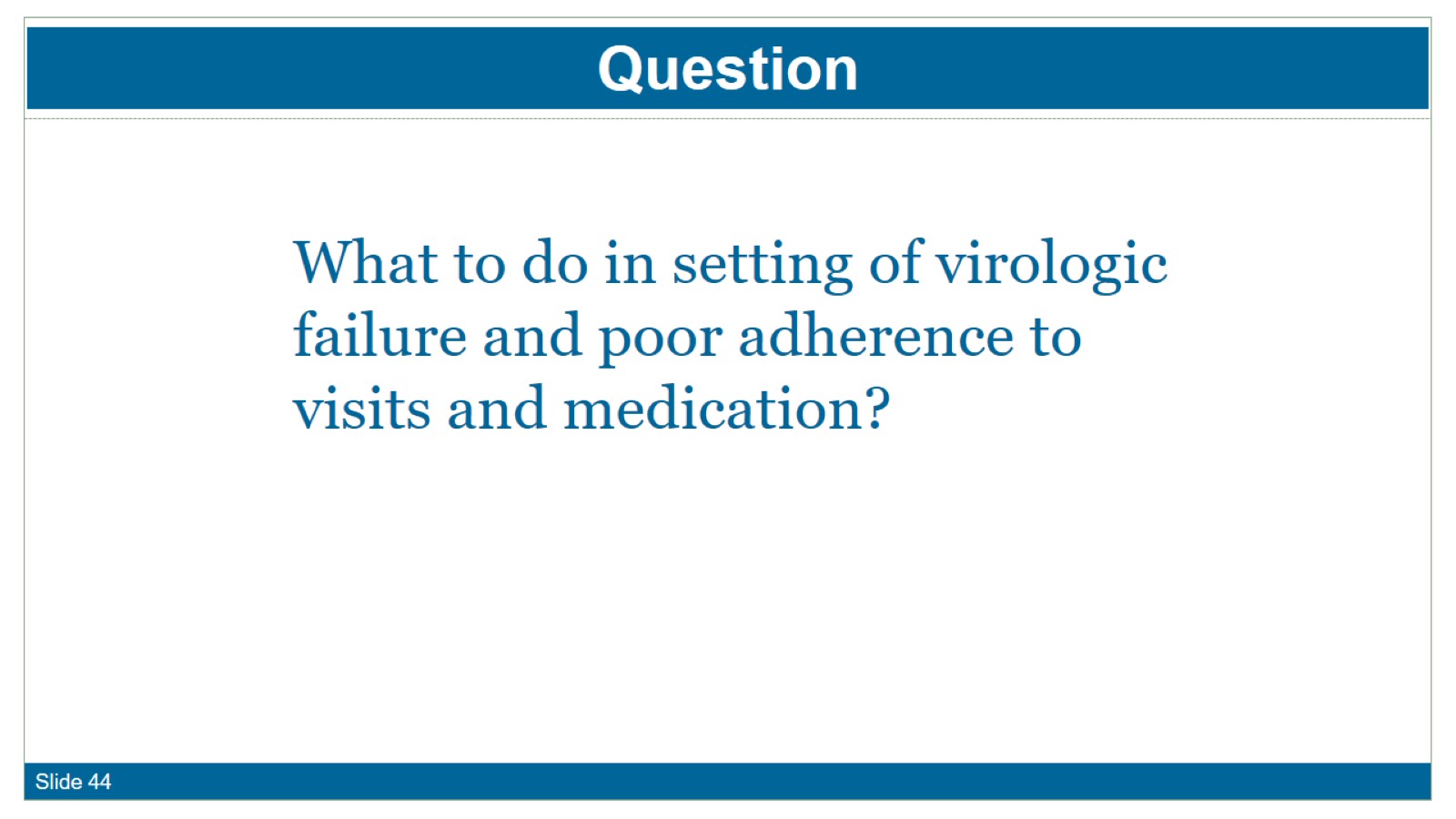 Question
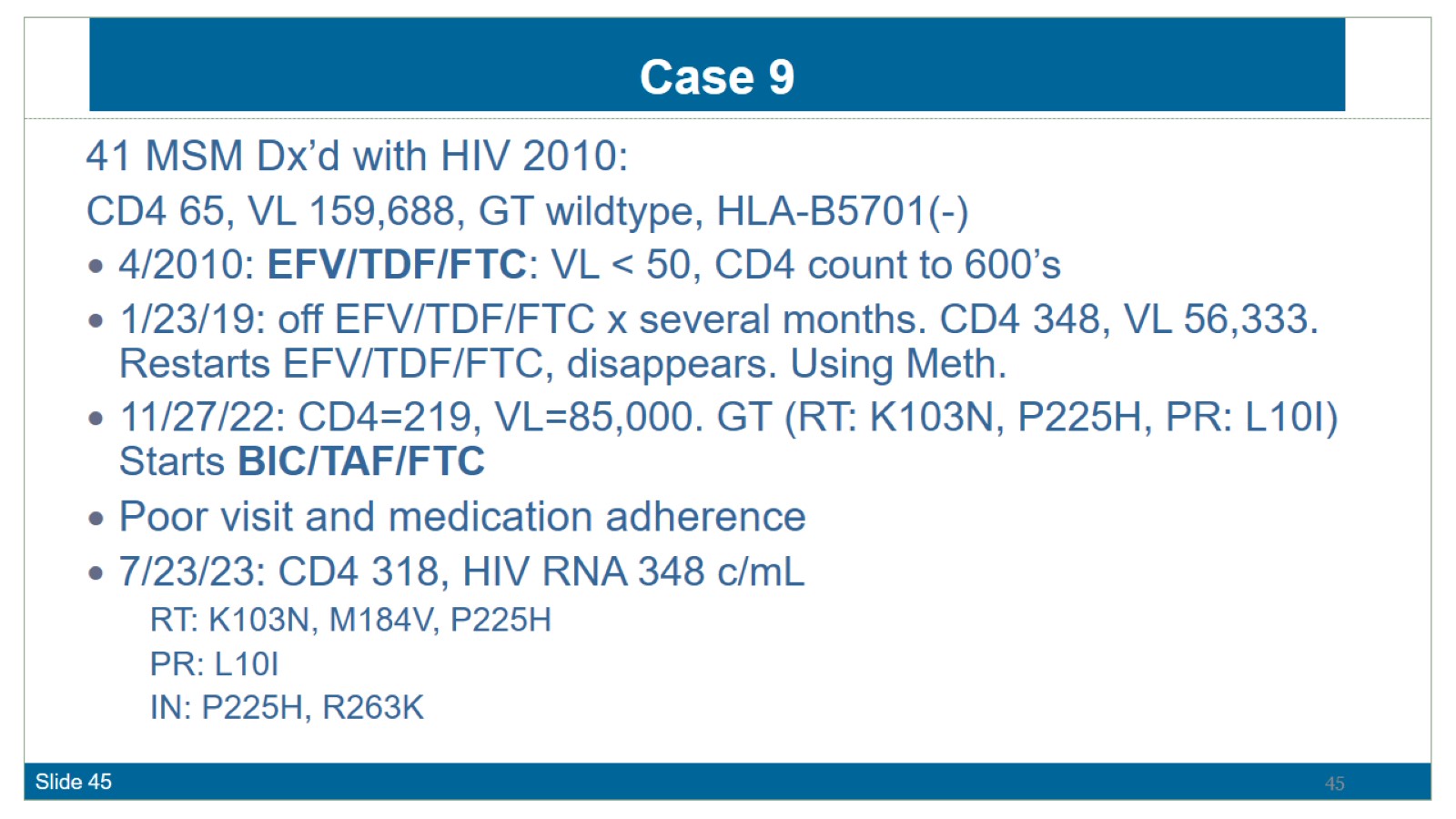 Case 9
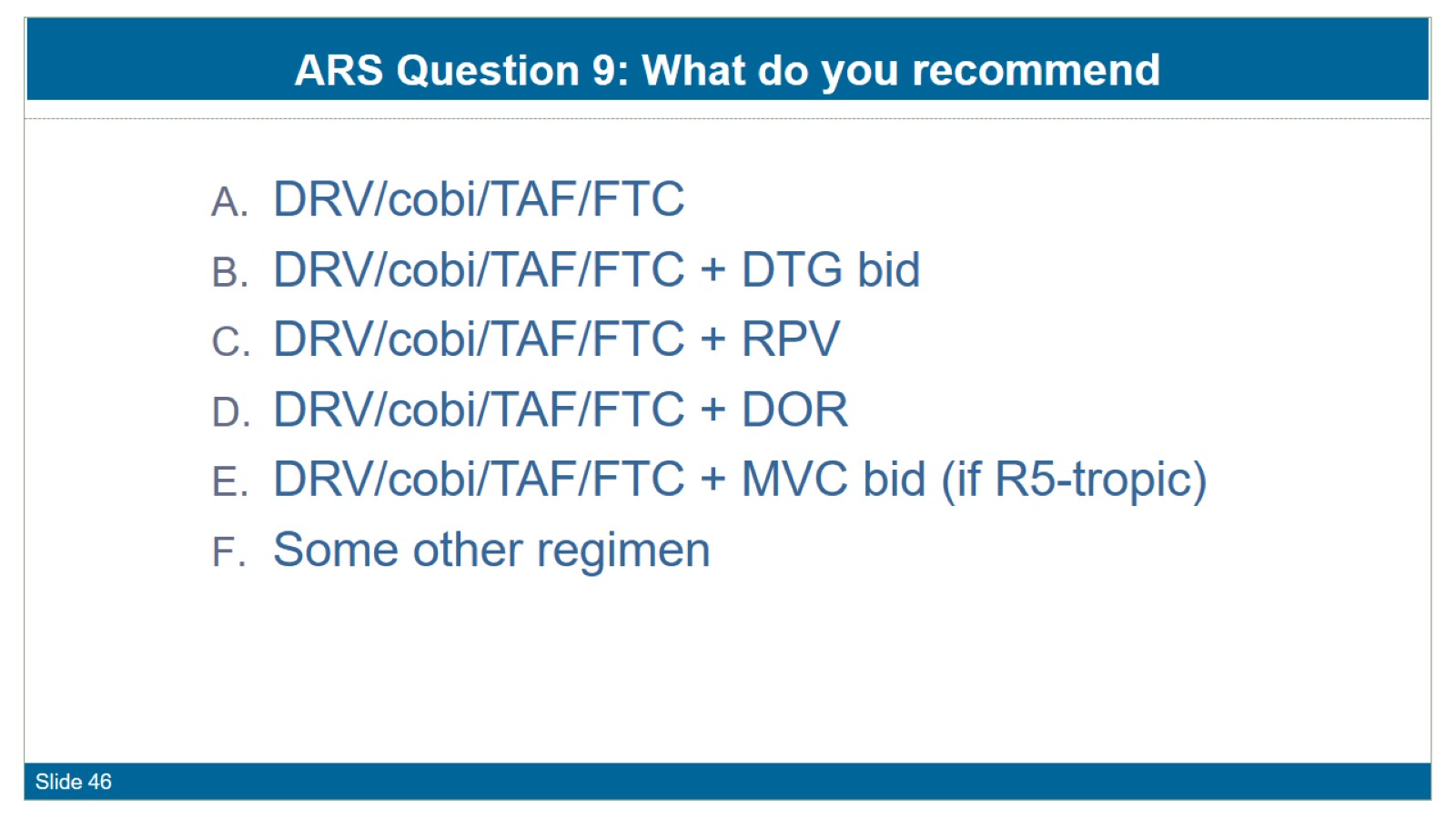 ARS Question 9: What do you recommend
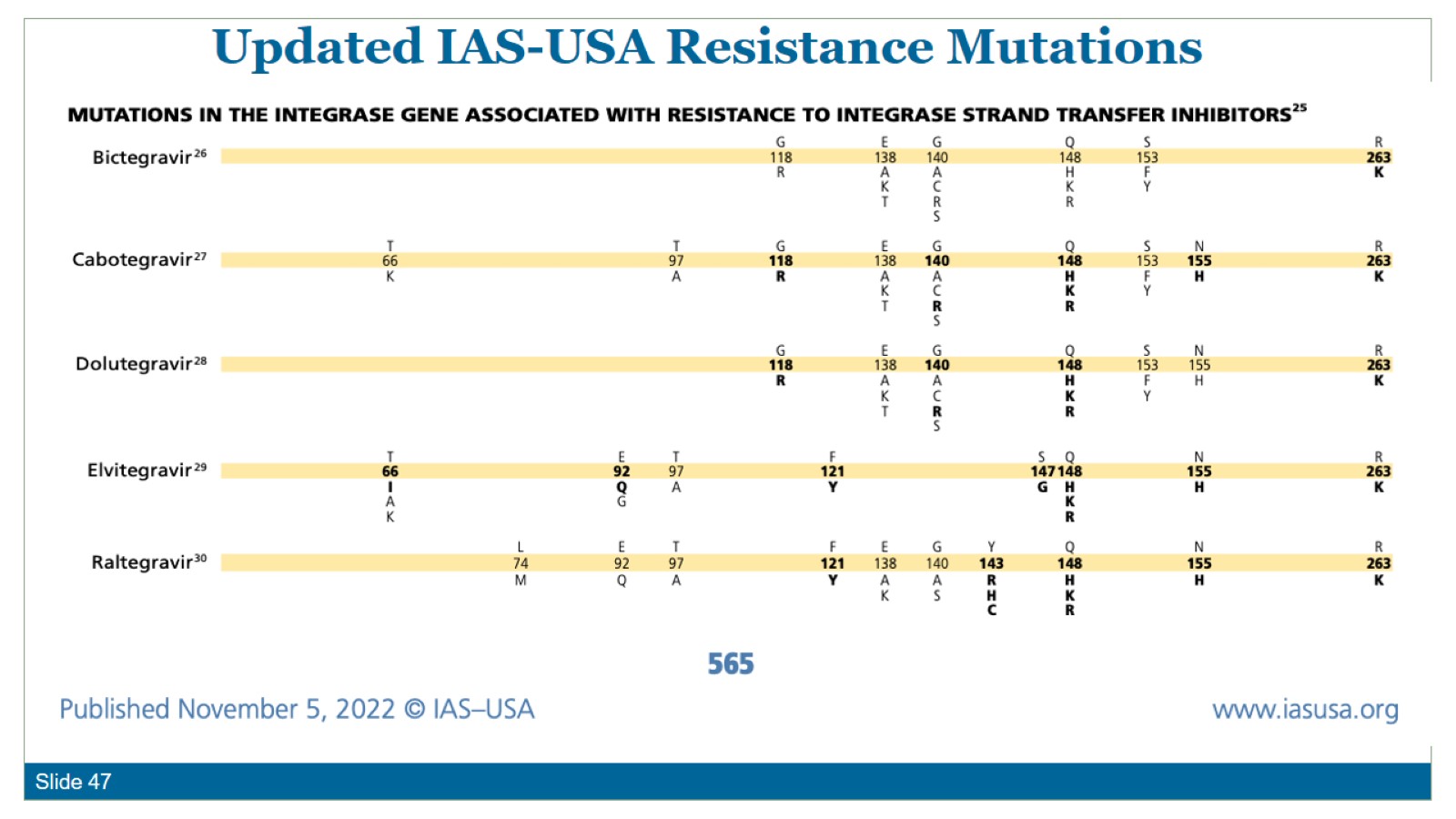 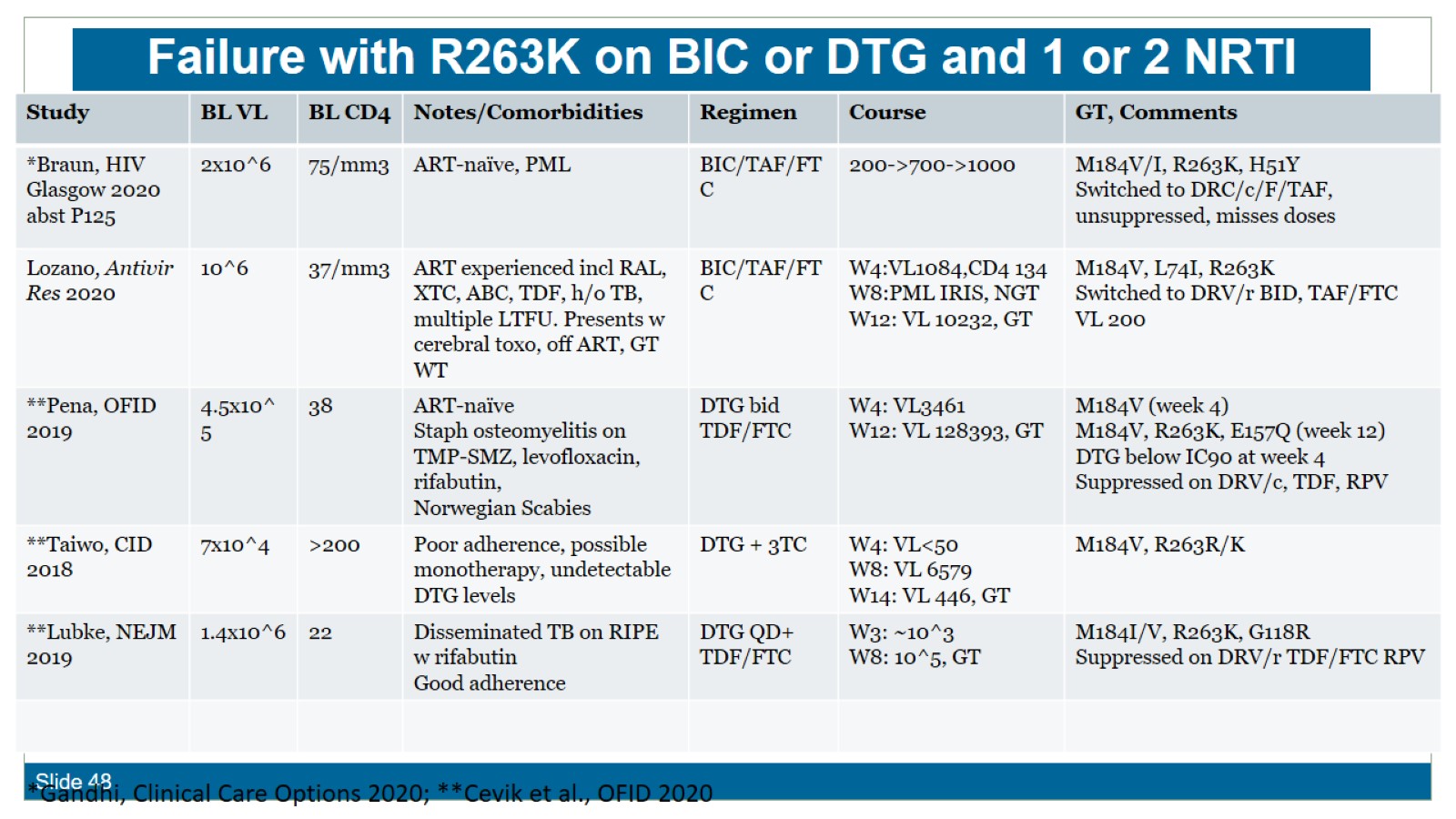 Failure with R263K on BIC or DTG and 1 or 2 NRTI
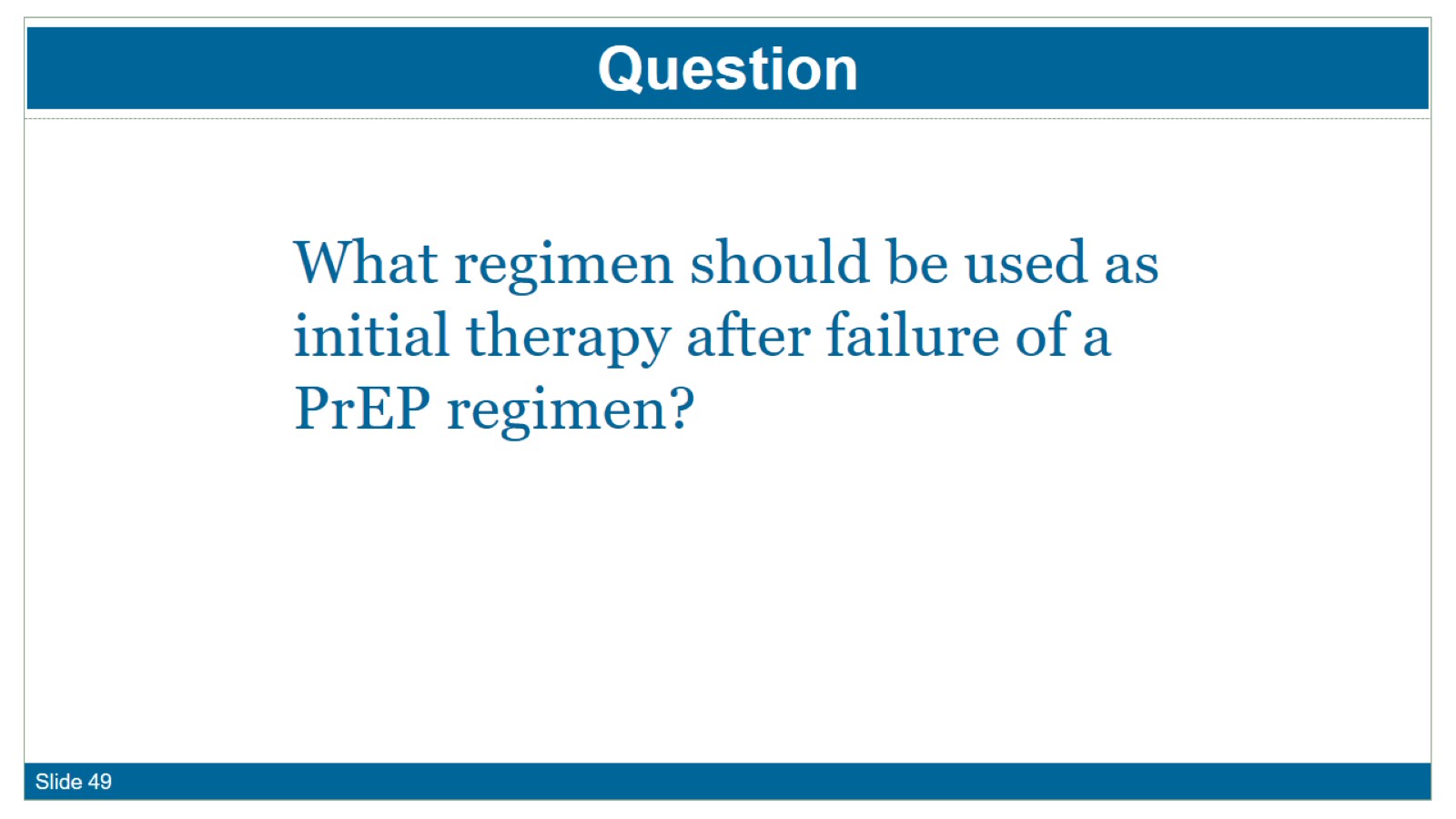 Question
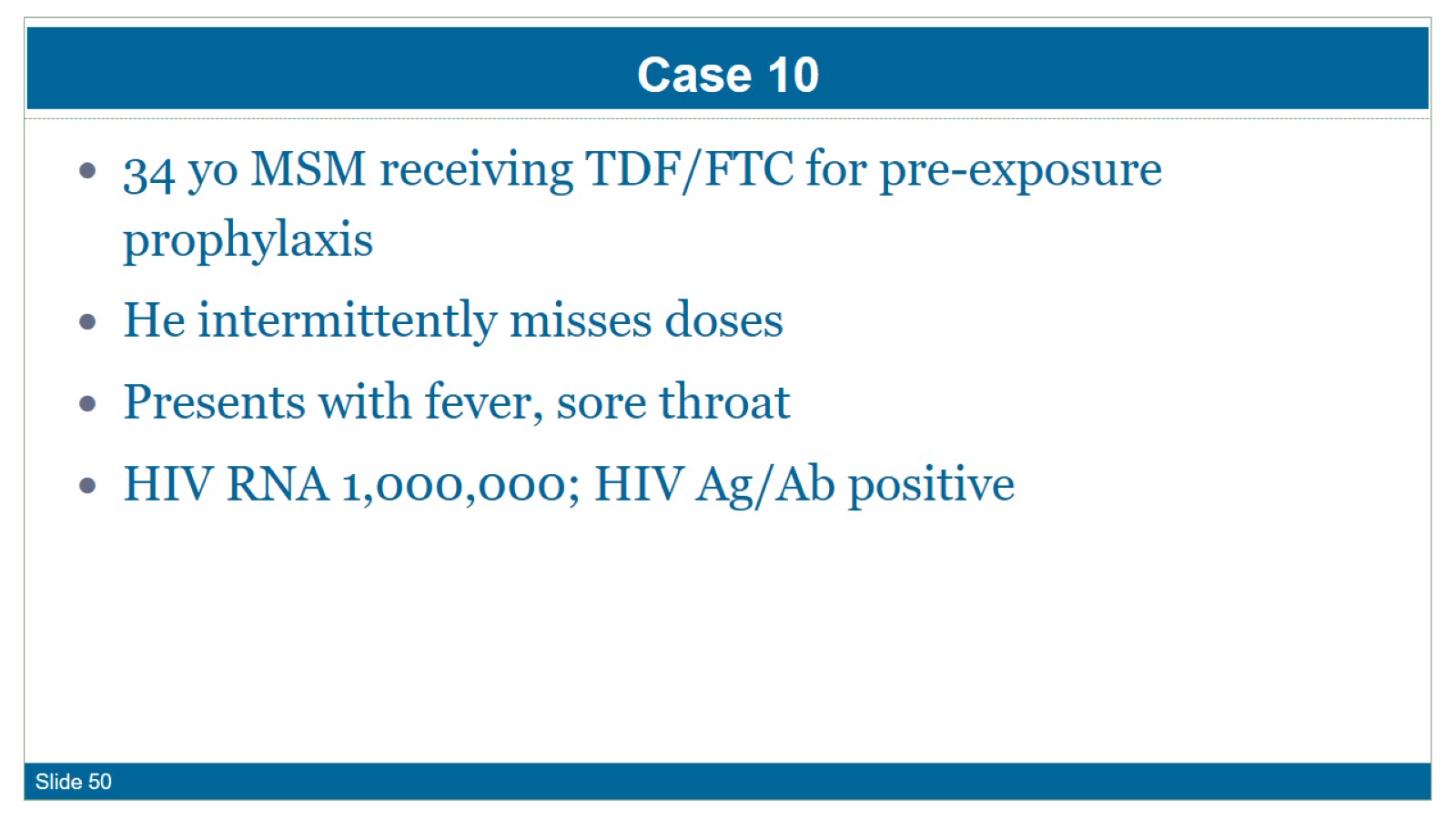 Case 10
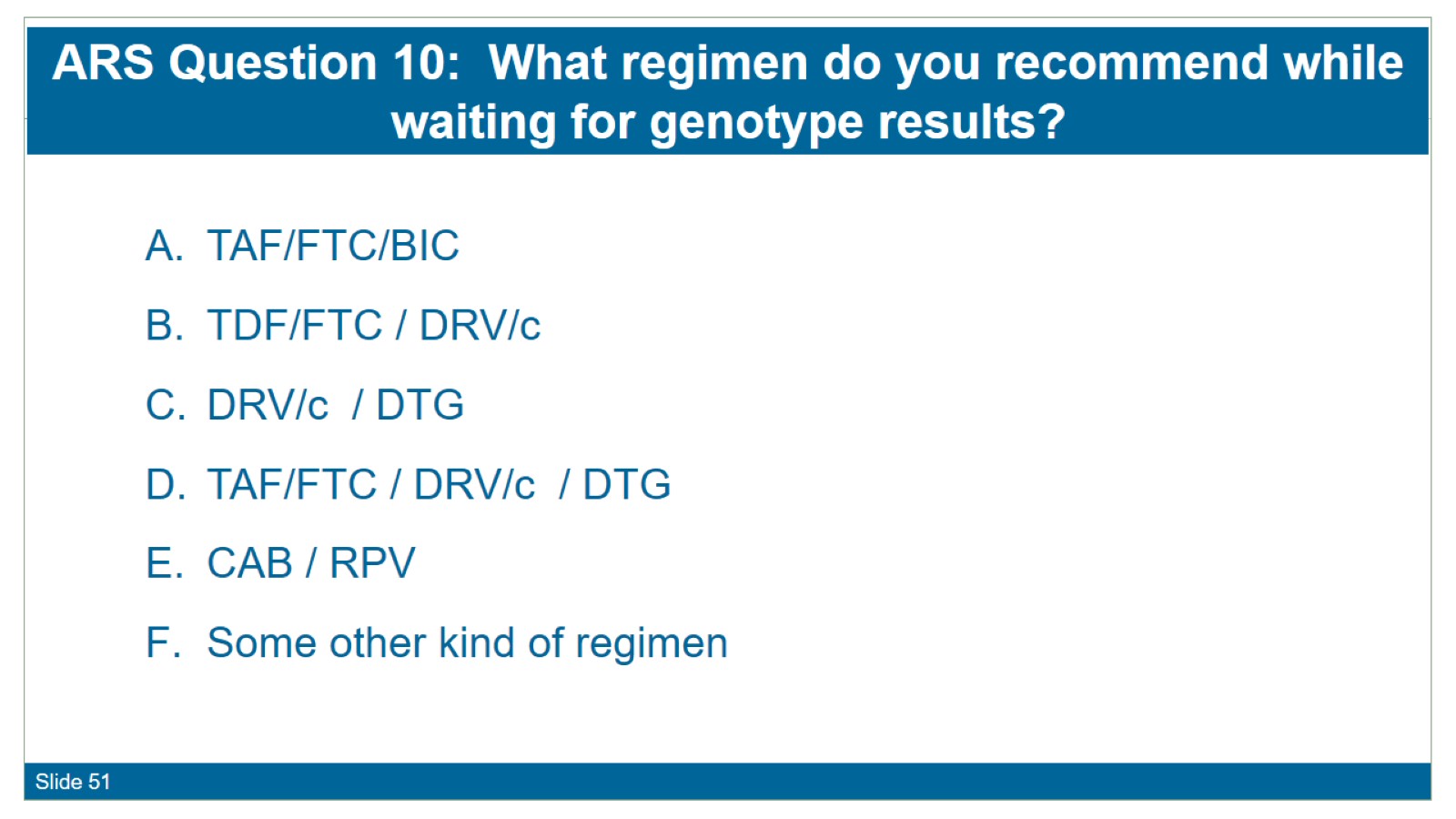 ARS Question 10:  What regimen do you recommend while waiting for genotype results?
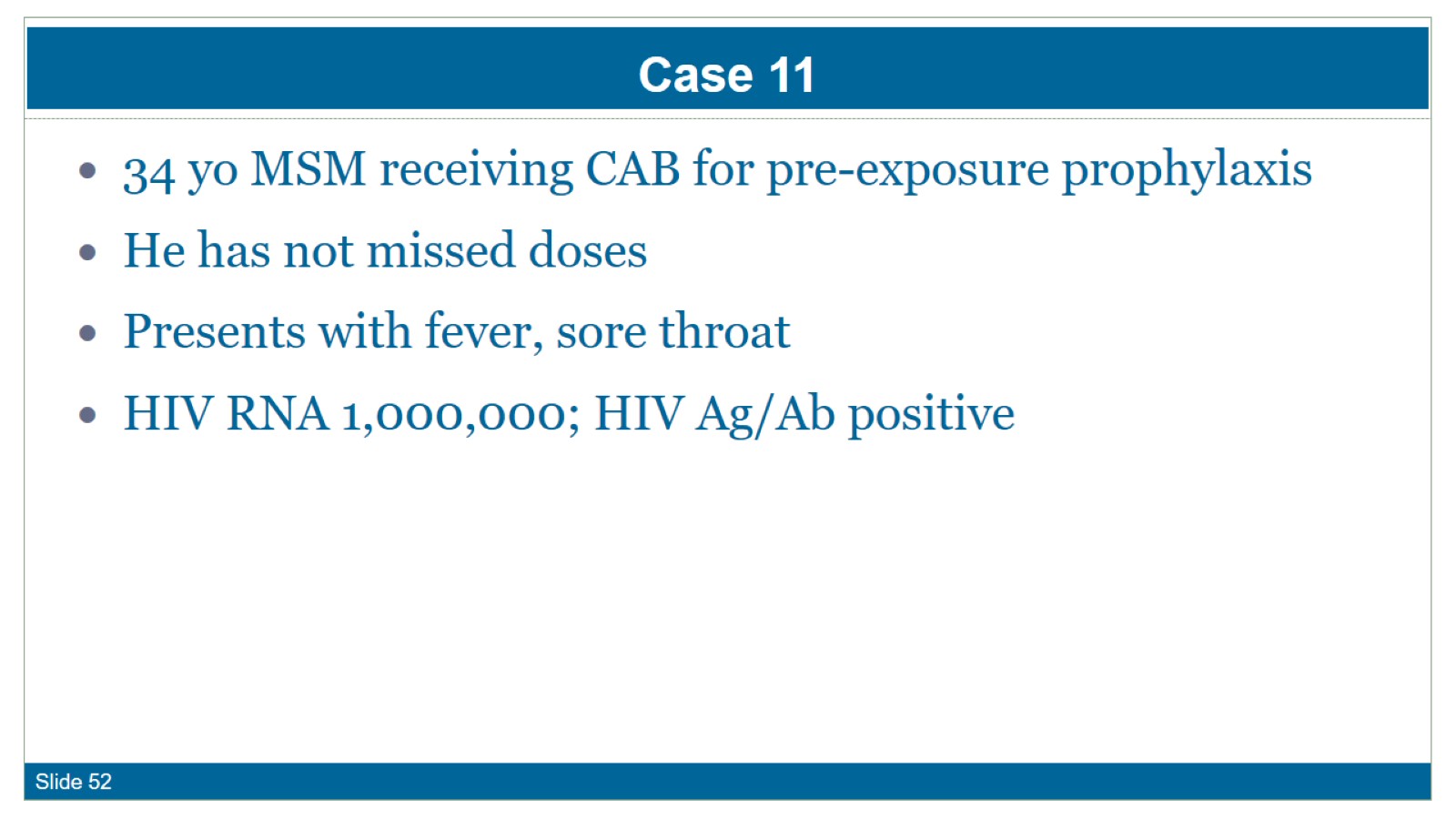 Case 11
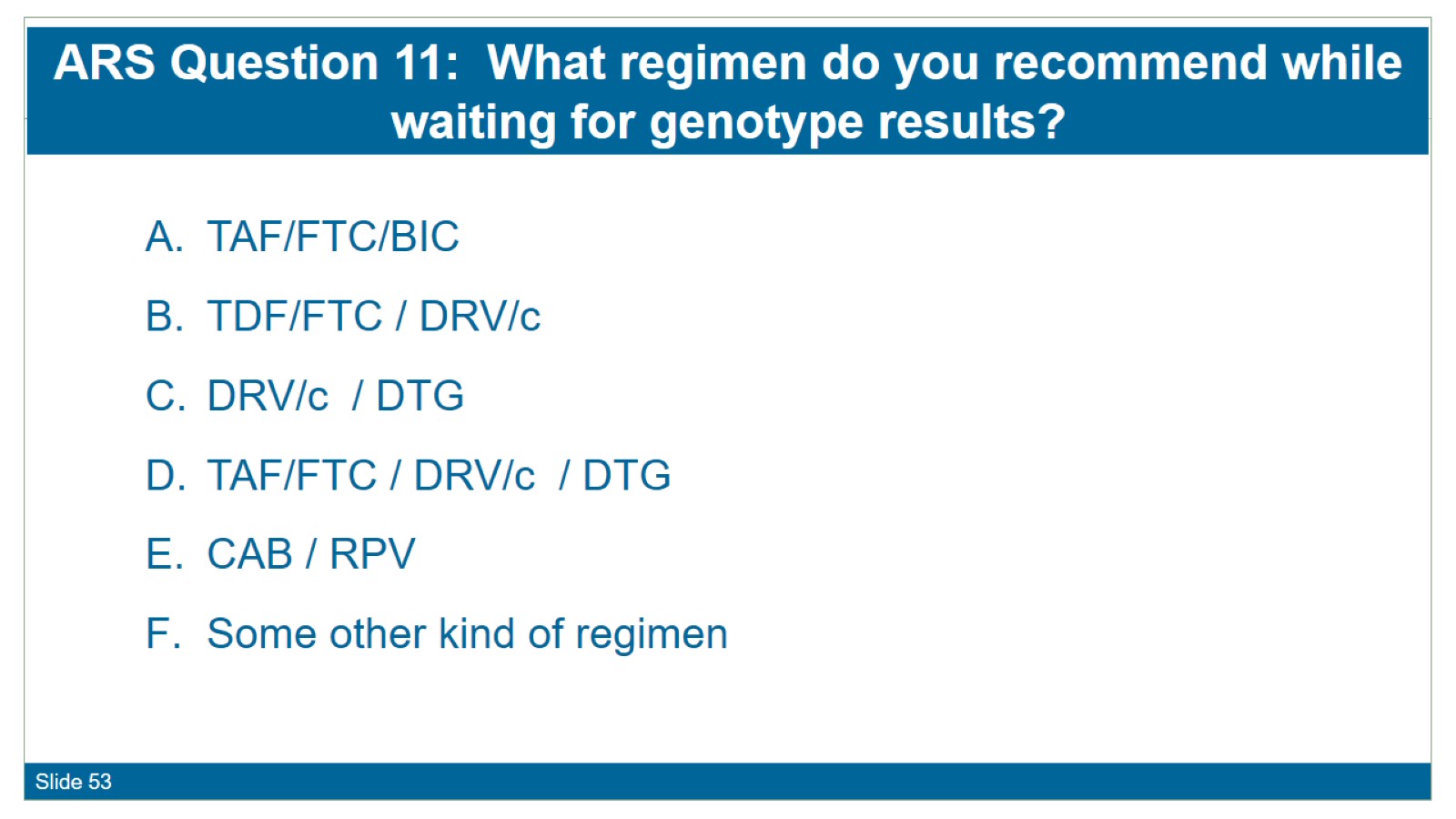 ARS Question 11:  What regimen do you recommend while waiting for genotype results?
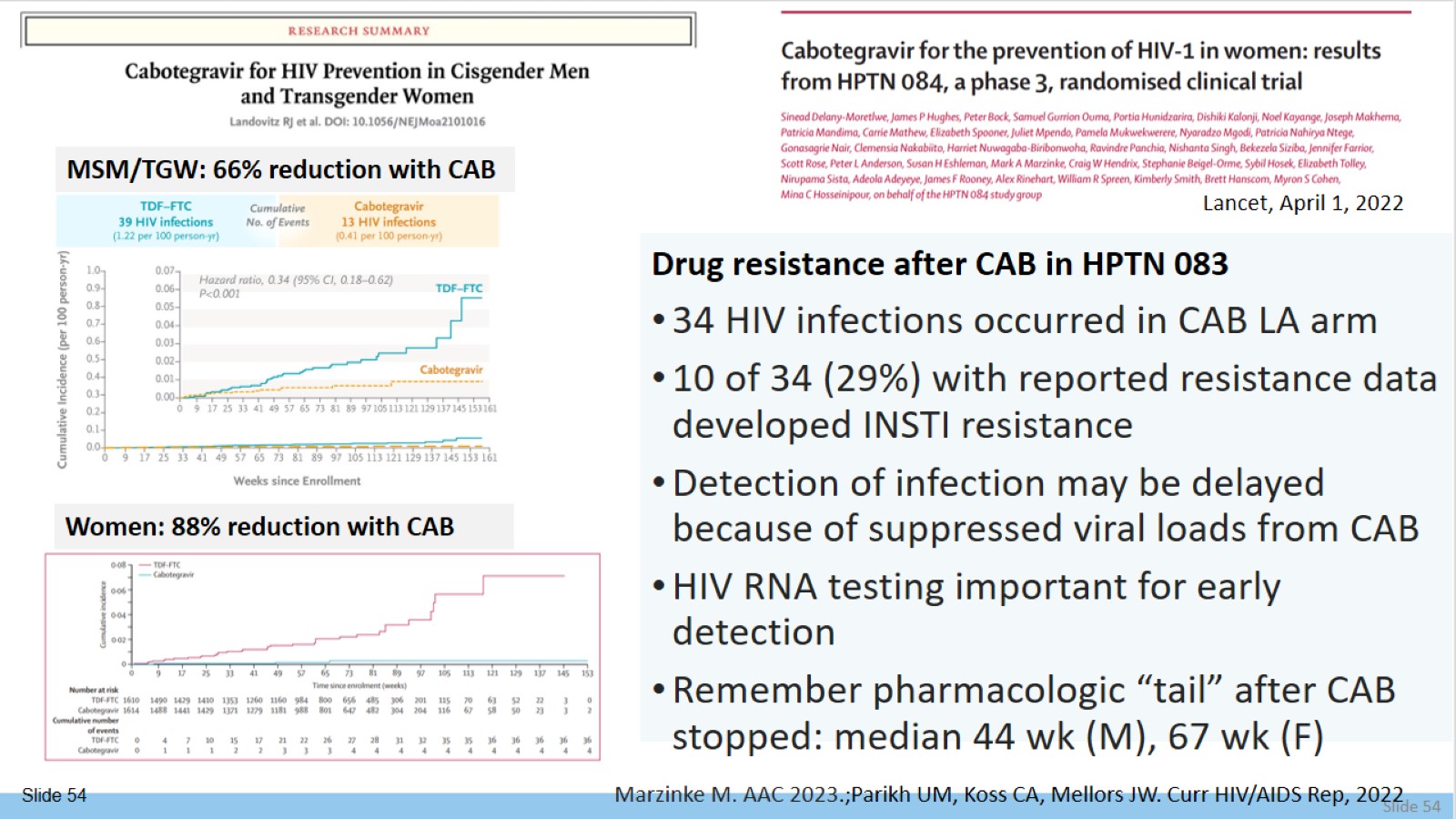 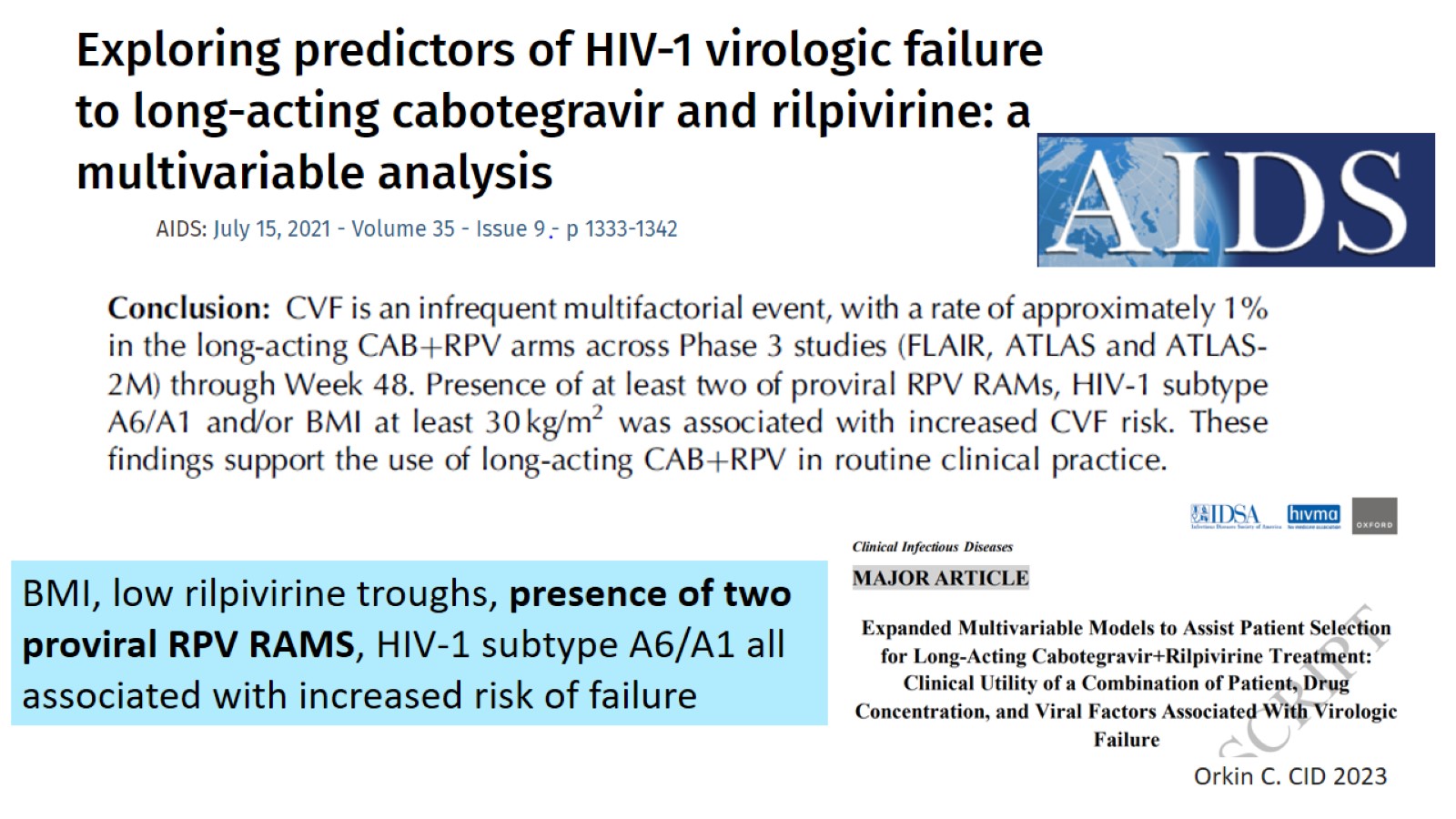 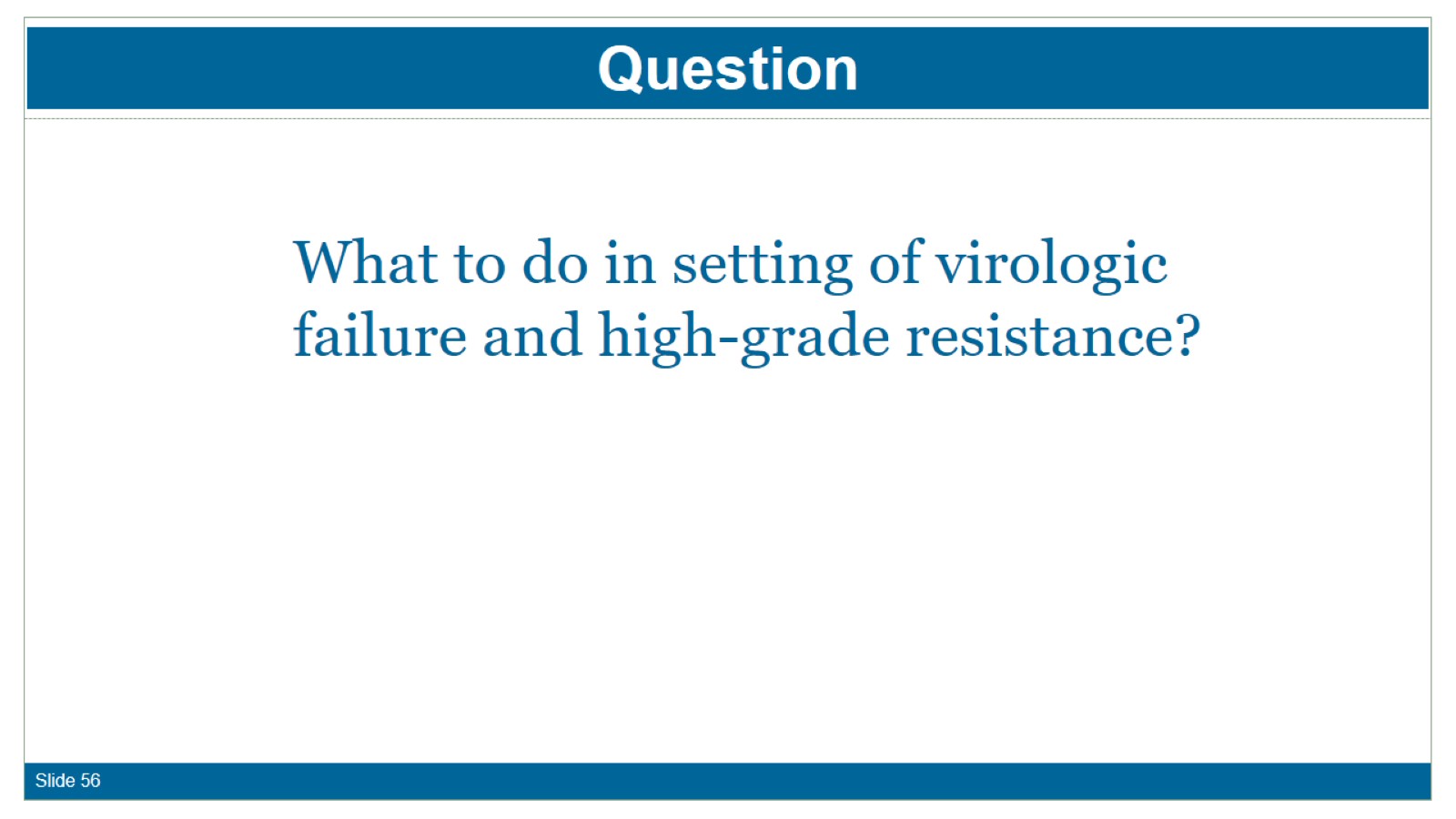 Question
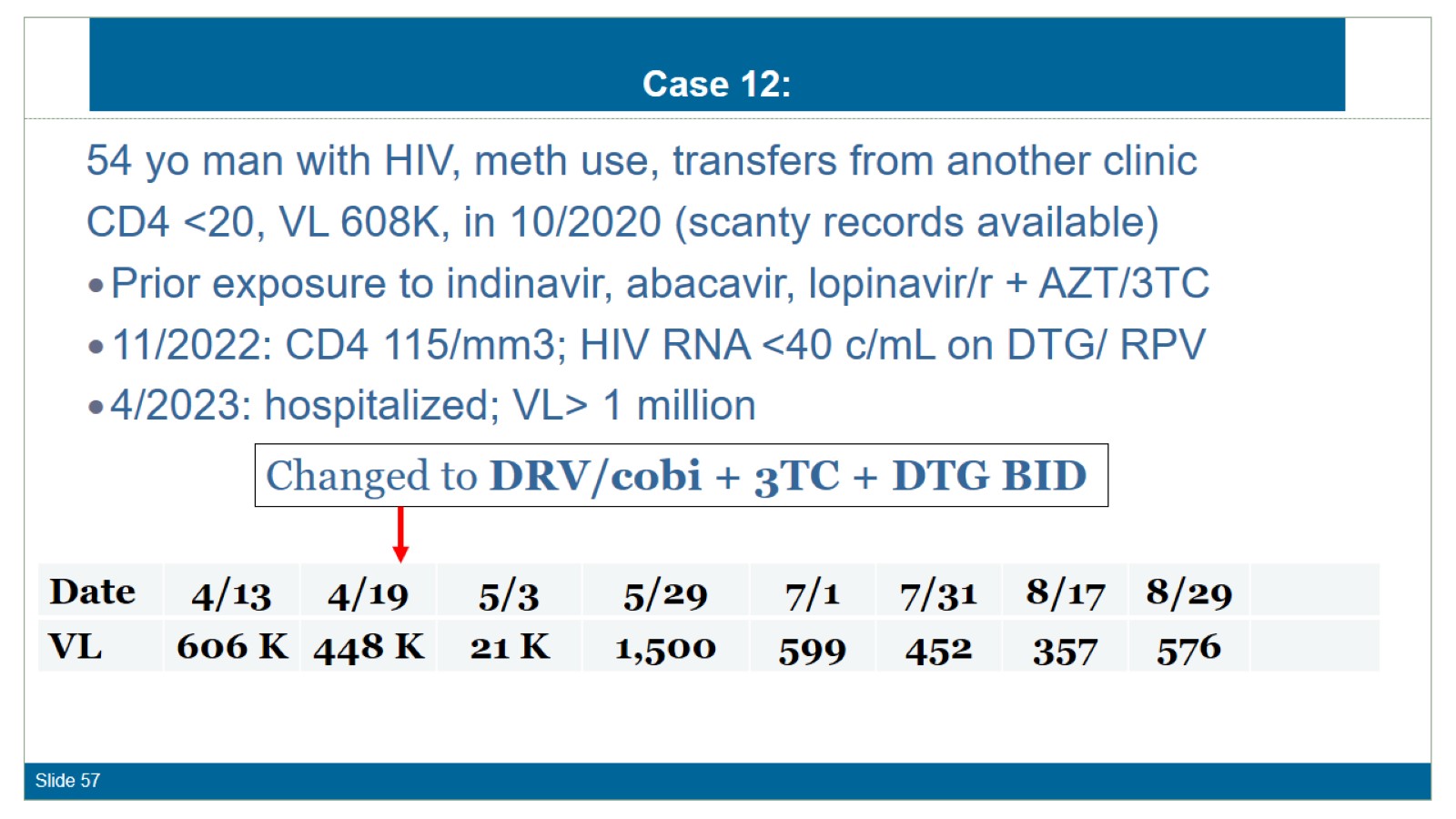 Case 12:
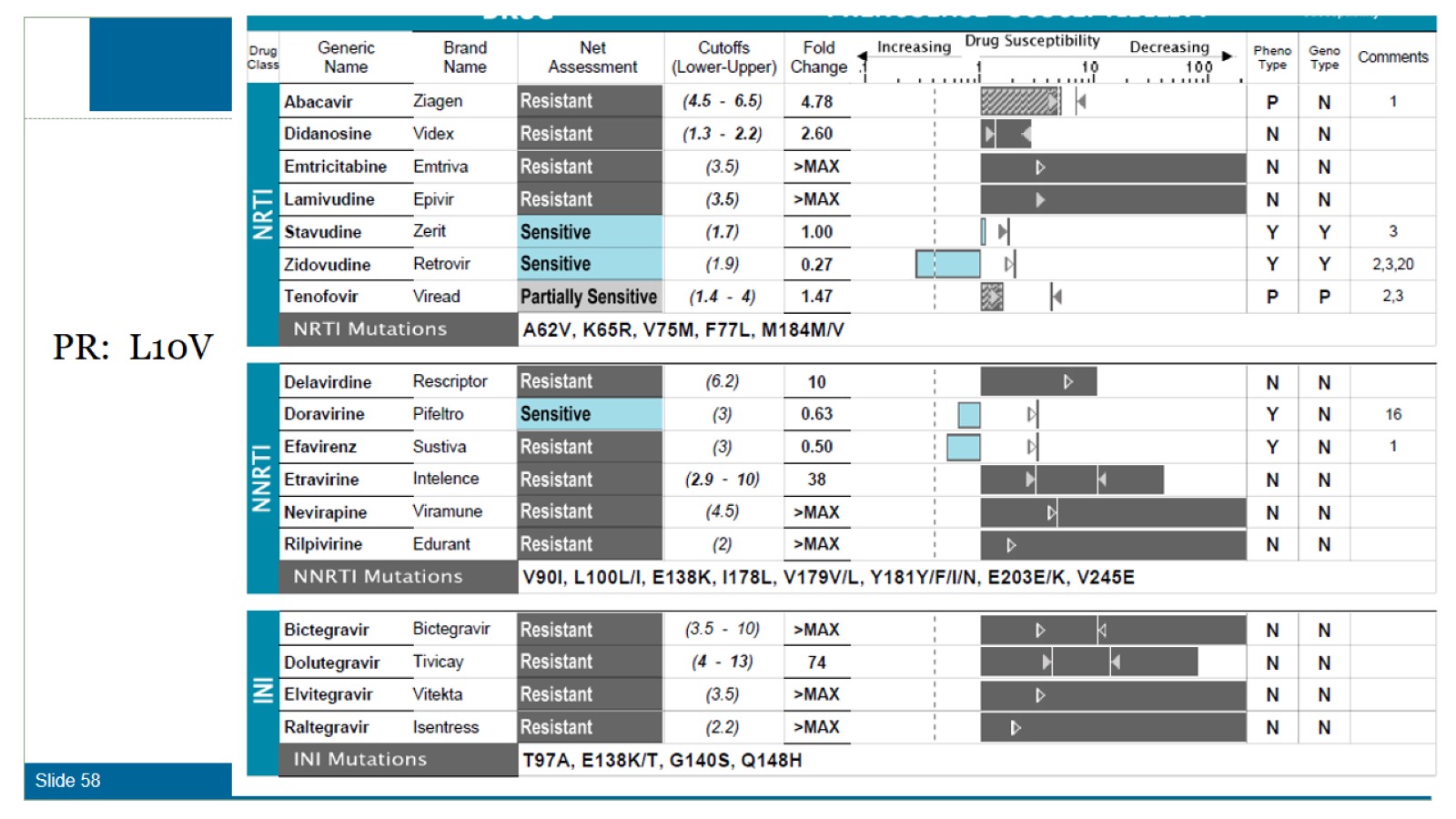 Case 4 continued:
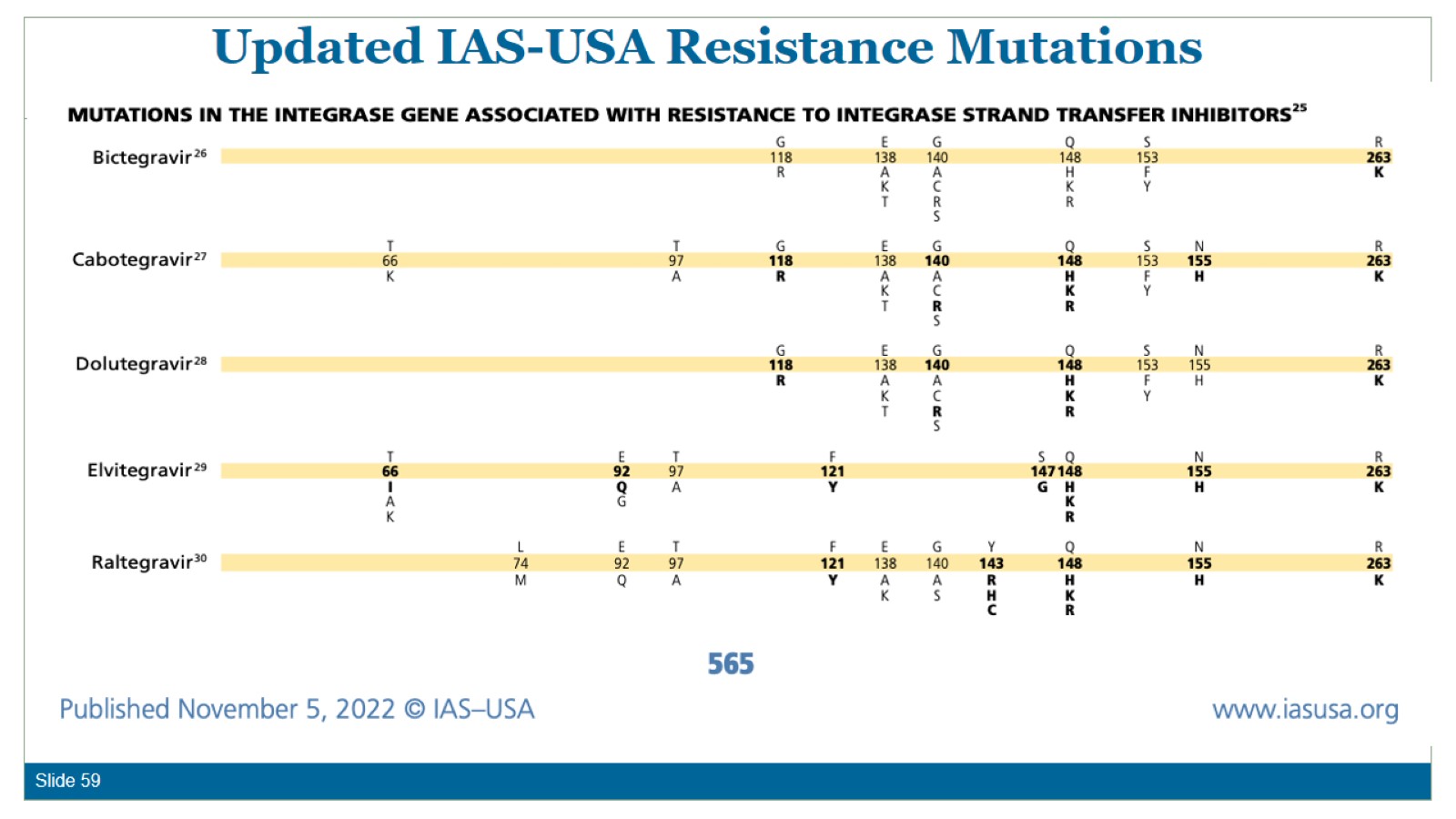 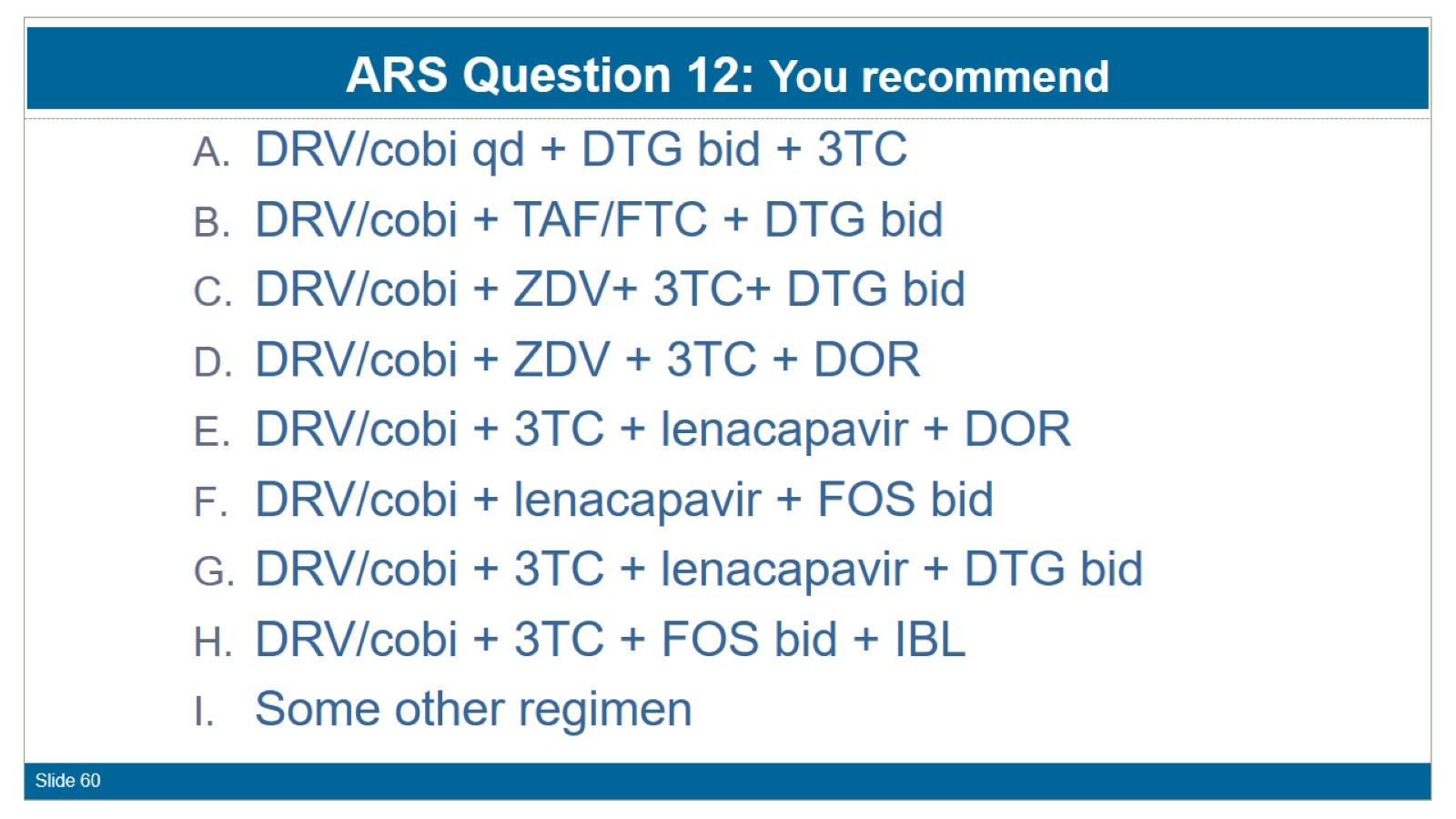 ARS Question 12: You recommend
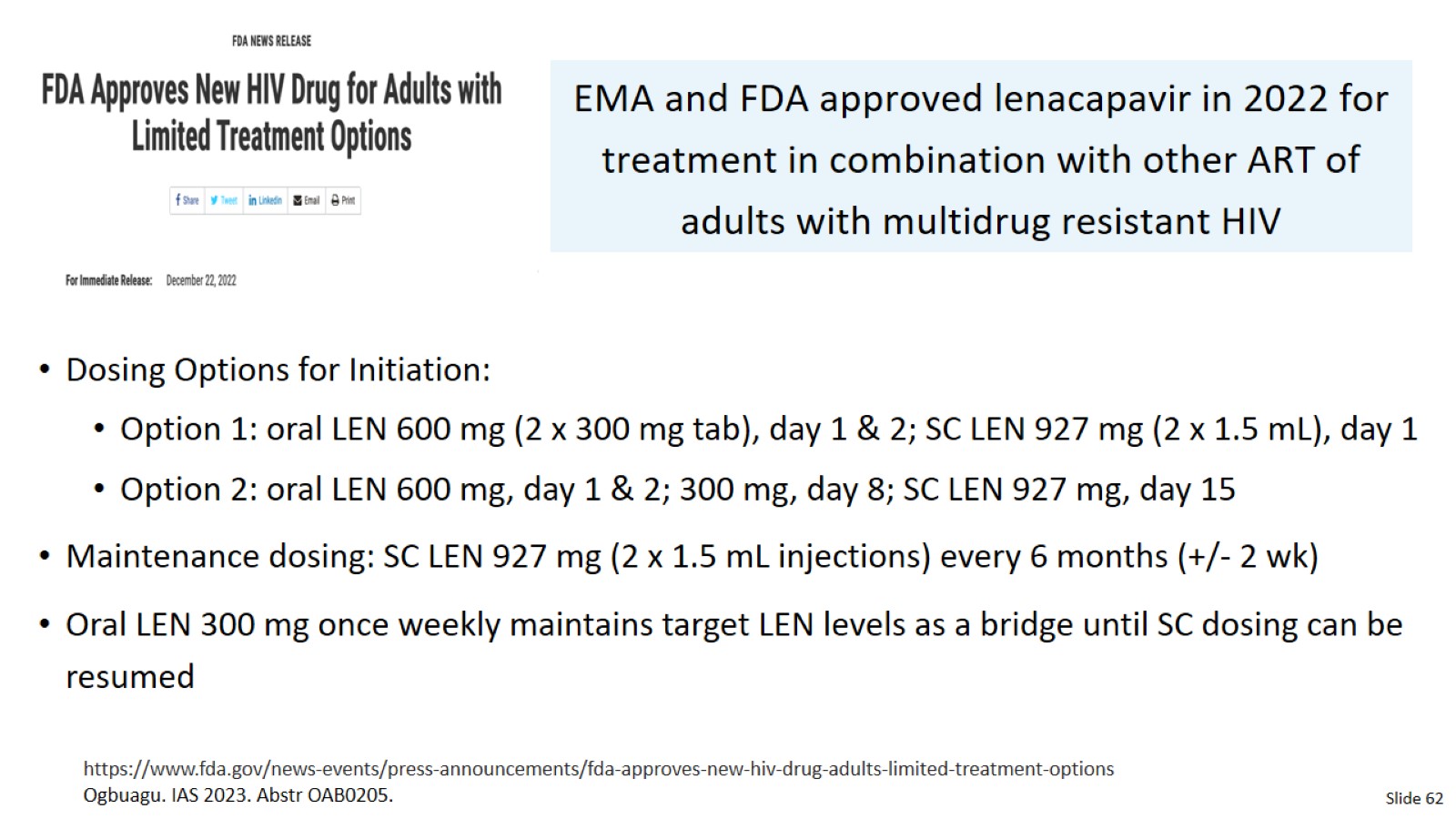 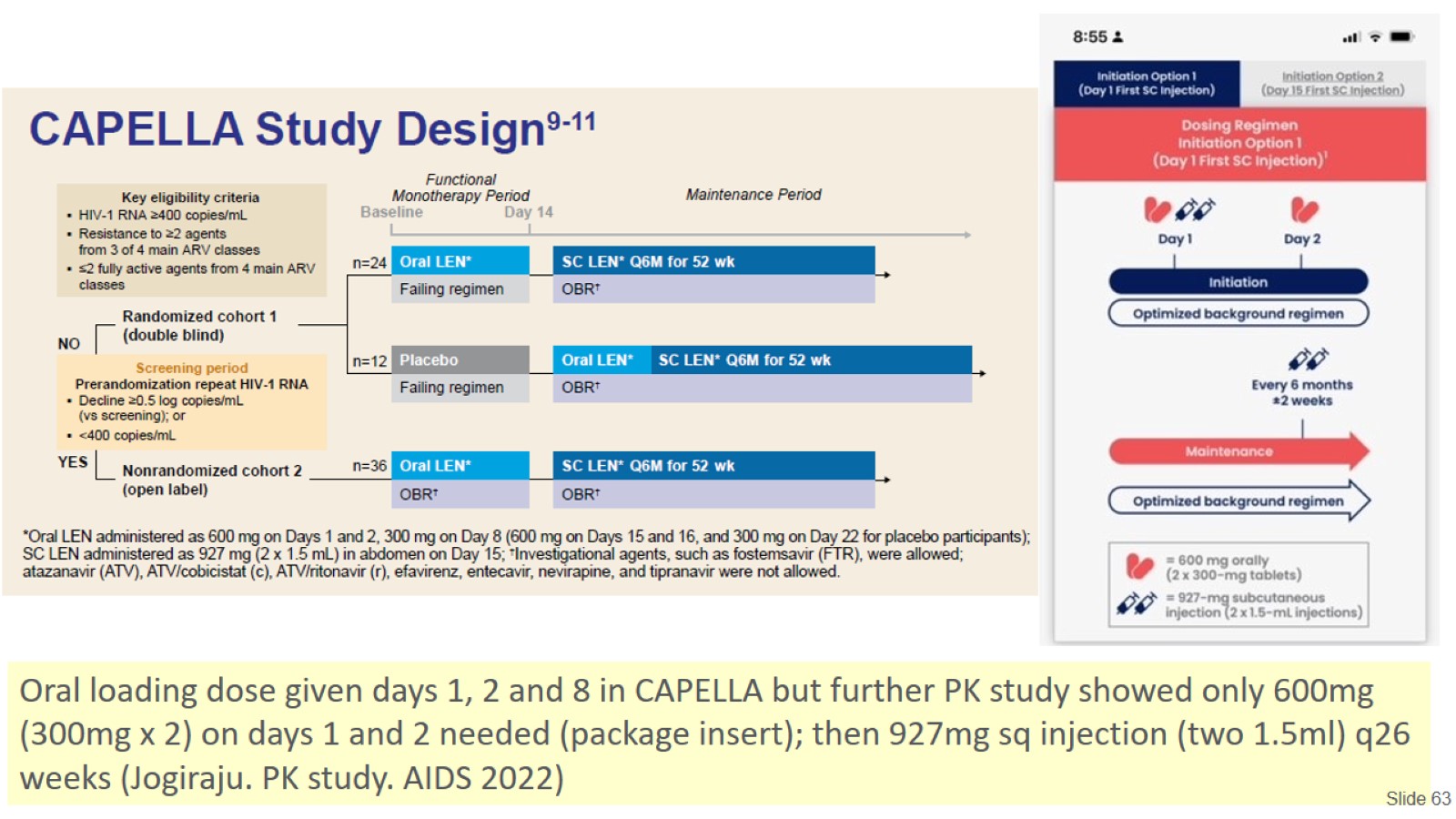 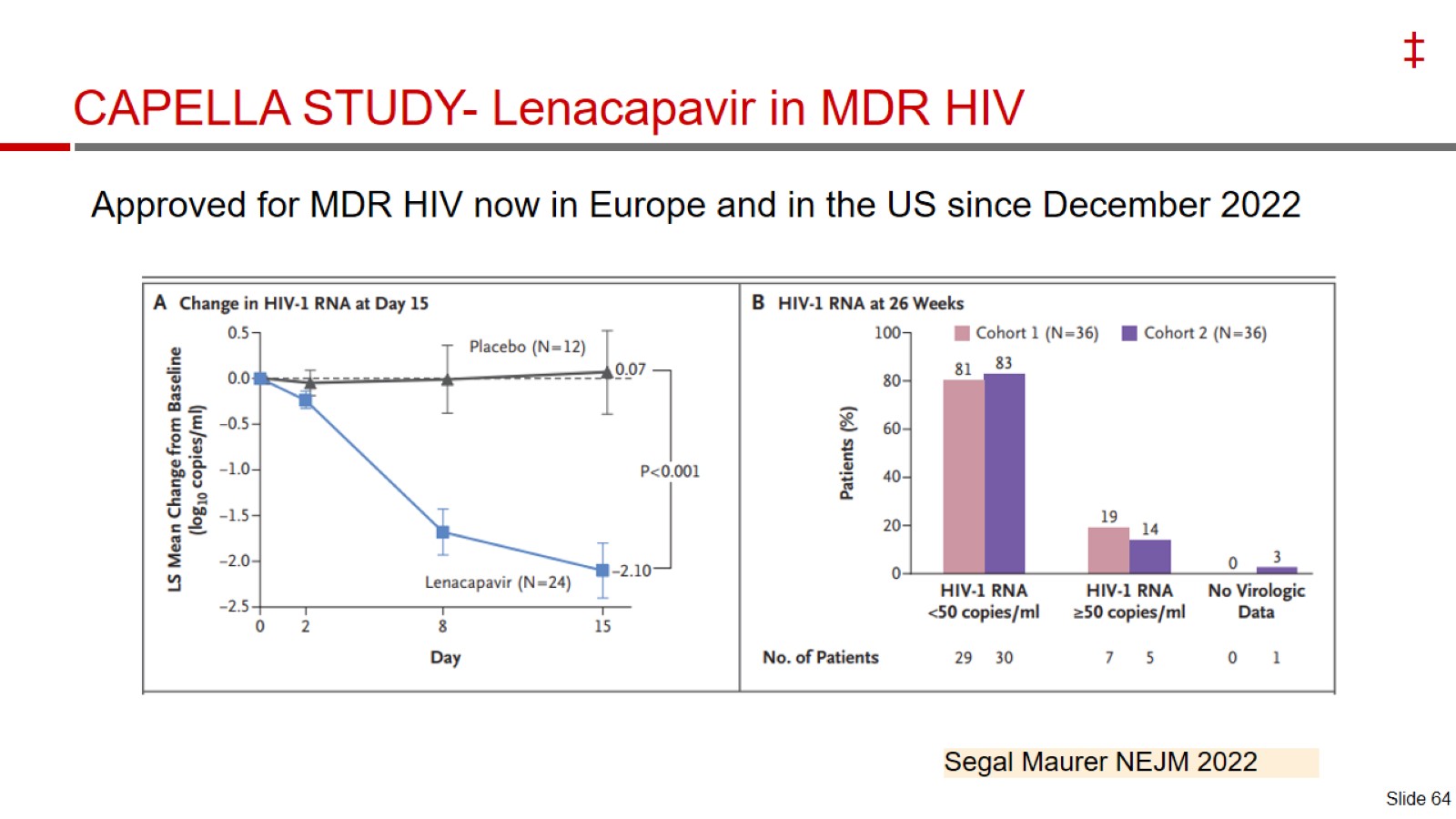 CAPELLA STUDY- Lenacapavir in MDR HIV
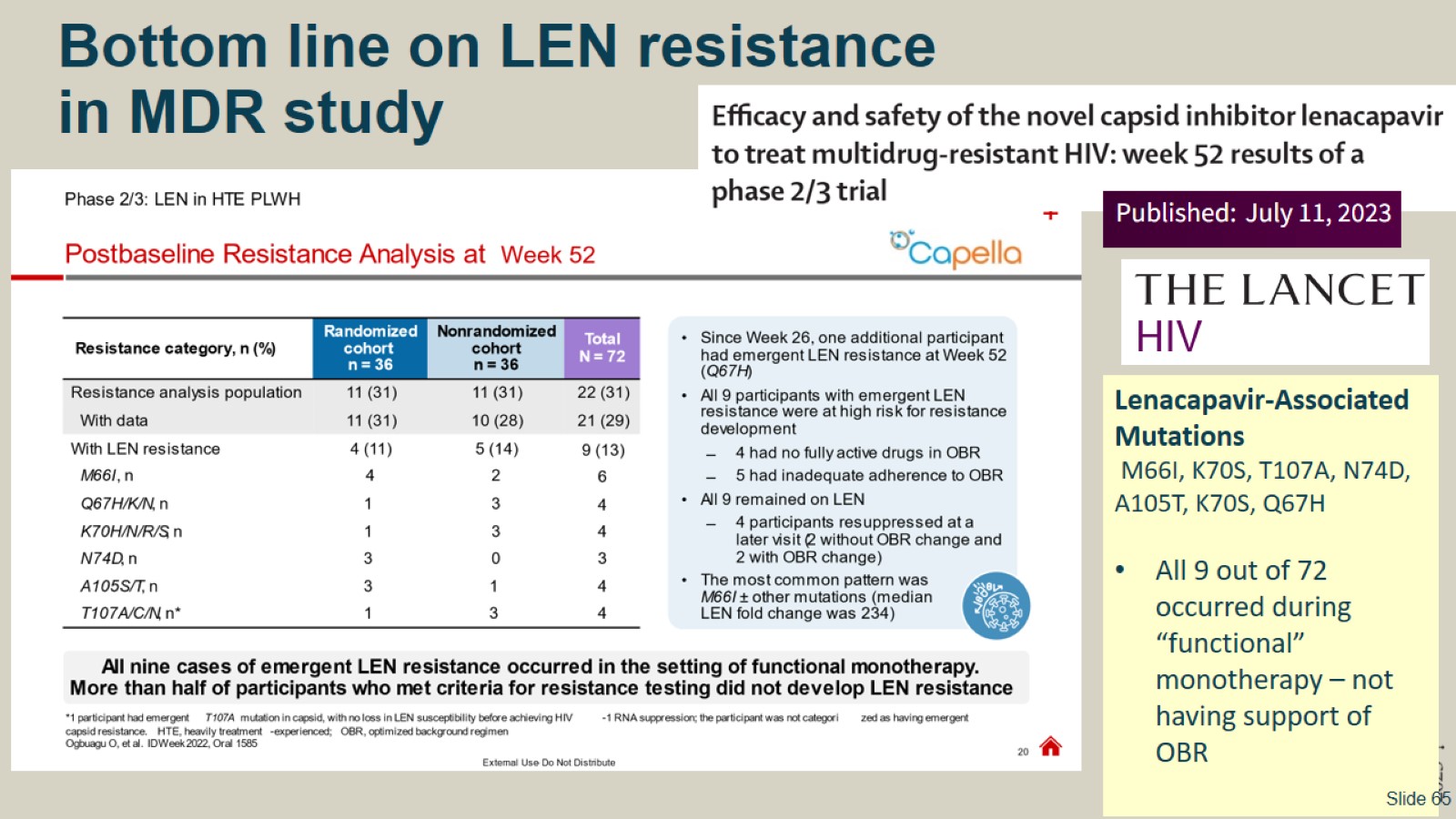 Bottom line on LEN resistance in MDR study
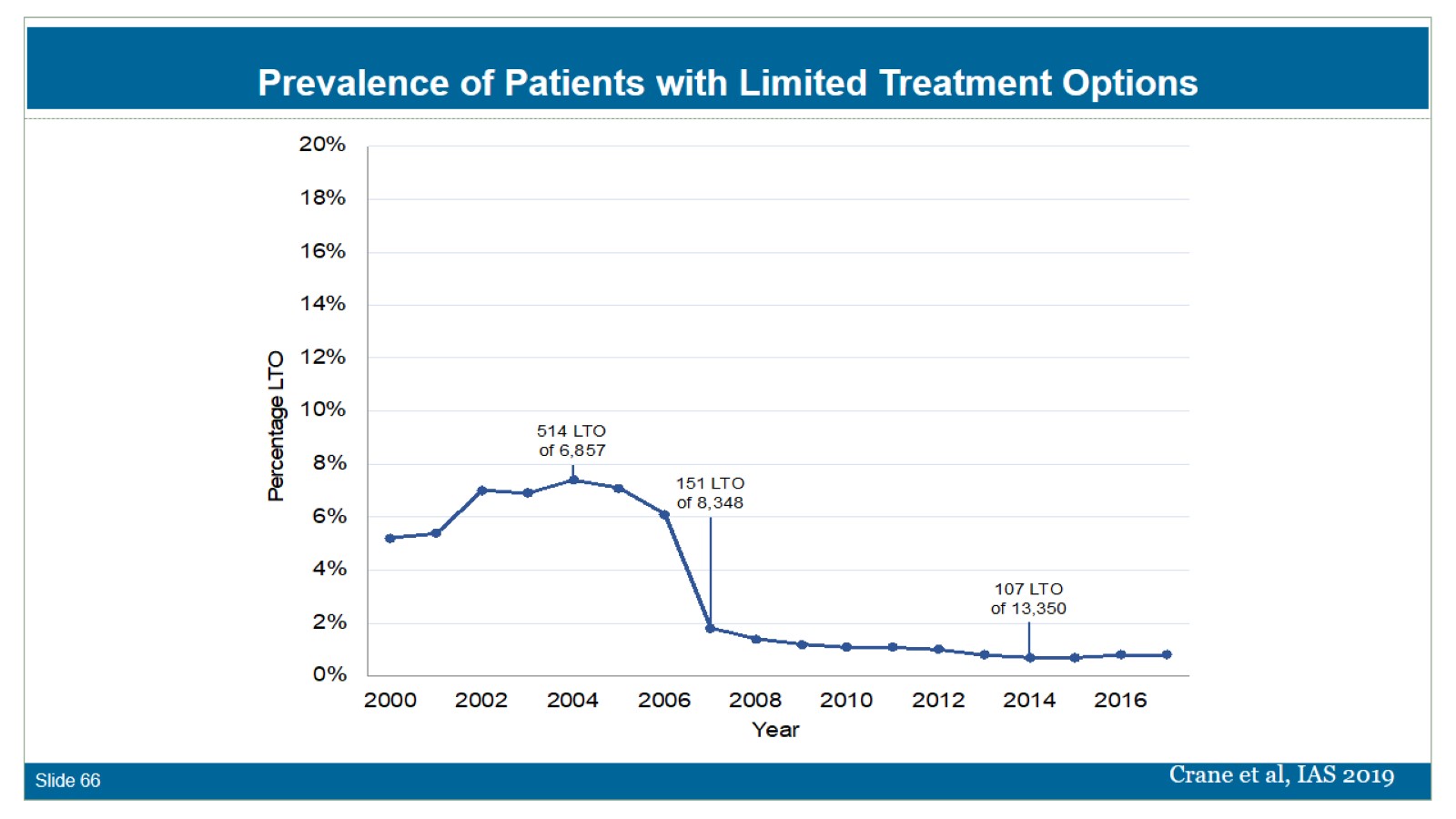 Prevalence of Patients with Limited Treatment Options
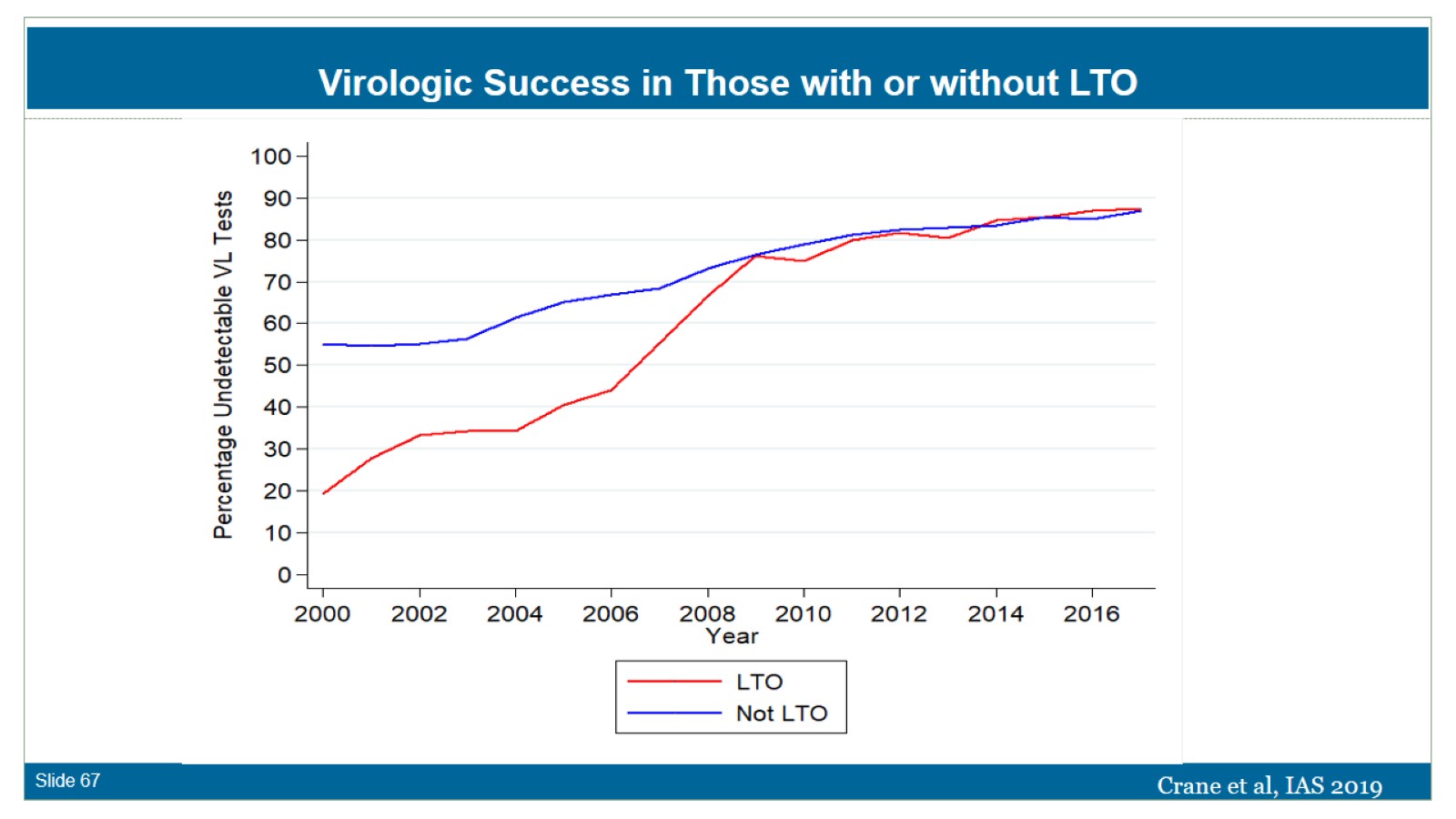 Virologic Success in Those with or without LTO
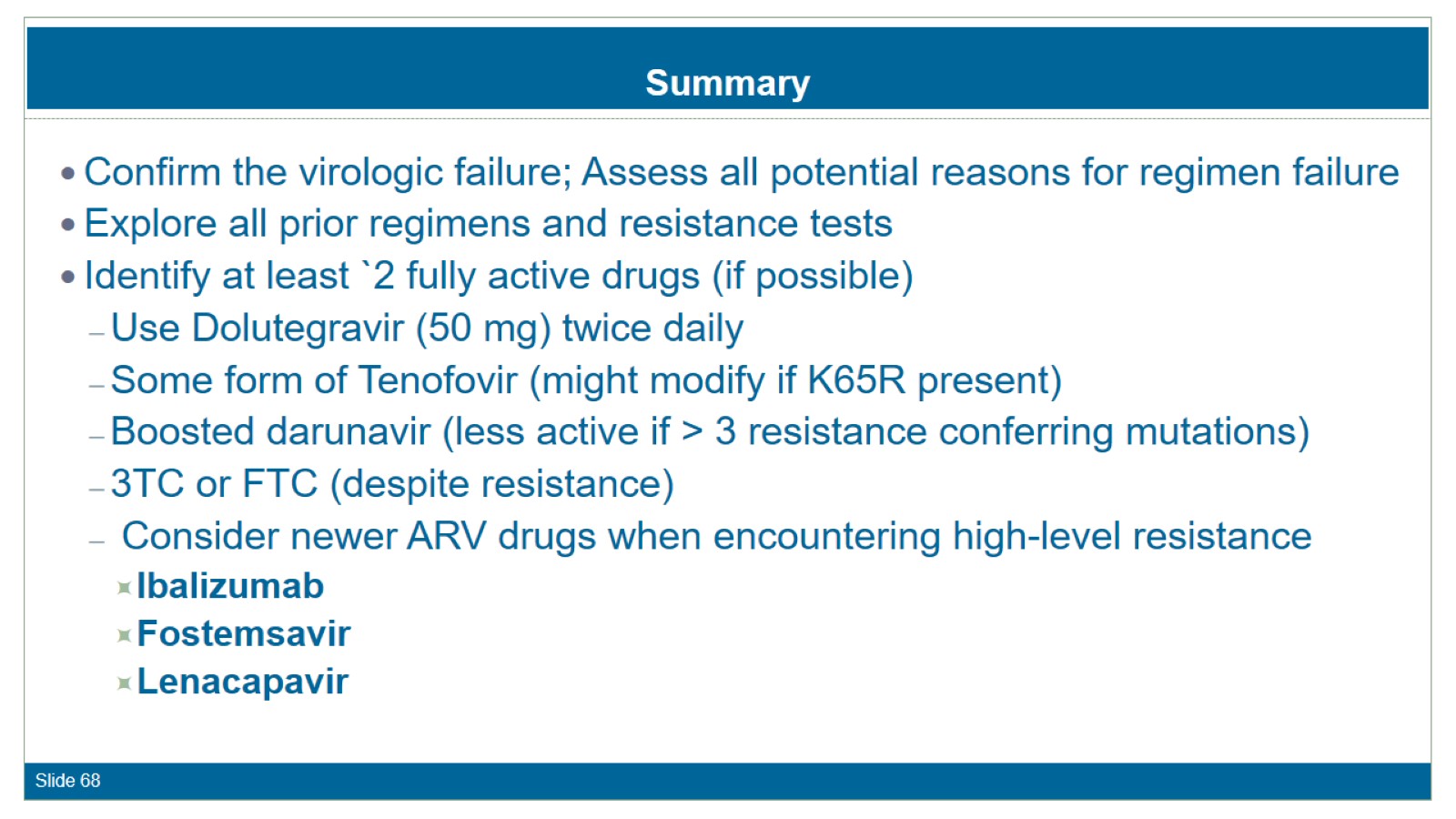 Summary
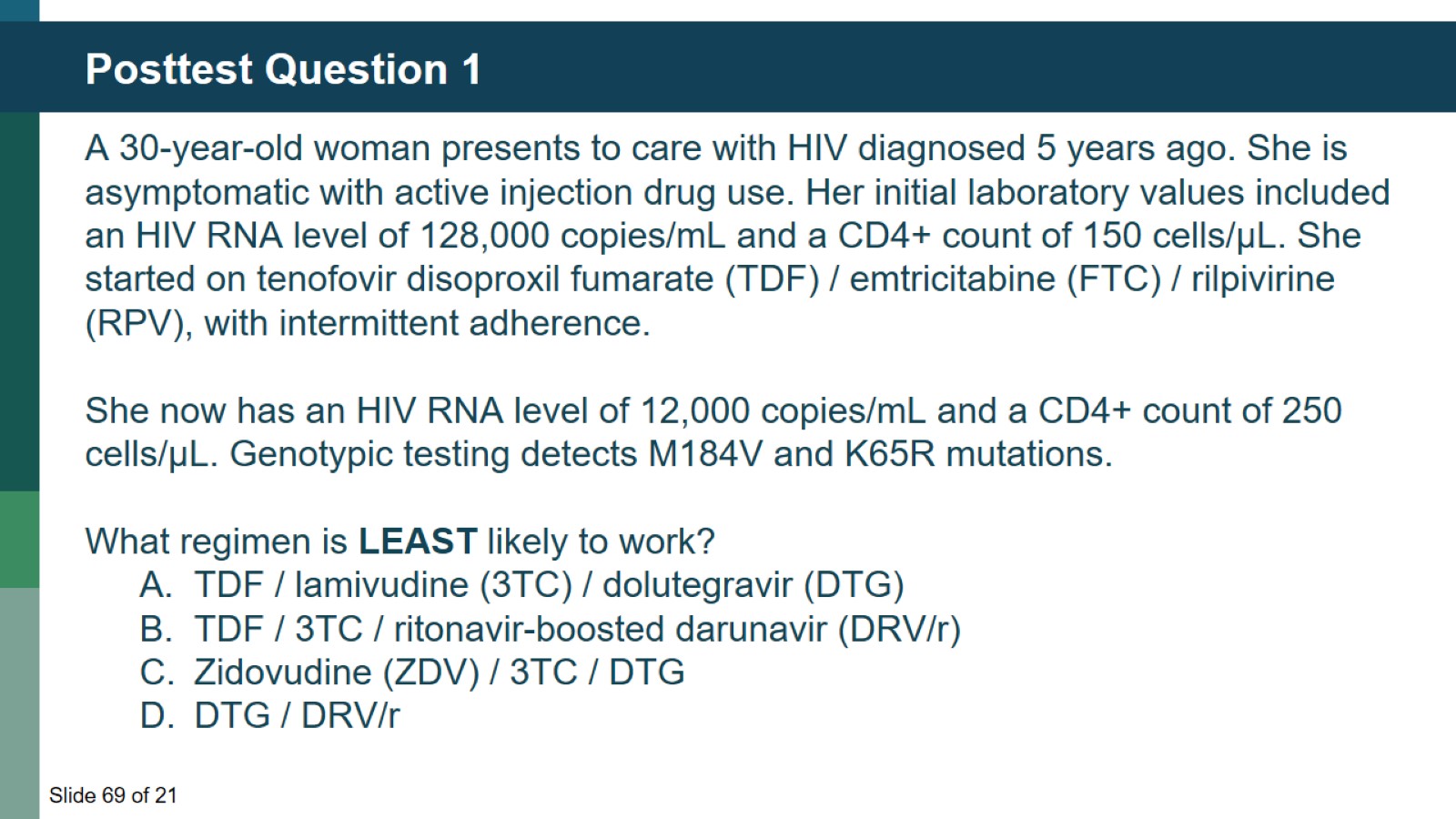 Posttest Question 1
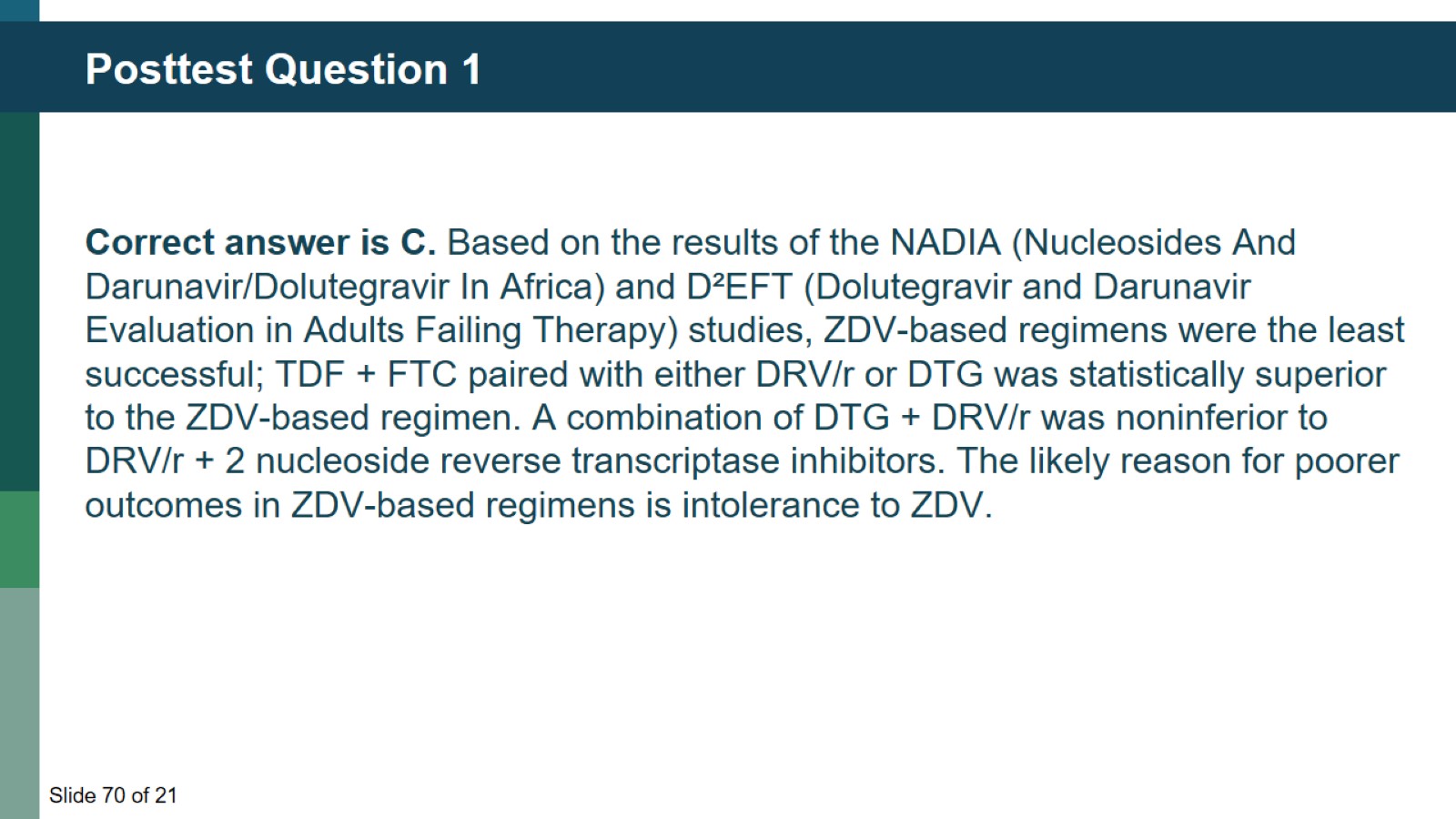 Posttest Question 1
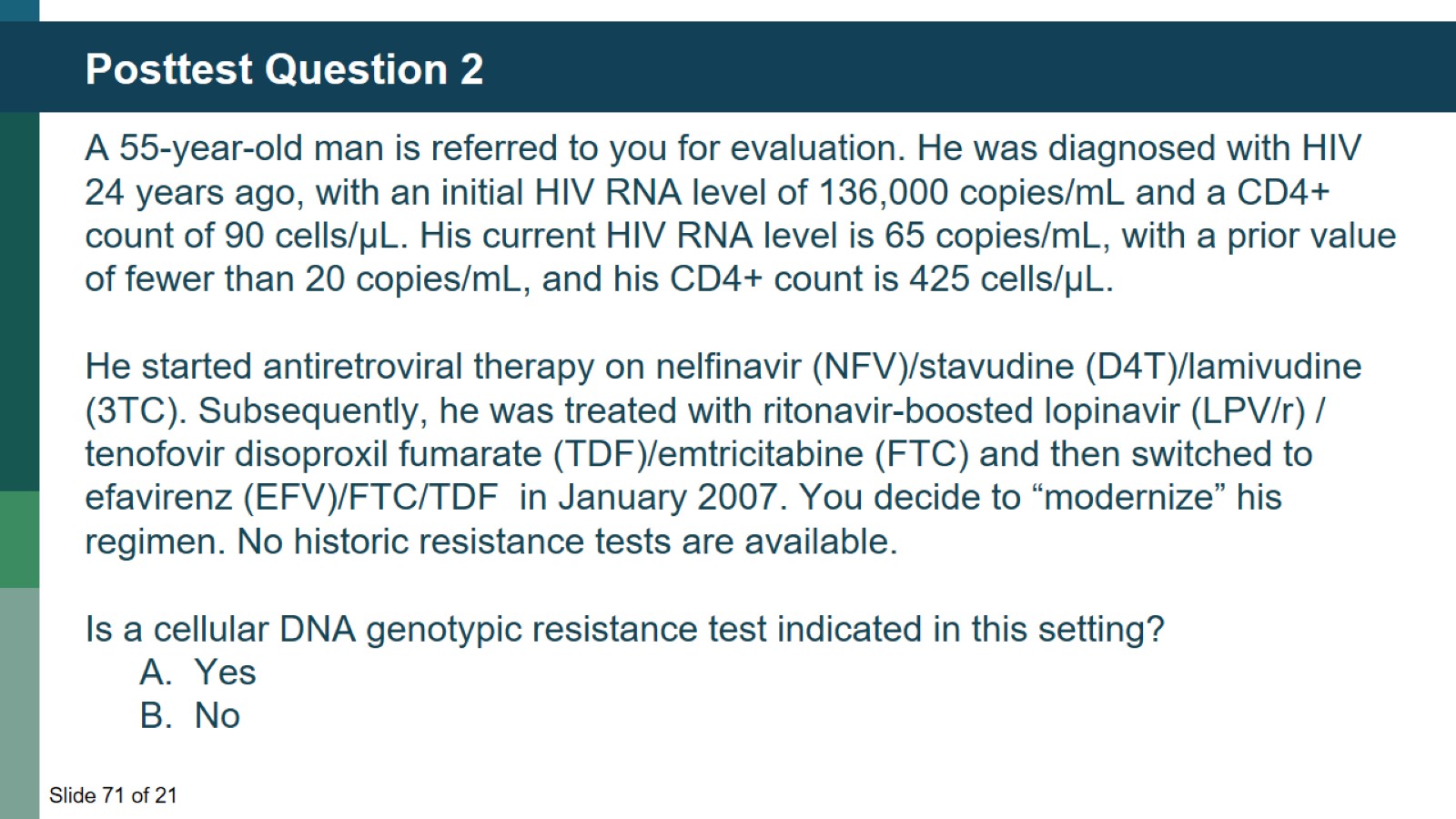 Posttest Question 2
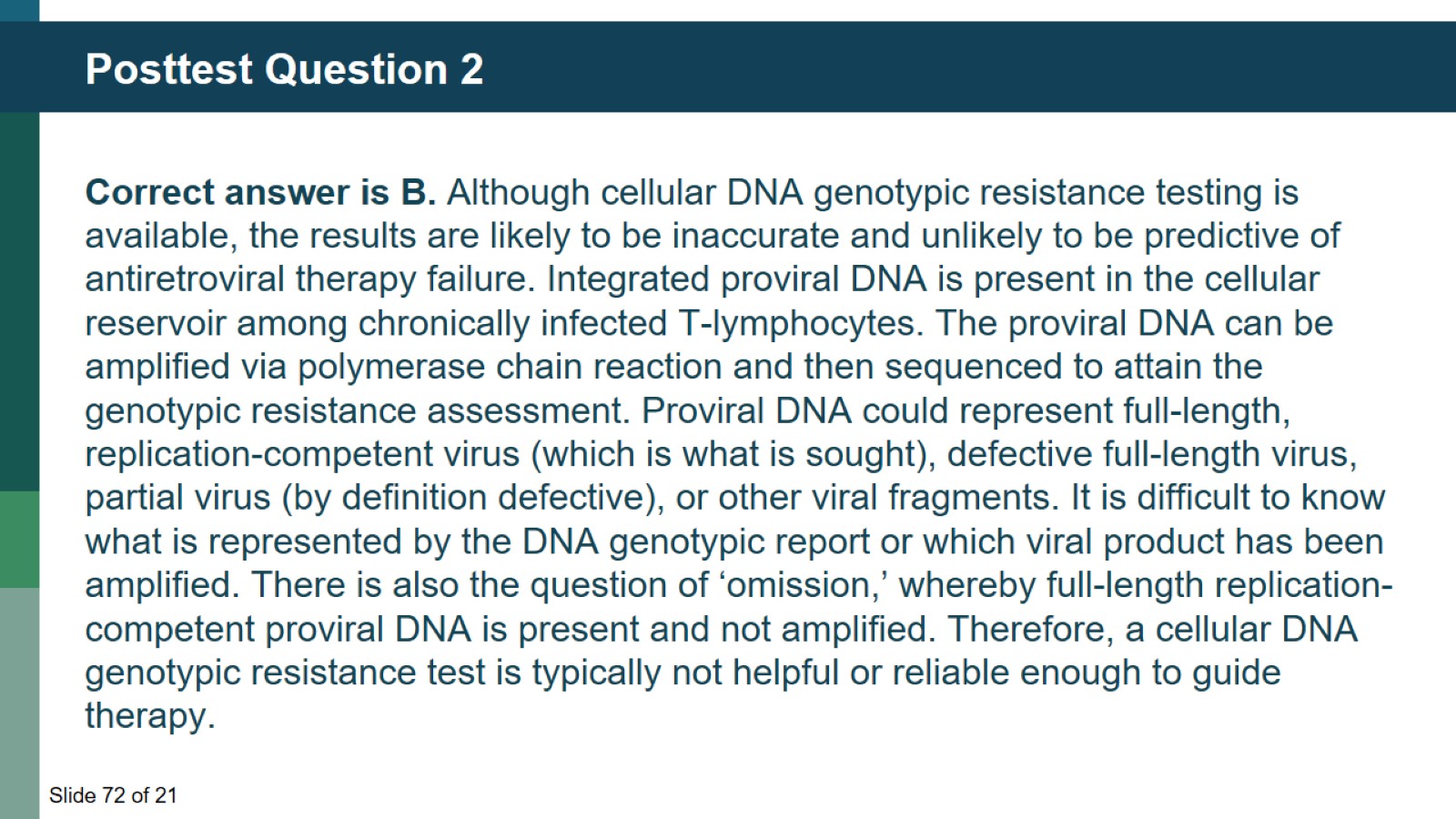 Posttest Question 2
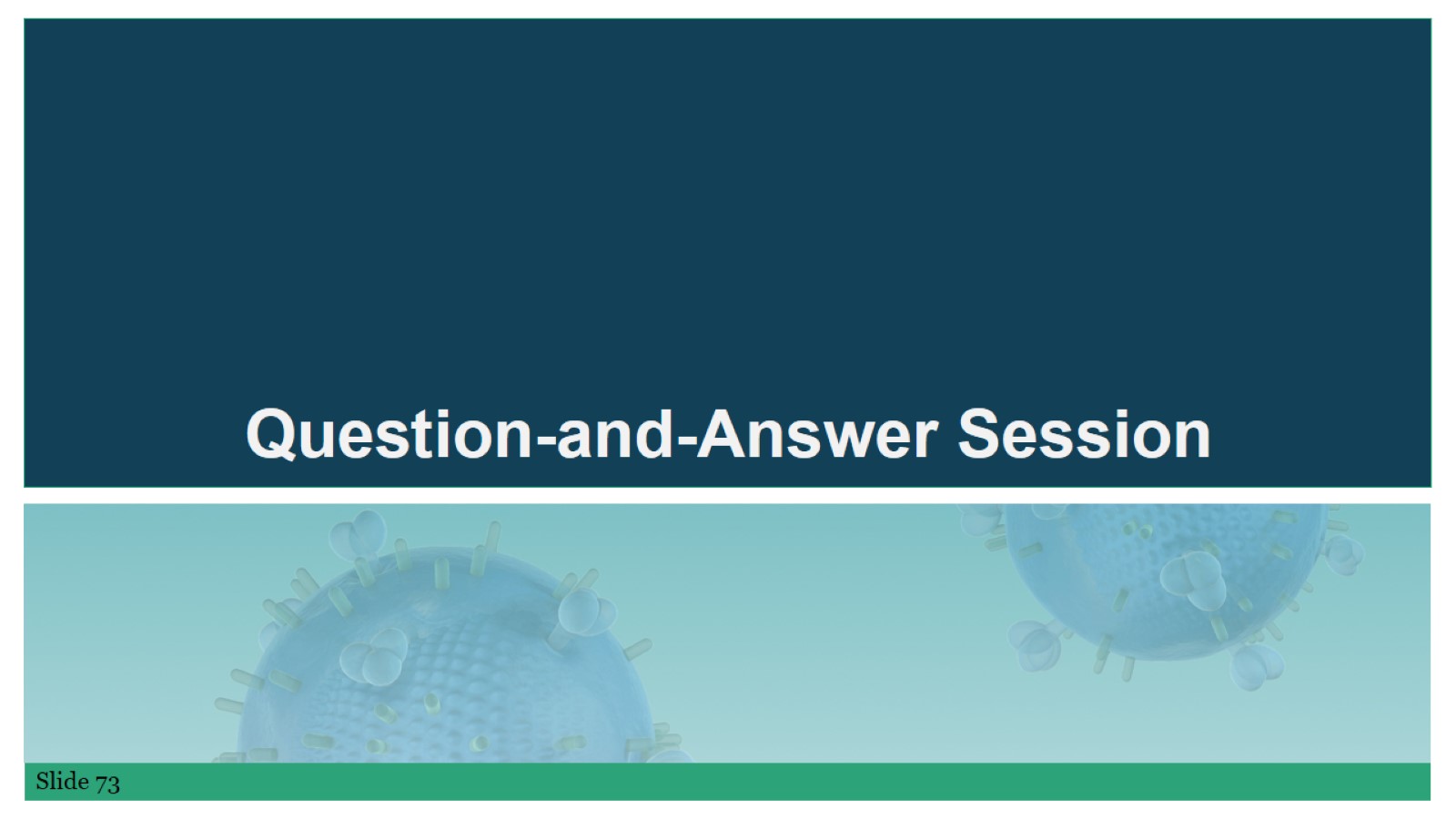 Question-and-Answer Session